PFAN Programme francophone des autorités de noms
Description des œuvres et des expressions musicales
Module 6a
Module 6a : Description des œuvres et des expressions musicales
1
[Speaker Notes: PFAN : version du 2024-06-05; corrections mineures : 2025-02-13.]
PFAN Programme francophone des autorités de noms
Préparé par :
Rachel Gagnon (Bibliothèque et Archives Canada)
Guillaume Lizotte (Université Laval)
Daniel Paradis (Bibliothèque et Archives nationales du Québec)
Lina Picard (Université de Montréal)
Module 6a : Description des œuvres et des expressions musicales
2
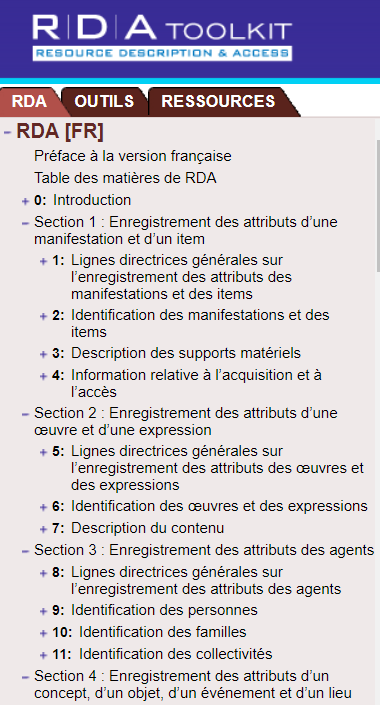 Instructions pertinentes
•  Chapitres 5 et 6 de RDA
•  D’autres chapitres de RDA pour la construction des points d’accès comprenant le nom d’une personne, le nom d’une collectivité ou le nom d’une famille considérés	comme créateurs (chapitres 	8 à 11)
3
Module 6a : Description des œuvres et des expressions musicales
[Speaker Notes: Chapitre 5 de RDA : Lignes directrices générales sur l’enregistrement des attributs des manifestations et des items; 
Chapitre 6 de RDA : Identification des œuvres et des expressions.
Chapitre 9 de RDA : identification des personnes]
Portée
Le but de ce module est d’apprendre la description des œuvres et des expressions musicales dans le fichier d’autorité Canadiana

Les éléments pertinents déjà vus dans le module de base ne sont pas répétés ici (par exemple : majuscules et ponctuation).
Cet atelier ne traite pas :
des collections
4
Module 6a : Description des œuvres et des expressions musicales
Plan de la formation – partie 1
Introduction
Titre d’une œuvre musicale
Exercices : type de composition ou titre distinctif?
Distribution d’exécution
Désignation numérique d’une œuvre musicale
Exercices : numéro d’ordre?
Tonalité
Autre caractéristique distinctive d’une expression d’une œuvre musicale
5
Module 6a : Description des œuvres et des expressions musicales
Plan de la formation – partie 2
Construction des points d’accès représentant des œuvres et des expressions musicales
Exercices : construire le PAA
Entités en relation
Exercice : créer une notice
Maintenance de Canadiana
6
Module 6a : Description des œuvres et des expressions musicales
Définitions (RDA 5.1.2)
Œuvre = Création intellectuelle ou artistique déterminée, c’est-à-dire le contenu intellectuel ou artistique
Expression = Réalisation intellectuelle ou artistique d’une œuvre sous forme de notation alphanumérique, musicale ou chorégraphique, de son, d’image, d’objet, de mouvement, etc. ou de toute combinaison de ces formes
7
Module 6a : Description des œuvres et des expressions musicales
Définitions (RDA 5.1.2)
Les termes œuvre et expression peuvent désigner des entités individuelles, des agrégats ou des composantes de ces entités (p. ex., le terme œuvre peut désigner une œuvre individuelle, une œuvre agrégative ou une composante d’une œuvre)
Donc, pendant cette présentation, les termes « œuvre » et « expression » peuvent désigner aussi bien les compilations et les parties que les œuvres ou les expressions individuelles
Module 6a : Description des œuvres et des expressions musicales
8
Œuvres et expressions
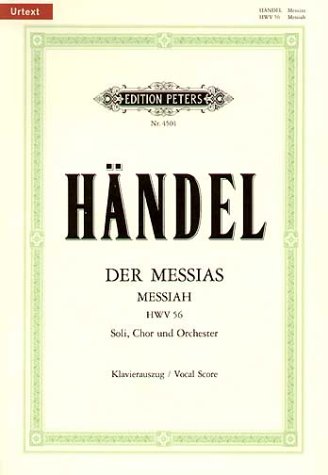 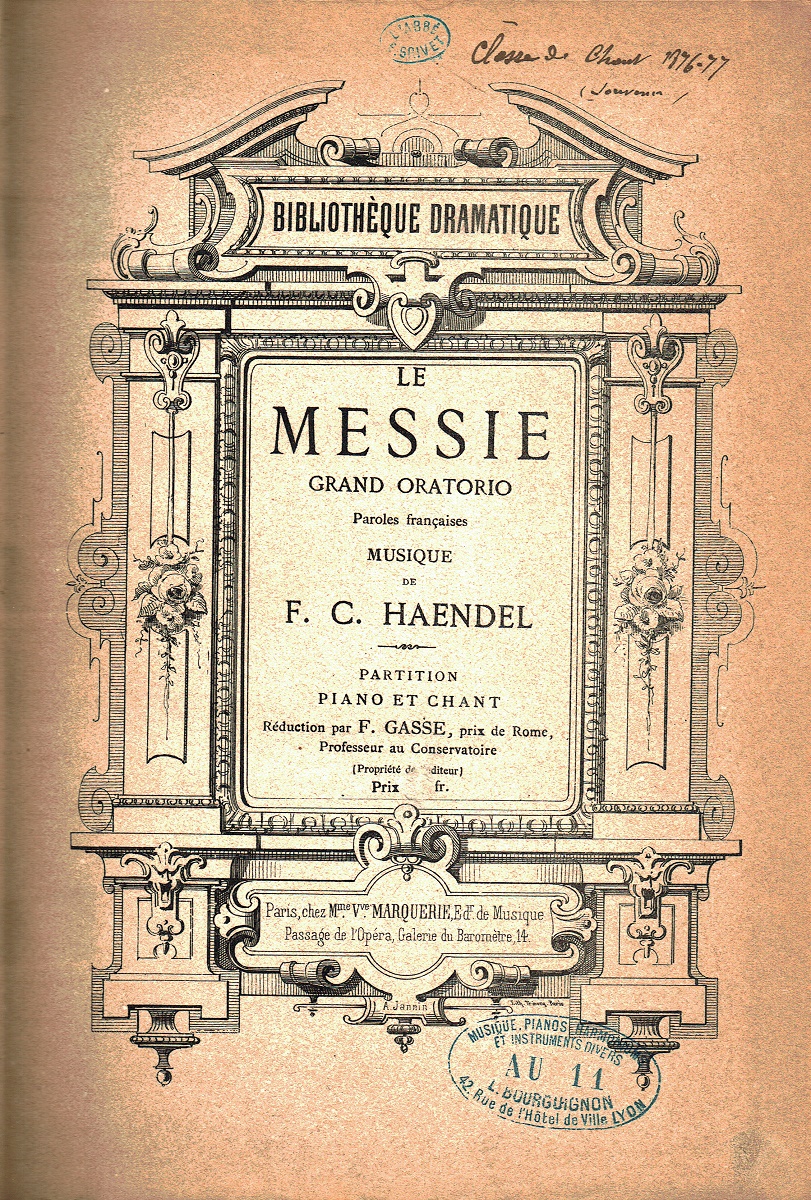 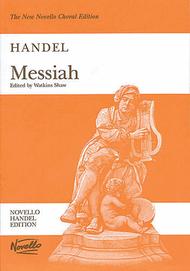 Module 6a : Description des œuvres et des expressions musicales
9
[Speaker Notes: Les catalogueurs sont tous familiers avec les expressions de langues différentes. 
La publication (manifestation) à gauche représente un exemple d’une expression : la première expression anglaise de cette œuvre. 
Les deux autres publications (manifestations) représentent des traductions (en allemand au milieu, en français à droite).]
Œuvres et expressions
Dans le cadre de ce module, nous allons également voir d’autres types d’expressions, dont certains propres aux œuvres musicales
Module 6a : Description des œuvres et des expressions musicales
10
[Speaker Notes: Exemple : un arrangement constitue une expression d’une œuvre musicale.]
Œuvres et expressions
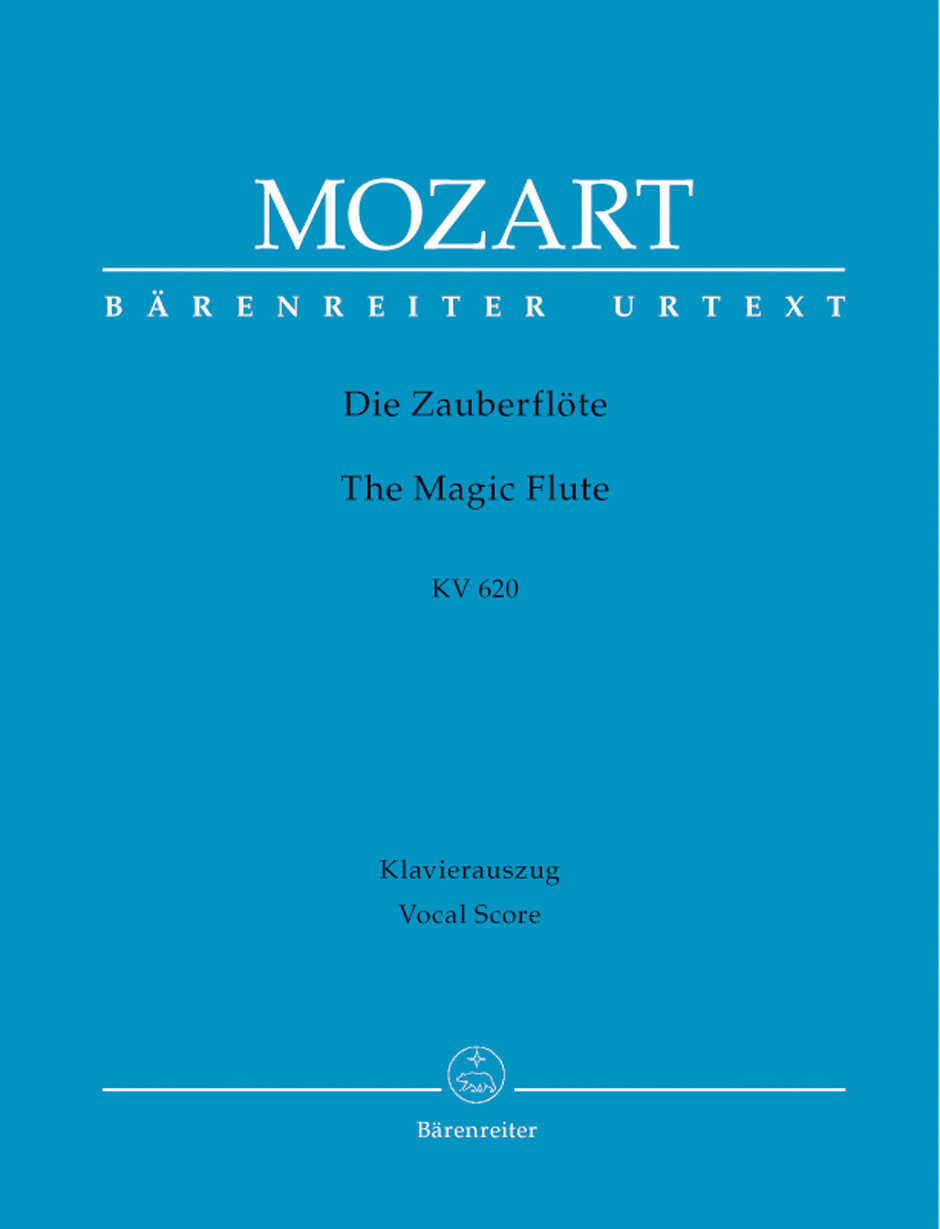 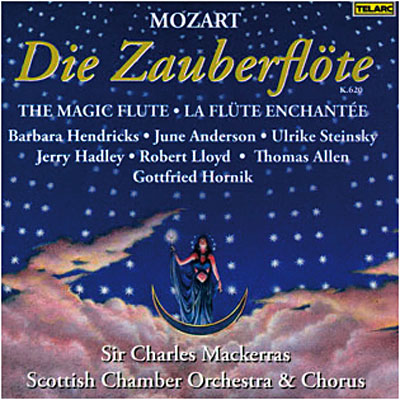 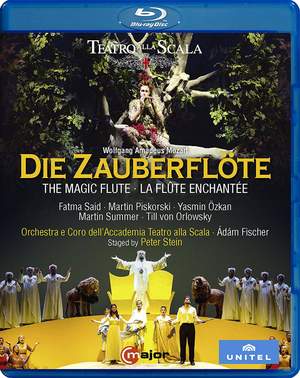 Module 6a : Description des œuvres et des expressions musicales
11
[Speaker Notes: Attention! Pour RDA, un vidéo représente une œuvre différente. On ne considérera donc pas un enregistrement vidéo comme une expression d’une œuvre, mais bien comme une œuvre différente.]
Œuvres et expressions
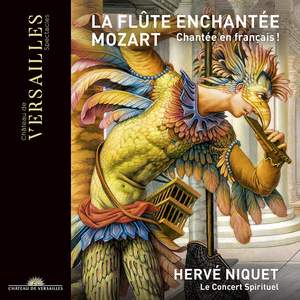 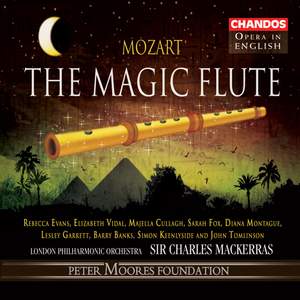 Module 6a : Description des œuvres et des expressions musicales
12
[Speaker Notes: Expressions: Der Zauberflöte, enregistrements sonores où l'opéra est chanté en français et en anglais.]
Œuvres et expressions
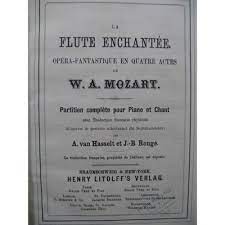 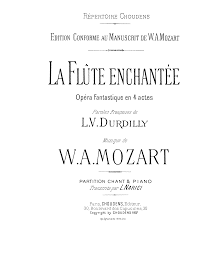 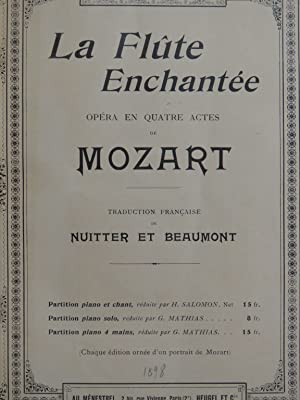 Module 6a : Description des œuvres et des expressions musicales
13
[Speaker Notes: Traductions de L.V. Durdilly (1er), Nuitter et Beaumont (2e), André Van Hasseltet Jean-Baptiste Rongé (3e)]
Œuvres et expressions
créée par
Personne : Händel
Œuvre : Messiah
réalisée par
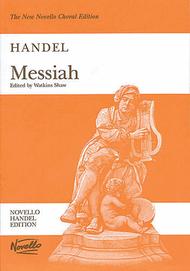 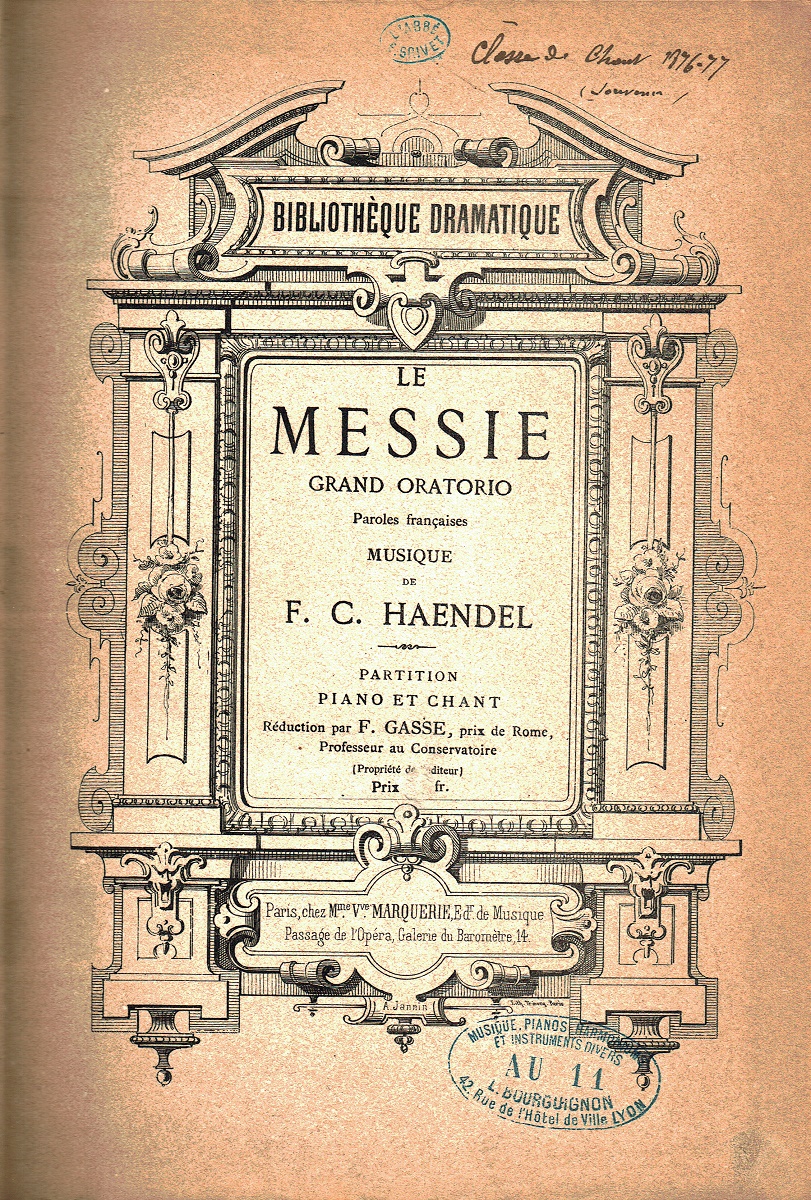 Expression : anglais
Expression : français
traduite par
Personne : Ferdinand Gasse
Module 6a : Description des œuvres et des expressions musicales
14
[Speaker Notes: Ce diagramme pourrait aider à clarifier ces concepts.]
Quand devez-vous créer une notice d’autorité?
Pratique du PFAN : Créer selon les besoins du catalogage

En musique :
Si on doit créer une autorité pour une œuvre, on doit d’abord créer une autorité pour le créateur
Si on doit créer une autorité pour une partie d’œuvre, le catalogueur PEUT décider de créer une autorité pour l’œuvre au complet.
Si des renvois sont requis, ils seront ajoutés à la notice d’autorité appropriée
Module 6a : Description des œuvres et des expressions musicales
15
Quand devez-vous créer une notice d’autorité?
Exemple :  
245 10  Escales. $n II, $p Tunis-Nefta / $c Jacques Ibert ; arr. Jacques Larocque. 
(Arrangement pour saxophone et piano d’une PARTIE d'une œuvre écrite à l’origine pour orchestre)

On créera les notices d’autorité suivantes :
Ibert, Jacques, $d 1890-1962. 
Ibert, Jacques, $d 1890-1962. $t Escales. $p Tunis-Nefta; $o arrangé

Il n’est pas requis de créer une notice d’autorité pour Escales ni pour la partie d’œuvre sans arrangé
Module 6a : Description des œuvres et des expressions musicales
16
[Speaker Notes: Il n’est pas requis de créer une notice d’autorité pour 
Ibert, Jacques, $d 1890-1962. $t Escales.
Ni pour 
Ibert, Jacques, $d 1890-1962. $t Escales. $p Tunis-Nefta]
Quand devez-vous créer une notice d’autorité?
Exemple :

245 10 Clair de lune, extrait de la suite bergamasque / $c Debussy ; arrangé par Jacques Larocque pour saxophone et piano. 

On doit créer l’autorité pour la partie d’œuvre (Clair de lune) avec $o arrangé : 

100 1_ Debussy, Claude, $d 1862-1918. $t Suite bergamasque. $p Clair de lune; $o arrangé

Si on veut fournir un renvoi nom-titre directement à partir du titre de la partie, on doit le faire sur une autorité distincte :
100 1_ Debussy, Claude, $d 1862-1918. $t Suite bergamasque. $p Clair de lune
400 1_ Debussy, Claude, $d 1862-1918. $t Clair de lune
Module 6a : Description des œuvres et des expressions musicales
17
Quand devez-vous créer une notice d’autorité?
Ne PAS faire : 

100 1_ Debussy, Claude, $d 1862-1918. $t Suite bergamasque. $p Clair de lune; $o arrangé 
400 Debussy, Claude, $d 1862-1918. $t Clair de lune
Ni 
400 Debussy, Claude, $d 1862-1918. $t Clair de lune; $o arrangé

Si on tient à faire ces renvois, une autre autorité est nécessaire (autre niveau/autre entité).
Plus d’information dans la section sur les variantes de points d’accès.
Module 6a : Description des œuvres et des expressions musicales
18
Codage MARC
Les œuvres et les expressions sont codées dans les zones X00, X10, X11 et X30
Si le point d’accès autorisé commence par le point d’accès autorisé pour le créateur, utiliser la même étiquette de zone que celle utilisée pour le créateur (X00, X10 ou X11)
Si l’œuvre/expression ne possède pas de créateur explicite, utiliser une zone X30
Les notices RDA pour les œuvres et les expressions sont codées « z » en 008/10 (Règles de catalogage descriptif) et « rda » dans la sous-zone $e de la 040
Module 6a : Description des œuvres et des expressions musicales
19
Identification des œuvres : Éléments fondamentaux (RDA 0.6.6)
Titre privilégié d’une œuvre 
Identifiant d’œuvre
Œuvres musicales ayant un titre non distinctif
Distribution d’exécution
Désignation numérique d’une œuvre musicale
Tonalité
Module 6a : Description des œuvres et des expressions musicales
20
[Speaker Notes: Éléments fondamentaux à inclure dans une notice d’autorité (et non nécessairement dans un point d’accès autorisé).]
Identification des œuvres : Éléments fondamentaux (RDA 0.6.6)
ÉP du PFAN : 

Pour une œuvre musicale ayant un titre non distinctif, toujours enregistrer les éléments applicables en tant qu’ajouts au point d’accès autorisé. 

Lors de l’enregistrement d’éléments afin de différencier le point d’accès autorisé représentant une œuvre du point d’accès autorisé représentant une autre œuvre, personne, famille ou collectivité, toujours effectuer l’ajout d’un ou plusieurs éléments différenciateurs au point d’accès. 

S’en remettre au jugement afin de décider s’il convient d’enregistrer également ces éléments en tant qu’éléments séparés et s’il convient d’enregistrer les éléments d’identification additionnels (ceux qui ne sont pas nécessaires pour la différenciation) comme des éléments séparés.
Module 6a : Description des œuvres et des expressions musicales
21
[Speaker Notes: Note : on dit bien d'enregistrer les éléments applicables – pas nécessairement tous les éléments.]
Identification des œuvres : Éléments fondamentaux si nécessaire d’établir une distinction (RDA 0.6.6)
Forme d’une œuvre
Date d’une œuvre
Lieu d’origine d’une œuvre
Autre caractéristique distinctive d’une œuvre
Œuvres musicales ayant des titres distinctifs 
Distribution d’exécution
Désignation numérique d’une œuvre musicale
Tonalité
Module 6a : Description des œuvres et des expressions musicales
22
Identification des expressions : Éléments fondamentaux (RDA 0.6.6)
Fondamental dans tous les cas
Identifiant d’expression
Type de contenu
Langue d’une expression

Fondamental si nécessaire d’établir une distinction
Date d’une expression
Autre caractéristique distinctive
Module 6a : Description des œuvres et des expressions musicales
23
[Speaker Notes: Rappel de la formation générale. Pour les expressions, on y revient plus loin. 

Éléments fondamentaux qui sont applicables à cette expression.]
Attributs des œuvres
Module 6a : Description des œuvres et des expressions musicales
24
Titres d’œuvres musicales (RDA 6.14.1)
L’information sur le ou les titres d’une œuvre musicale peut être prise de n’importe quelle source (RDA 6.14.1.2)
Pour les sources d’information pour le titre privilégié d’une œuvre musicale, voir RDA 6.14.2.2
La création du point d’accès autorisé est une étape supplémentaire (RDA 6.28)
Module 6a : Description des œuvres et des expressions musicales
25
[Speaker Notes: 6.14.2.2 : Déterminer le titre privilégié d’une œuvre musicale à partir des manifestations matérialisant l’œuvre ou à partir des sources de référence.
On traitera de la création du PAA dans la seconde partie de cette formation.]
Choix du titre privilégié
Pour les œuvres musicales : suivre RDA 6.14.2.3. Le titre choisi servira de base pour enregistrer le titre privilégié

Se référer aussi aux instructions générales (RDA 6.2.2.4–RDA 6.2.2.7)

Deux instructions :
Les œuvres créées après 1500 et les œuvres créées avant 1501
Basé sur la date de création et non de publication
Module 6a : Description des œuvres et des expressions musicales
26
Choix du titre privilégié :Œuvres créées après 1500
Conditions (RDA 6.14.2.3.1) :
Choisir le titre dans la langue originale par lequel l’œuvre est couramment identifiée
Le titre peut être trouvé dans les manifestations matérialisant l’œuvre OU dans les sources de référence

Exemple : Il dissoluto punito ossia il Don Giovanni, de Mozart
L’œuvre connue en italien (la langue originale) sous le titre Don Giovanni
Module 6a : Description des œuvres et des expressions musicales
27
[Speaker Notes: Attention en révisant des PAA puisque la règle RCAA2 mettait davantage l’accent sur le titre original.]
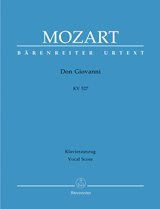 Module 6a : Description des œuvres et des expressions musicales
28
Choix du titre privilégié :Œuvres créées après 1500
S’il n’y a pas de titre couramment identifié dans la langue originale, ou que la langue du titre utilisée à l’origine par le compositeur ne peut être établie, OU en cas de doute, choisir comme titre privilégié le titre original du compositeur, OU le titre propre de l’édition originale, dans cet ordre de préférence. 

Note : un titre alternatif n’est pas inclus dans le titre privilégié
	Titre propre : Lélio ou Le retour à la vie 
	Titre privilégié : Lélio
	PAA : Berlioz, Hector, $d 1803-1869. $t Lélio
Module 6a : Description des œuvres et des expressions musicales
29
Choix du titre privilégié :Œuvres créées après 1500
Si le titre ou la forme de titre choisie est trouvée dans une écriture qui diffère d’une écriture privilégiée par l’agence créant les données, appliquer les instructions sous RDA 6.2.2.7, c’est-à-dire translittérer selon les tables du PFAN

Si ni le titre original du compositeur, ni le titre de la première édition ne sont disponibles OU que l’œuvre n’a pas de titre, appliquer les instructions générales sous RDA 6.2.2.6
Module 6a : Description des œuvres et des expressions musicales
30
[Speaker Notes: Attention! L’écriture privilégiée par le PFAN est l’écriture latine. Si le titre choisi est trouvé dans une écriture non latine, on doit le translittérer - et non pas choisir un titre traduit en français. 
Par exemple, on choisira Vsenoŝnoe bdenie, et non les Vêpres (pour l’œuvre de Rachmaninov).]
Choix du titre privilégié :Œuvres créées avant 1501
RDA 6.14.2.3.2 reprend les instructions générales de RDA 6.2.2.5. 

Choisir le titre
dans la langue originale
par lequel l’œuvre est couramment identifiée
tel que trouvé dans les sources de référence modernes
Si les sources de référence ne sont pas suffisantes, on choisira (dans cet ordre) le titre trouvé le plus souvent dans 
a) les éditions modernes, 
b) les éditions anciennes ou 
c) les exemplaires manuscrits
Des règles spécifiques touchent les œuvres grecques et les œuvres anonymes
Module 6a : Description des œuvres et des expressions musicales
31
Exemple : Quel est le titre privilégié?
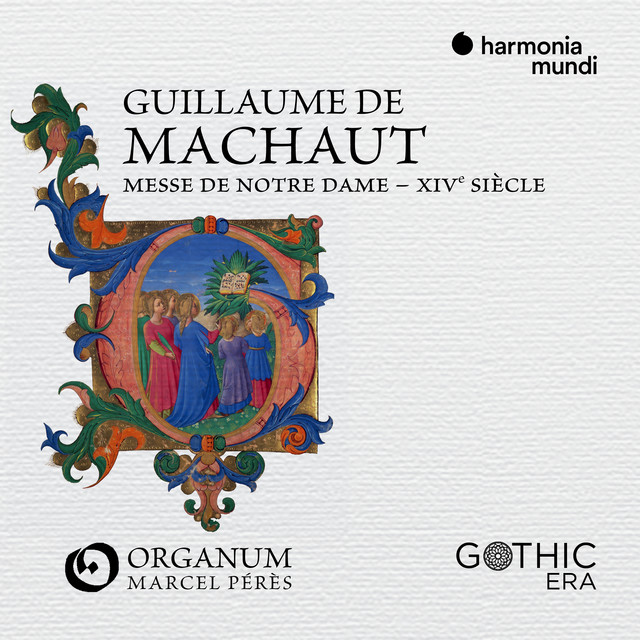 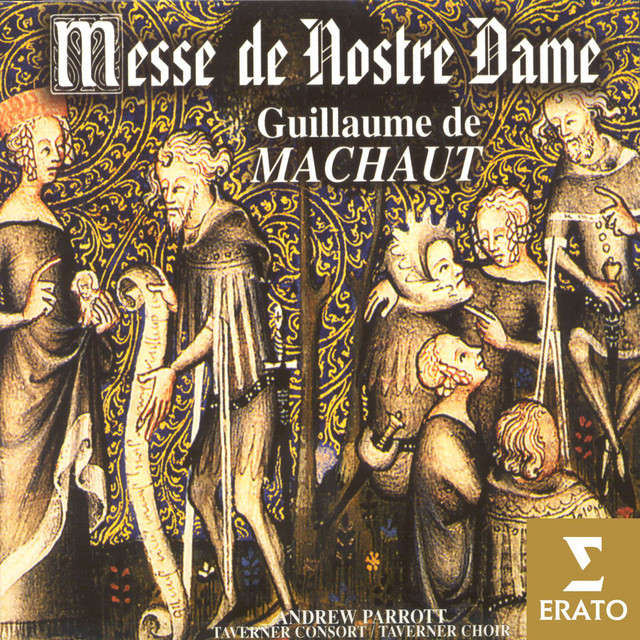 Module 6a : Description des œuvres et des expressions musicales
32
[Speaker Notes: Il faudra consulter les sources de référence pour connaître la forme par laquelle l’œuvre est couramment identifiée]
Type de composition ou titre distinctif
Il est important de faire la distinction entre un type de composition et un titre distinctif pour :
Identifier les éléments à omettre lors de l’enregistrement du titre privilégié
Choisir la langue du titre privilégié
Choisir la forme au singulier ou au pluriel
Appliquer les instructions appropriées lors de la construction du point d’accès (par exemple, les éléments additionnels à inclure)
Module 6a : Description des œuvres et des expressions musicales
33
Type de composition
Glossaire de RDA :
Forme ou genre, ou terme générique utilisé fréquemment par différents compositeurs. 
Des exemples de formes ou de genres comprennent : capriccio, musique de chambre, concerto, Magnificat, musique de film, nocturne, opéra, musique sacrée, suite, sonate en trio.
Des exemples de termes génériques comprennent : composition, mouvement, muziek, pièce.
Module 6a : Description des œuvres et des expressions musicales
34
Type de composition
Les termes génériques comprennent :
Des indications de tempo (ex. : allegro)
Des termes désignant un nombre d’interprètes (ex. : quatuor)
Des types de textes liturgiques (ex. : Ave Maria)

Source : Définition de « titre distinctif » (glossaire de RDA)
Module 6a : Description des œuvres et des expressions musicales
35
[Speaker Notes: Pour d’autres types de compositions, voir la liste Types of Composition for Use in Authorized Access Points for Music (MLA), présentée un peu plus loin.]
Type de composition
ÉP du PFAN pour RDA 6.14.2.5.2 :
Ne pas considérer des titres tels que « Double concerto », « Tripelkonzert », etc. comme des noms de types de compositions.
Module 6a : Description des œuvres et des expressions musicales
36
Type de composition
ÉP du PFAN pour 6.14.2.5.2 (suite) :
Lorsqu’un compositeur utilise un mot qui est normalement le nom d’un type de composition comme titre d’une œuvre qui n’est absolument pas une œuvre du type désigné par ce mot, ne pas considérer le titre comme le nom d’un type de composition.
Exemple : 
Les préludes de Franz Liszt ne sont pas des préludes, mais un poème symphonique. Le titre n’est donc pas considéré comme un type de composition, mais comme un titre distinctif.
Module 6a : Description des œuvres et des expressions musicales
37
Type de composition
ÉP du PFAN pour 6.14.2.5.2 (suite) :
Un titre constitué de deux mots, dont chacun pris individuellement est le nom d’un type de composition, peut, lorsque ces deux mots sont combinés, constituer un titre distinctif. Traiter généralement un tel titre composé comme un titre distinctif.
Exemple : 
Humoresque et Bagatelle sont des types de compositions.
Toutefois, Humoreske-bagateller de Carl Nielsen est un titre distinctif.
Module 6a : Description des œuvres et des expressions musicales
38
Type de composition
Pratique historique (conforme à RDA) :
Traiter les noms de deux ou plusieurs types de compositions, lorsque chaque type est présent individuellement dans l’œuvre, comme un titre générique. Ex. : Praeludium und Fuge (la fugue commence à la page 3); Songs or ayres, etc.
Les sonates en trio et les préludes de chorals sont considérés comme des types de compositions (LCRI 5.1B1).
Attention : les termes modificatifs autres qu’une distribution d’exécution ou un nombre rendent le titre distinctif, aussi générique qu’il puisse paraître. Ex. : Short sonata.
Module 6a : Description des œuvres et des expressions musicales
39
[Speaker Notes: Source : le manuel qui accompagne la liste Types of Composition for Use in Authorized Access Points for Music (MLA), présentée deux diapositives plus loin.]
Titre distinctif
Glossaire de RDA :
Titre d’une œuvre musicale qui n’est pas simplement une forme ou un genre musical, une indication de tempo, un nombre d’interprètes ou un type de texte liturgique.
Module 6a : Description des œuvres et des expressions musicales
40
Liste des types de compositions
Types of Composition for Use in Authorized Access Points for Music (Music Library Association)
Pour déterminer si un titre est un type de composition 
Pour obtenir des instructions additionnelles
Module 6a : Description des œuvres et des expressions musicales
41
Liste des types de compositions
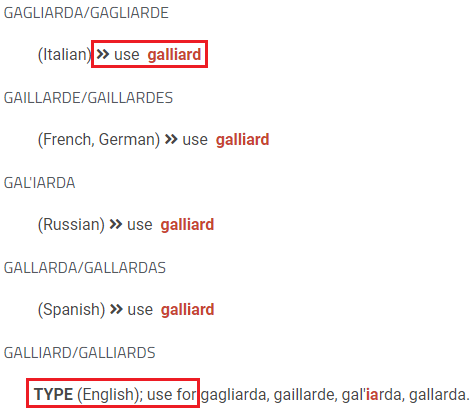 Exemple : 
Gagliarda est un type de composition.
Module 6a : Description des œuvres et des expressions musicales
42
[Speaker Notes: Saisie d'écran tirée de : Types of Composition for Use in Authorized Access Points for Music (Music Library Association).
Les noms « galliard », « gagliarda », « gaillarde », « galʹiarda » et « gallarda » ont une forme apparentée (une origine commune).]
Liste des types de compositions
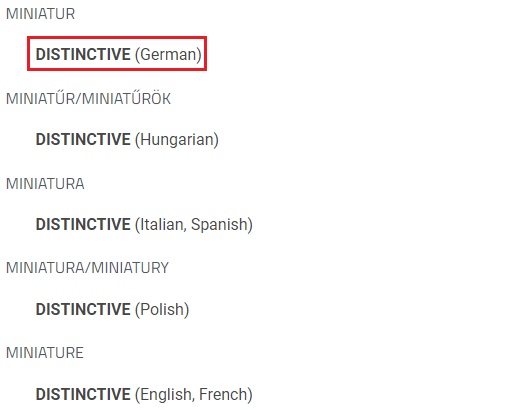 Exemple : 
Miniatur est un titre distinctif.
Module 6a : Description des œuvres et des expressions musicales
43
Liste des types de compositions
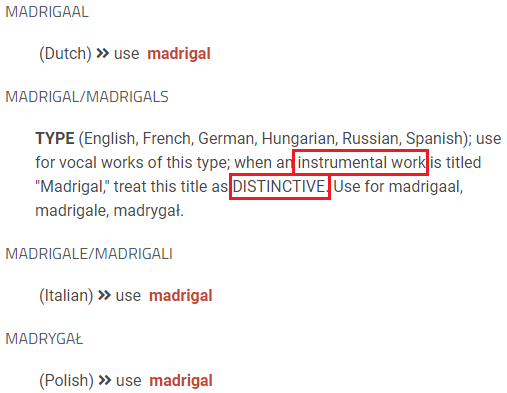 Exemple : 
Œuvre vocale : Madrigal est un type de composition.
Œuvre instrumentale : Madrigal est un titre distinctif.
Module 6a : Description des œuvres et des expressions musicales
44
[Speaker Notes: Remarque : le pluriel français, madrigaux, n’est pas indiqué ici.]
Survol des exercices
Identifier s’il s’agit d’un type de composition ou d’un titre distinctif :
Module 6a : Description des œuvres et des expressions musicales
45
Exercices 1-3
Identifier s’il s’agit d’un type de composition ou d’un titre distinctif :

1. Basse danse
	Type de composition
2. Morceau
	Type de composition
3. Gesang (œuvre instrumentale)
	Titre distinctif (type de composition pour les œuvres vocales seulement)
Module 6a : Description des œuvres et des expressions musicales
46
Exercices 4-6
Identifier s’il s’agit d’un type de composition ou d’un titre distinctif :

4. Larghetto
	Type de composition
5. Adagio ma non troppo
	Type de composition (indication de tempo)
6. Nonet
	Type de composition
Module 6a : Description des œuvres et des expressions musicales
47
Exercices 7-9
Identifier s’il s’agit d’un type de composition ou d’un titre distinctif :

7. Symphonie de chambre
	Titre distinctif (« de chambre » n’est pas une distribution d’exécution)
8. Aubade (concerto chorégraphique de Poulenc)
	Titre distinctif (ce n’est pas une pièce de musique du matin)
9. Symphonic prelude (œuvre en 1 mouvement)
	Titre distinctif
Module 6a : Description des œuvres et des expressions musicales
48
Exercices 10-12
Identifier s’il s’agit d’un type de composition ou d’un titre distinctif :

10. Scherzo, intermezzo, toccata (œuvre en 3 mouvements)
	Type de composition
11. Thème et 3 variations
	Type de composition (le nombre ne rend pas le titre distinctif)
12. Rondo and miniature (œuvre en 2 mouvements)
	Titre distinctif (« rondo » est un type de composition, mais «miniature» est un titre distinctif)
Module 6a : Description des œuvres et des expressions musicales
49
Exercices 13-15
Identifier s’il s’agit d’un type de composition ou d’un titre distinctif :

13. Stabat Mater
	Type de composition
14. Duo concertant
	Titre distinctif 
15.  Esquisse
	Titre distinctif
Module 6a : Description des œuvres et des expressions musicales
50
Enregistrement du titre privilégié d’une œuvre musicale (RDA 6.14.2.4)
Enregistrer le titre choisi comme titre privilégié d’une œuvre musicale en appliquant les instructions de base sous RDA 6.2.1
Ne pas enregistrer un titre alternatif comme partie du titre privilégié
Module 6a : Description des œuvres et des expressions musicales
51
Enregistrement du titre privilégié d’une œuvre musicale isolée (RDA 6.14.2.5)
Enregistrer le titre privilégié d’une œuvre musicale isolée en appliquant les instructions supplémentaires suivantes lorsqu’elles s’appliquent :
Omissions (RDA 6.14.2.5.1)
Titre privilégié constitué uniquement du nom d’un type de composition (RDA 6.14.2.5.2)
Module 6a : Description des œuvres et des expressions musicales
52
Enregistrement du titre privilégié d’une œuvre musicale isolée (RDA 6.14.2.5)
Exception :
Si le titre privilégié est distinctif, qu’il comporte le nom d’un type de composition et que toutes les œuvres de ce type du compositeur sont également citées comme faisant partie d’une série numérotée de compositions de ce type : 
Enregistrer uniquement le nom du type de composition comme titre privilégié
Appliquer les instructions supplémentaires sous RDA 6.14.2.5.2, lorsqu’elles s’appliquent
Module 6a : Description des œuvres et des expressions musicales
53
Enregistrement du titre privilégié d’une œuvre musicale isolée (RDA 6.14.2.5)
Exception :
Par exemple, la Sinfonia eroica de Beethoven, également citée dans les listes de symphonies du compositeur comme no 3
Nom du type de composition : Sinfonia
Forme en langue française et au pluriel enregistrée en appliquant les instructions supplémentaires sous RDA 6.14.2.5.2 : Symphonies
Module 6a : Description des œuvres et des expressions musicales
54
Omissions (RDA 6.14.2.5.1)
Lors de l’enregistrement du titre privilégié, omettre les éléments suivants :
Mention de distribution d’exécution (même si cette mention fait partie d’un mot composé, à condition que le ou les mots qui en résultent désignent un type de composition)
Tonalité
Numéro d’ordre, d’opus et de catalogue thématique
Nombres cardinaux et ordinaux (sauf s’ils font partie intégrante du titre)
Date de composition
Module 6a : Description des œuvres et des expressions musicales
55
Omissions (RDA 6.14.2.5.1)
ÉP du PFAN :
Pour les œuvres antérieures au 20e siècle, considérer généralement les locutions telles que « a due » et « a cinque » comme des mentions de distribution d’exécution et les omettre lors de l’enregistrement du titre privilégié conformément à cette instruction.
Exemple : les Concerti a cinque, op. 9, d’Albinoni (1671-1750)
Module 6a : Description des œuvres et des expressions musicales
56
Omissions (RDA 6.14.2.5.1)
Exemples :
Module 6a : Description des œuvres et des expressions musicales
57
Titre privilégié constitué uniquement du nom d’un type de composition (RDA 6.14.2.5.2)
Si le titre privilégié résultant de l’application de RDA 6.14.2.5.1 est constitué uniquement du nom d’un type de composition, appliquer les instructions suivantes, lorsqu’elles s’appliquent :
choix de la langue (RDA 6.14.2.5.2.1)
forme au singulier ou au pluriel (RDA 6.14.2.5.2.2)
Module 6a : Description des œuvres et des expressions musicales
58
[Speaker Notes: RDA 6.14.2.5.2 ne s’applique pas lorsque le titre privilégié est constitué des noms de deux ou plusieurs types de compositions (par exemple, Praeludium und Fuge).]
Choix de la langue (RDA 6.14.2.5.2.1)
ÉP du PFAN : Enregistrer la forme acceptée du nom en français si le nom a une forme apparentée en français ou que le même nom est utilisé en français
Sinon, enregistrer la forme du nom du type de composition dans la langue du titre privilégié
Module 6a : Description des œuvres et des expressions musicales
59
[Speaker Notes: Forme apparentée = cognate form
Cognate : "Coming naturally from the same root, or representing the same original word, with differences due to the subsequent separate phonetic development." (Oxford English Dictionary)
« Les mots apparentés sont des mots qui ont une origine, une étymologie commune. » (Wikipédia)

Dans les RCAA2, on utilisait la forme française du nom s’il existait une forme apparentée à ce nom en français, en anglais, en allemand et en italien, ou si le même nom était utilisé dans toutes ces langues (25.29A1). 
Par exemple, si le titre privilégié était Piece (en anglais), on ne pouvait pas enregistrer Pièce (en français), car il existe une forme apparentée en italien (pezzo), mais pas en allemand (Stück). En RDA, on peut enregistrer Pièce (en français).]
Choix de la langue (RDA 6.14.2.5.2.1)
ÉP du PFAN : 
Lorsque le mot français « Mélodie » ou « Mélodies », ou leurs équivalents dans une autre langue, est le titre d’une œuvre qui n’est pas pour voix soliste et instrument à clavier et à cordes, considérer qu’il s’agit d’un type de composition. Utiliser la forme française comme titre privilégié ...
Module 6a : Description des œuvres et des expressions musicales
60
Choix de la langue (RDA 6.14.2.5.2.1)
Exemples :
Module 6a : Description des œuvres et des expressions musicales
61
Choix de la langue (RDA 6.14.2.5.2.1)
Exception : 
Dans le cas des œuvres désignées par étude, fantasia, sinfonia concertante ou des termes apparentés, enregistrer la forme du nom du type de composition dans la langue du titre privilégié

Exemple :
Module 6a : Description des œuvres et des expressions musicales
62
Forme au singulier ou au pluriel (RDA 6.14.2.5.2.2)
Enregistrer la forme acceptée du nom du type de composition au singulier, sauf si le compositeur a écrit plus d’une œuvre de ce type portant le même titre privilégié
Module 6a : Description des œuvres et des expressions musicales
63
Forme au singulier ou au pluriel (RDA 6.14.2.5.2.2)
ÉP du PFAN :
Lors du catalogage de la 1re occurrence d’une œuvre d’un type particulier de composition par un compositeur, enregistrer la forme du nom du type de composition comme suit :
Si le compositeur est décédé, consulter les sources de référence pour vérifier si le compositeur a écrit plus d’une œuvre de ce type, et choisir la forme au singulier ou au pluriel du nom du type de composition en fonction des informations trouvées.
Si le compositeur est vivant, choisir la forme au singulier du nom du type de composition, sauf si l’œuvre en cours de catalogage porte un numéro d’ordre (y compris 1); dans ce cas, utiliser le pluriel en supposant que le compositeur a écrit ou a l’intention d’écrire d’autres œuvres de ce type.
Module 6a : Description des œuvres et des expressions musicales
64
Forme au singulier ou au pluriel (RDA 6.14.2.5.2.2)
ÉP du PFAN (suite) :
Lors du catalogage de la 2e occurrence d’une œuvre d’un type particulier d’un compositeur, si la forme au singulier a été utilisée dans le point d’accès autorisé pour la 1re œuvre de ce type, réviser le titre privilégié pour le mettre au pluriel.
Ne pas oublier que la distribution d’exécution est un élément distinct du titre privilégié. Si le compositeur a écrit une sonate pour piano et une sonate pour violon, il a écrit deux sonates, et la forme au pluriel du nom du type de composition doit donc être utilisée comme titre privilégié.
Module 6a : Description des œuvres et des expressions musicales
65
Forme au singulier ou au pluriel (RDA 6.14.2.5.2.2)
ÉP du PFAN (suite) :
Lorsque le titre privilégié est un mot ou une locution liturgiques en latin, enregistrer le titre au singulier lorsque le mot ou la locution sont invariables (par exemple, « Gloria », « Magnificat », « Requiem », « Salve Regina », « Te Deum »). Utiliser la forme au pluriel lorsque cela est approprié (p. ex., « Introïts ») ...
Lorsque le titre privilégié est une indication de tempo avec un ou plusieurs mots qualificatifs (p. ex., « Andante sostenuto », « Allegro con brio », « Moderato ma non tanto »), enregistrer le titre au singulier.
Module 6a : Description des œuvres et des expressions musicales
66
Enregistrement du titre privilégié d’une ou plusieurs parties d’une œuvre musicale (RDA 6.14.2.7)
Une partie (RDA 6.14.2.7.1)

Partie identifiée seulement par un numéro

Partie identifiée seulement par un titre ou une autre désignation verbale

Partie identifiée à la fois par un numéro et par un titre ou une autre désignation verbale

Chaque partie identifiée par un numéro et quelques parties identifiées également par un titre ou une autre désignation verbale 

Partie d’une œuvre plus vaste 

Deux ou plusieurs parties (RDA 6.14.2.7.2)

MLA BP : Pour l’enregistrement des nombres, utiliser des chiffres arabes
Module 6a : Description des œuvres et des expressions musicales
67
[Speaker Notes: MLA BP : « Best practices » (meilleures pratiques) de la Music Library Association]
Une partie (RDA 6.14.2.7.1)
Enregistrer le titre privilégié d’une partie d’une œuvre musicale en appliquant les instructions sous RDA 6.14.2.4 et RDA 6.14.2.5.1. Appliquer les instructions supplémentaires sous RDA 6.14.2.7.1.1–RDA 6.14.2.7.1.5, lorsqu’elles s’appliquent.
Enregistrer un numéro utilisé pour identifier la partie comme un chiffre.

Ex. La 1re partie de l’œuvre vocale Materie de Louis Andriessen identifiée par Part I
	Titre privilégié de la partie : Part 1
Ex. La 2e des Slovanské rapsodie d’Antonín Dvořák, dont la partie est identifiée par Číslo II
	Titre privilégié de la partie : Čís. 2 
Ex. Le 3e acte de l’opéra Lohengrin de Richard Wagner dont la partie est identifiée par Dritter Akt
	Titre privilégié de la partie : 3. Akt
Module 6a : Description des œuvres et des expressions musicales
68
[Speaker Notes: Attention : expliquer Annexe B.3]
Une partie (RDA 6.14.2.7.1)
Si aucun terme général n’est associé au numéro de la partie, faire précéder ce numéro de l’abréviation de Numéro ou de son équivalent dans une autre langue (voir annexe B.3). Enregistrer l’abréviation dans la langue dans laquelle a été enregistré le titre privilégié de l’œuvre considérée dans son intégralité.

Ex. La 5e des Ländlerische Tänze, WoO 11 de L.v. Beethoven, dont la partie est identifiée par 5
	Titre privilégié de la partie : Nr. 5
Ex. La 2e des Trois esquisses pour orgue de Marcel Dupré, identifiée par II
	Titre privilégié de la partie : No 2
Ex. Le 2e des Three sonnets for piano d’Aaron Copland, dont la partie est identifiée par II
	Titre privilégié de la partie :  No. 2
Module 6a : Description des œuvres et des expressions musicales
69
[Speaker Notes: Les abréviations de numéro qui précèdent les numéros des parties sont ici enregistrées respectivement en allemand, en français et en anglais, conformément à la langue des titres privilégiés.]
Une partie identifiée seulement par un numéro (RDA 6.14.2.7.1.1)
Si chacune des parties est identifiée seulement par un numéro (accompagné ou non d’un terme général), enregistrer le numéro de la partie.

Ex. La 5e des Ungarische Tänze de Johannes Brahms, dont la partie est identifiée par Nr. 5 
	Titre privilégié de la partie :  Nr. 5 

Ex. Le 16e des 24 préludes pour piano, op. 28, de Frédéric Chopin, dont la partie est identifiée par XVI	
	Titre privilégié de la partie :  No 16
Module 6a : Description des œuvres et des expressions musicales
70
Une partie identifiée seulement par un titre ou une autre désignation verbale (RDA 6.14.2.7.1.2)
Enregistrer le titre ou l’autre désignation verbale de la partie

Ex. La donna è mobile tiré de l’opéra Rigoletto de Verdi 
	Titre privilégié de la partie :  Donna è mobile

Ex. Seasons of love tiré de la comédie musicale Rent de Jonathan Larson 
	Titre privilégié de la partie :  Seasons of love


Ex. Sonata tirée de la cantate Himmelskönig, sei willkommen de Johann Sebastian Bach
	Titre privilégié de la partie :  Sonata
Module 6a : Description des œuvres et des expressions musicales
71
[Speaker Notes: Dans le premier exemple, l’article initial a été omis parce que 6.14.2.4 dit d’appliquer les instructions de base sous 6.2.1 et que le PFAN applique l’alternative sous 6.2.1.7 d’omettre un article initial.
Il est important de noter que 6.14.2.5.2 ne s’applique pas aux titres de parties. Par conséquent, comme l’illustre le dernier exemple, un titre de partie constitué uniquement du nom d’un type de composition n’est ni traduit, ni mis au pluriel.]
Une partie identifiée seulement par un titre ou une autre désignation verbale (RDA 6.14.2.7.1.2)
Enregistrer le titre ou l’autre désignation verbale de la partie

Ex. 2e mouvement de la 1re symphonie de Beethoven, identifié par l’indication de tempo Andante cantabile con moto
	Titre privilégié de la partie :  Andante cantabile con moto  

MLA BP : Si la partie est un mouvement identifié par une indication de tempo et que ce mouvement comprend un ou plusieurs changements de tempo, utiliser l’indication de tempo initiale comme titre privilégié, à moins que le mouvement de l’œuvre ne soit connu par une autre indication de tempo dans les manifestations matérialisant l’œuvre ou dans les sources de référence.
Module 6a : Description des œuvres et des expressions musicales
72
Une partie identifiée à la fois par un numéro et par un titre ou une autre désignation verbale (RDA 6.14.2.7.1.3)
Si chacune des parties est identifiée par un numéro et que chacune des parties est identifiée par son propre titre ou une désignation verbale, enregistrer le titre ou l’autre désignation verbale de la partie, sans le numéro.

Ex. VII. Ich grolle nicht tiré des Dichterliebe, op. 48, de Schumann. Chacune des parties des Dichterliebe est identifiée par un numéro et par son propre titre.
	Titre privilégié de la partie :  Ich grolle nicht 

(Le PFAN n’applique pas l’alternative)
Module 6a : Description des œuvres et des expressions musicales
73
Une partie identifiée à la fois par un numéro et par un titre ou une autre désignation verbale (RDA 6.14.2.7.1.3)
Si chacune des parties de l’œuvre plus vaste est identifiée par un numéro et que les parties sont toutes identifiées par le même titre ou la même désignation verbale, enregistrer seulement le numéro de la partie. 

Ex. Le Concerto VIII tiré de L’estro armonico de Vivaldi. Chaque partie porte le titre Concerto, suivi d’un numéro.
	Titre privilégié de la partie :  N. 8
Module 6a : Description des œuvres et des expressions musicales
74
Une partie identifiée par un numéro et quelques parties identifiées également par un titre ou une autre désignation verbale (RDA 6.14.2.7.1.4)
Enregistrer le numéro de la partie suivi d’une virgule et du titre ou de l’autre désignation, s’il en existe un ou une. 

Ex. Chacun des 6 Lieder ohne Worte, op. 53, de Mendelssohn est identifié par un numéro de 1 à 6; le 5e est également identifié par le titre Volkslied
	Titre privilégié du 3e des Lieder ohne Worte :  Nr. 3 
	Titre privilégié du 5e des Lieder ohne Worte :  Nr. 5, Volkslied
Module 6a : Description des œuvres et des expressions musicales
75
Une partie identifiée par un numéro et quelques parties identifiées également par un titre ou une autre désignation verbale (RDA 6.14.2.7.1.4)
Enregistrer le numéro de la partie suivi d’une virgule et du titre ou de l’autre désignation, s’il en existe un ou une. 

Ex. L’Album für die Jugend, op. 68, de Schumann comprend 43 pièces, toutes identifiées par un numéro et un titre, à l’exception de la 30e pièce, identifiée seulement par un numéro

	Titre privilégié de la 2e pièce, comportant la numérotation 2 et le titre Soldatenmarsch :  
	Nr. 2, Soldatenmarsch 

Titre privilégié de la 30e pièce qui ne comporte pas de titre :  
Nr. 30
Module 6a : Description des œuvres et des expressions musicales
76
Une partie d’une partie d’une œuvre plus vaste (RDA 6.14.2.7.1.5)
Si la partie est une composante d’une partie plus vaste d’une œuvre musicale, enregistrer le titre privilégié de la partie plus vaste suivi du titre privilégié de la partie plus petite (voir 6.14.2.7.1). Séparer par un point le titre privilégié de la partie plus vaste du titre privilégié de la partie plus petite. 
Ex. L’œuvre éducative Plöner Musiktag de Paul Hindemith comprend 4 parties respectivement intitulées : Morgenmusik, Tafelmusik, Kantate et Abendkonzert. L’Abendkonzert est lui-même divisé en 6 parties, dont la 1re porte le titre Einleitungsstück 

	Formulation du titre privilégié de la partie Abendkonzert : Plöner Musiktag. Abendkonzert 

	Formulation du titre privilégié de la partie Einleitungsstück : Plöner Musiktag. Abendkonzert. Einleitungsstück
Module 6a : Description des œuvres et des expressions musicales
77
Une partie d’une partie d’une œuvre plus vaste (RDA 6.14.2.7.1.5)
Exception : Si le titre privilégié de la partie plus vaste n’est pas distinctif et que le titre privilégié de la partie plus vaste n’est pas nécessaire pour identifier la partie plus petite, omettre le titre privilégié de la partie plus vaste du titre privilégié de la partie plus petite. 

Ex. L’oratorio Messiah de Handel comporte 3 parties respectivement intitulées Part I, Part II et Part III. La 1re partie se subdivise elle-même en parties portant toutes des titres distinctifs. L’une d’elles porte le titre Pifa
	Titre privilégié de la partie :  Pifa [et non] Part 1. Pifa
Module 6a : Description des œuvres et des expressions musicales
78
Deux ou plusieurs parties (RDA 6.14.2.7.2)
Lors de l’identification de deux ou plusieurs parties d’une œuvre musicale, enregistrer les titres privilégiés des parties. Appliquer les instructions sous 6.14.2.7.1

Si un compositeur assemble un groupe d’extraits d’une œuvre plus vaste et intitule cet ensemble suite, enregistrer ce mot comme désignation de la partie.
Ex. Titre privilégié désignant la deuxième suite de Peer Gynt, compilée par Grieg de sa musique de scène éponyme : Suite, no 2

ÉP du PFAN concernant l’alternative :
Si deux ou plusieurs parties d’une œuvre constituent l’unique contenu de la manifestation en cours de description, enregistrer le titre collectif conventionnel Extraits comme titre privilégié des parties. Si une ou plusieurs parties sont particulièrement importantes, enregistrer également le ou les titres de la ou des parties dans des points d’accès autorisés analytiques. 
Si deux ou plusieurs parties d’une œuvre font partie d’une compilation d’œuvres ou de parties d’œuvres et que des points d’accès autorisés analytiques sont établis, enregistrer le titre collectif conventionnel Extraits comme titre privilégié des parties ou enregistrer le ou les titres d’une ou plusieurs parties.
Module 6a : Description des œuvres et des expressions musicales
79
[Speaker Notes: Appliquer l’alternative dans les cas où la ressource consiste uniquement en des extraits d’une seule œuvre; le fait d’enregistrer les parties séparément permet d’être plus granulaire.]
Deux ou plusieurs parties (RDA 6.14.2.7.2)
Exemples :

100 1_ Brahms, Johannes, $d 1833-1897.
240 10 Ungarische Tänze. $k Extraits [obligatoire]*

245 10 Danses hongroises 5, 6 et 7 / $c Johannes Brahms.

700 12 Brahms, Johannes, $d 1833-1897. $t Ungarische Tänze. $n Nr. 5. [facultatif; et/ou]
700 12 Brahms, Johannes, $d 1833-1897. $t Ungarische Tänze. $n Nr. 6. [facultatif; et/ou]
700 12 Brahms, Johannes, $d 1833-1897. $t Ungarische Tänze. $n Nr. 7. [facultatif]

*Et non :
240 10 Ungarische Tänze. $n Nr. 5-7
Module 6a : Description des œuvres et des expressions musicales
80
Deux ou plusieurs parties (RDA 6.14.2.7.2)
Exemples :

245 00 Four last songs  / $c Strauss. Tristan und Isolde, Götterdämmerung : excerpts / Wagner.
505 0_ Four last songs / Richard Strauss -- Tristan and Isolde. Prelude ; Mild und leise wie er lächelt : Liebestod / Richard Wagner -- Götterdämmerung. Dawn and Siegfried’s Rhine journey ; Starke Scheite schichtet mir dort... / Wagner.

700 12 Strauss, Richard, $d 1864-1949. $t Letzte Lieder.
700 12 Wagner, Richard, $d1813-1883. $t Opéras. $k Extraits.
ou
700 12 Strauss, Richard, $d 1864-1949. $t Letzte Lieder.
700 12 Wagner, Richard, $d1813-1883. $t Tristan und Isolde. $k Extraits.
700 12 Wagner, Richard, $d1813-1883. $t Ring des Nibelungen. $p Götterdämmerung. $k Extraits.
Module 6a : Description des œuvres et des expressions musicales
81
Deux ou plusieurs parties (RDA 6.14.2.7.2)
Exemples :

245 00 Four last songs  / $c Strauss. Tristan und Isolde, Götterdämmerung : excerpts / Wagner.
505 0_ Four last songs / Richard Strauss -- Tristan and Isolde. Prelude ; Mild und leise wie er lächelt : Liebestod / Richard Wagner -- Götterdämmerung. Dawn and Siegfried’s Rhine journey ; Starke Scheite schichtet mir dort... / Wagner.
ou
700 12 Strauss, Richard, $d 1864-1949. $t Letzte Lieder.
700 12 Wagner, Richard, $d 1813-1883. $t Tristan und Isolde. $n 1. Aufzug. $p Einleitung.
700 12 Wagner, Richard, $d 1813-1883. $t Tristan und Isolde. $p Liebestod.
700 12 Wagner, Richard, $d 1813-1883. $t Ring des Nibelungen. $p Götterdämmerung. $p Siegfrieds Rheinfahrt.
700 12 Wagner, Richard, $d 1813-1883. $t Ring des Nibelungen. $p Götterdämmerung. $p Brünnhildes Schlussgesang.
Module 6a : Description des œuvres et des expressions musicales
82
Deux ou plusieurs parties (RDA 6.14.2.7.2)
Exemples :

245 00 Four last songs  / $c Strauss. Tristan und Isolde, Götterdämmerung : excerpts / Wagner.
505 0_ Four last songs / Richard Strauss -- Tristan and Isolde. Prelude ; Mild und leise wie er lächelt : Liebestod / Richard Wagner -- Götterdämmerung. Dawn and Siegfried’s Rhine journey ; Starke Scheite schichtet mir dort... / Wagner.

NE PAS FAIRE :
700 12 Strauss, Richard, $d 1864-1949. $t Letzte Lieder.
700 12 Wagner, Richard, $d 1813-1883. $t Tristan und Isolde. $k Extraits.
700 12 Wagner, Richard, $d 1813-1883. $t Tristan und Isolde. $p Liebestod.
700 12 Wagner, Richard, $d 1813-1883. $t Ring des Nibelungen. $k Extraits.
700 12 Wagner, Richard, $d 1813-1883. $t Ring des Nibelungen. $p Götterdämmerung. $p Siegfrieds Rheinfahrt.
Module 6a : Description des œuvres et des expressions musicales
83
Compilations
Compilations d’œuvres musicales d’un même agent (RDA 6.14.2.8) 

Déterminer d’abord si la compilation est couramment identifiée par un titre dans les manifestations matérialisant cette compilation, ou dans les sources de référence, ou si elle n’est pas couramment identifiée par un titre.
Module 6a : Description des œuvres et des expressions musicales
84
[Speaker Notes: Attention! Bien que l’instruction sous 6.14.2.8 semble générale (Si une compilation d’œuvres musicales est couramment identifiée par un titre...), en réalité, elle ne s’applique qu’aux compilations INCOMPLÈTES.]
Compilations d’œuvres musicales d’un même compositeur (RDA 6.14.2.8)
Si la compilation d’œuvres musicales est couramment identifiée par un titre dans les manifestations matérialisant cette compilation ou dans les sources de référence, suivre les instructions générales présentées sous RDA 6.2.2.4–6.2.2.7 pour choisir le titre privilégié, en suivant les instructions qui s’appliquent à chaque situation.
Module 6a : Description des œuvres et des expressions musicales
85
[Speaker Notes: Attention aux différentes situations : il n’y a pas de titre dans la langue originale, ou plus d’une langue est présente, ou le titre n’est pas en écriture latine, les œuvres pré-datent 1501, etc. 
Donc: pour les œuvres antérieures à 1501, choisir comme titre privilégié le titre ou la forme de titre dans la langue originale par laquelle l’œuvre est couramment identifiée dans les sources de référence modernes. Si les preuves présentées dans les sources de référence modernes ne sont pas concluantes, suivre les instructions sous 6.2.2.5.]
Compilations sans titre particulier
Pour toutes les autres compilations d’œuvres musicales (soit celles qui ne sont pas couramment identifiées par un titre) : 
   Identifier d’abord s’il s’agit : 
Des œuvres complètes de cet agent
Des œuvres complètes pour une même distribution d’exécution (générale ou spécifique)
Des œuvres complètes d’un même type de composition 
D’une compilation incomplète.
Module 6a : Description des œuvres et des expressions musicales
86
[Speaker Notes: Nous allons nous pencher sur chacune de ces situations.]
Compilations :Œuvres complètes (RDA 6.14.2.8.1)
Enregistrer le titre collectif conventionnel Œuvre comme titre privilégié d’une compilation qui comprend (ou se présente comme comprenant) les œuvres musicales complètes d’un compositeur. 
Traiter les compilations qui sont complètes au moment de la publication comme des œuvres complètes. (Par exemple pour les compositeurs vivants).
Module 6a : Description des œuvres et des expressions musicales
87
[Speaker Notes: Assurez-vous d’employer le digramme: Œ collés, et tous les deux en majuscule : ALT-0140 (Voir Vitrine linguistique de l’OQLF) ou employez la fonction "Insérer diacritique" dans OCLC WMS (sous "Zone" dans l'onglet "Modifier").

Il peut arriver qu’on découvre plus tard d’autres œuvres de compositeurs morts...]
Compilations :Œuvres complètes (RDA 6.14.2.8.1)
Exemples :

Couperin, François, $d 1668-1733. $t Œuvre

Henri $b VIII, $c roi d’Angleterre, $d 1491-1547. $t Œuvres musicales
Module 6a : Description des œuvres et des expressions musicales
88
[Speaker Notes: Note : Dans les RCAA2, la LCRI 25.8 spécifiait que lorsqu’une personne a écrit des œuvres littéraires et des œuvres musicales, il fallait d’abord établir si cette personne était principalement un compositeur ou un écrivain. Le TU "Œuvre" était employé pour l’ensemble de l’œuvre (des deux genres), et pour les œuvres musicales complètes d’un compositeur, ou les œuvres littéraires complètes d’un écrivain, mais "Literary works" pour une compilation des œuvres littéraires d’un musicien, et "Musical works" pour une compilation des œuvres musicales d’un homme de lettres.
Cette instruction ne se retrouve pas dans RDA, mais la pratique s’est maintenue.]
Œuvres complètes pour une même distribution  (RDA 6.14.2.8.2)
Si : 
une compilation d’œuvres comprend (ou se présente comme comprenant) la totalité des œuvres d’un compositeur pour une même distribution générale ou spécifique 
et que 
les œuvres ne sont pas toutes d’un même type de composition 
alors : 
enregistrer comme titre privilégié un titre collectif conventionnel décrivant la distribution originale de façon générale. Choisir les termes désignant la distribution d’exécution à partir d’une liste normalisée, s’il y en a une de disponible. 
L’ÉP du PFAN pour 6.28.1.9.1 recommande d’employer des termes du RVMMEM dans les points d’accès autorisés.
Module 6a : Description des œuvres et des expressions musicales
89
[Speaker Notes: Par exemple : toutes les œuvres pour piano d’un compositeur (mais il ne s’agit pas seulement de sonates, disons) : Musique pour piano.]
Œuvres complètes pour une même distribution  (RDA 6.14.2.8.2)
EXEMPLE 
Musique instrumentale 
Musique chorale
Musique vocale
Musique de chambre
Musique pour ensemble de cuivres 
Musique pour orchestre [plutôt que : Musique orchestrale, ou Musique d’orchestre]
Musique pour piano [plutôt que : Musique de piano] 
Musique pour piano, 4 mains 
Musique pour thérémine [au RVM on trouve théréminovox]
Musique pour violons (2), alto, violoncelle
Module 6a : Description des œuvres et des expressions musicales
90
[Speaker Notes: Note : Utiliser RVMMEM; si le terme souhaité ne s’y trouve pas, employer un terme du RVM.

Exemple : dans RVMMEM, le terme accepté est thérémine, alors qu’au RVM le terme accepté est théréminovox. C’est une incongruité qu’on devrait sans doute corriger... mais en attendant l’instruction est claire : on doit préférer le terme du RVMMEM.]
Œuvres complètes d’un même type de composition (RDA 6.14.2.8.3)
Si :
une compilation comprend uniquement des œuvres d’un même type de composition (peu importe l’instrumentation, la distribution - ça peut être pour une même distribution spécifique, ou pour diverses distributions)
et que
la compilation comprend (ou se présente comme comprenant) la totalité des œuvres de ce type de composition du compositeur 
alors :
enregistrer comme titre privilégié de la compilation un titre collectif conventionnel utilisant le nom du type. Choisir les termes désignant le type de composition à partir d’une liste normalisée, s’il y en a une de disponible. 
ÉP du PFAN: Employer des termes du RVMGF dans la mesure du possible. Lors de l’enregistrement du titre privilégié, omettre tout qualificatif du RVMGF figurant entre parenthèses.
Module 6a : Description des œuvres et des expressions musicales
91
[Speaker Notes: Par exemple : toutes les sonates d’un compositeur.]
Œuvres complètes d’un même type de composition (RDA 6.14.2.8.3)
Exemples :
Berceuses
Chants
Chansons 
Mélodies
Comédies musicales 
Concertos
Musique de film
Opéras
Polonaises 
Quatuors 
Sonates 
Tangos [Note : le terme du RVMGF est : Tangos (Musique)]
Module 6a : Description des œuvres et des expressions musicales
92
[Speaker Notes: Pour choisir entre Mélodies, Chants ou Chansons, bien lire les notes d’application dans le RVMGF.

Tango : L’énoncé de politique de BAnQ à 6.14.2.8.3 explique que, lors de l’enregistrement du titre privilégié, on doit omettre tout qualificatif figurant entre parenthèses.]
Œuvres complètes d’un même type de composition (RDA 6.14.2.8.3)
Exemples : 

Bach, Johann Sebastian, $d 1685-1750. $t Cantates

Haydn, Joseph, $d 1732-1809. $t Quatuors, $m violons (2), alto, violoncelle
Module 6a : Description des œuvres et des expressions musicales
93
[Speaker Notes: On enregistre le PAA le plus précis possible.]
Compilations incomplètes (RDA 6.14.2.8.4)
Si la compilation (deux œuvres ou plus) correspond à l’une des trois catégories décrite plus haut (RDA 6.14.2.8.1, œuvres complètes, RDA 6.14.2.8.2, œuvres pour une même distribution, ou RDA 6.14.2.8.3, œuvres d’un même type de composition), mais que cette compilation est incomplète : 

Enregistrer un titre collectif conventionnel, tel qu’indiqué sous RDA 6.14.2.8.1–RDA 6.14.2.8.3, lorsque ces instructions s’appliquent, suivi de Extraits.  (Voir RDA 6.14.2.8.4, instruction alternative)
Module 6a : Description des œuvres et des expressions musicales
94
[Speaker Notes: Il n’est pas obligatoire de créer une notice autorité si on n’a pas à s’en servir. 
Ainsi, si on a en main une compilation incomplète d’opéras de Mozart, on doit établir le titre collectif conventionnel "Opéras. $k Extraits", mais il n’est pas requis de créer aussi une autorité pour le titre collectif conventionnel "Opéras", puisqu’on n’a pas à s’en servir]
Compilations incomplètes (RDA 6.14.2.8.4)
Comme pour les compilations complètes, on enregistre le titre collectif conventionnel le plus précis possible. 
Par exemple, si toutes les œuvres sont pour une même distribution d’exécution, on suivra les instructions de RDA 6.14.2.8.2, en ajoutant Extraits, après la distribution d’exécution, plutôt que d’employer simplement Œuvre. Extraits. 

Exemples: 
Rameau, Jean-Philippe, $d 1683-1764. $t Opéras. $k Extraits
Beethoven, Ludwig van, $d 1770-1827. $t Sonates, $m piano. $k Extraits
Module 6a : Description des œuvres et des expressions musicales
95
Compilations incomplètes (RDA 6.14.2.8.4)
Pour l’emploi dans une notice bibliographique, RDA présente une instruction de base, et une alternative. Les catalogueurs suivront les politiques de leur institution respective pour les notices bibliographiques.

Instruction de base : identifier chacune des œuvres de la compilation séparément en appliquant les instructions sous RDA 6.14.2.5 et RDA 6.14.2.7.
Alternative : enregistrer un titre collectif conventionnel suivi de Extraits (tel qu’expliqué plus haut). Appliquer cette instruction au lieu, ou en plus, d’enregistrer le titre privilégié de chacune des œuvres de la compilation.
Module 6a : Description des œuvres et des expressions musicales
96
[Speaker Notes: Note : ce choix dépasse le cadre du PFAN.
On souhaite ici expliquer comment établir le titre collectif conventionnel avec Extraits, mais ce titre collectif conventionnel n’est pas obligatoire dans les notices  bibliographiques, puisqu’il peut être remplacé par un certain nombre de points d’accès analytiques.]
Compilations incomplètes (RDA 6.14.2.8.4)
Exemple d’une notice bibliographique d’une bibliothèque qui applique l’alternative au lieu d’enregistrer le titre privilégié de chacune des œuvres :   
100 1_ Beethoven, Ludwig van, $d 1770-1827.
240 10 Sonates, $m violon, piano. $k Extraits 
245 10 Sonates pour violon et piano = $b Violin sonatas nos. 4, 9 & 10 / $c  Beethoven.
505 00 $t Sonate no 4 en la mineur, op. 23 -- $t Sonate no 9 en la majeur, op. 47 -- $t Sonate no 10 en sol majeur, op. 96. 
 [Note : Beethoven a composé 10 sonates pour violon et piano; il s’agit donc d’une compilation incomplète]
Module 6a : Description des œuvres et des expressions musicales
97
[Speaker Notes: Les énoncés de politique de LC-PCC et de BAnQ recommandent d’employer l’alternative, de façon générale, et de fournir également un point d’accès pour la première œuvre (ou expression), ou pour l’œuvre (ou expression) prédominante.]
Compilations incomplètes (RDA 6.14.2.8.4)
Exemple d’une notice bibliographique d’une bibliothèque qui applique l’alternative en plus d’enregistrer le titre privilégié de chacune des œuvres :  
100 1_ Beethoven, Ludwig van, $d 1770-1827.
240 10 Sonates, $m violon, piano. $k Extraits
245 10 Sonates pour violon et piano = $b Violin sonatas nos. 4, 9 & 10 / $c Beethoven.
505 00 $t Sonate no 4 en la mineur, op. 23 -- $t Sonate no 9 en la majeur, op. 47 -- $t Sonate no 10 en sol majeur, op. 96. 
700 12 Beethoven, Ludwig van, $d 1770-1827. $t Sonates, $m violon, piano, $n no 4, op. 23, $r la mineur. 
700 12 Beethoven, Ludwig van, $d 1770-1827. $t Sonates, $m violon, piano, $n no 9, op. 47, $r la majeur. 
700 12 Beethoven, Ludwig van, $d 1770-1827. $t Sonates, $m violon, piano, $n no 10, op. 96, $r sol majeur.
Module 6a : Description des œuvres et des expressions musicales
98
Compilations incomplètes (RDA 6.14.2.8.4)
Exemple d’une notice bibliographique d’une bibliothèque qui n’applique pas l’alternative : 
100 1_ Glick, Srul Irving, $d 1934-2002. 
245 10 Srul Irving Glick.
505 0_ String quartet no. 2 (20:00) -- I never saw another butterfly (20:10) -- Concerto for piano and string orchestra (26:10). 
700 12 Glick, Srul Irving, $d 1934-2002. $t Quatuors, $m violons (2), alto, violoncelle, $n no 2. 
700 12 Glick, Srul Irving, $d 1934-2002. $t I never saw another butterfly. 
700 12 Glick, Srul Irving, $d 1934-2002. $t Concertos, $m piano, orchestre à cordes.
Module 6a : Description des œuvres et des expressions musicales
99
[Speaker Notes: Note : Glick a composé beaucoup d’autres œuvres; ceci est donc une compilation incomplète.
On constate ici que le catalogueur n’a pas employé le titre collectif conventionnel Œuvre. $k Extraits.]
Compilations incomplètes (RDA 6.14.2.8.4)
Exemples : 
100 1_ Mozart, Wolfgang Amadeus, $d1756-1791. $t Concertos, $m violon, orchestre. $k Extraits 
670 __ Violin concertos nos. 1, 2 & 3, 2020.
[Note : Mozart a composé 5 concertos pour violon; il s’agit donc d’une compilation incomplète]
  
100 1_ Chopin, Frédéric, $d 1810-1849. $t Musique pour piano. $k Extraits 
670 __ Minor works for piano, 2020
[Note : la compilation comprend 14 œuvres]
Module 6a : Description des œuvres et des expressions musicales
100
[Speaker Notes: Note : Pour le premier exemple, la notice bibliographique pourrait aussi comprendre les trois points d’accès suivants: 
Mozart, Wolfgang Amadeus, 1756-1791. $t Concertos, $m violon, orchestre, $n K. 207, $r si bémol majeur 
Mozart, Wolfgang Amadeus, 1756-1791. $t Concertos, $m violon, orchestre, $k K. 211, $r ré majeur 
Mozart, Wolfgang Amadeus, 1756-1791. $t Concertos, $m violon, orchestre, $k K. 216, $r sol majeur]
Compilations incomplètes (RDA 6.14.2.8.4)
RAPPEL : Extraits ne peut désormais plus être utilisé seul

Tremblay, Gilles, 1932-2017. $t Extraits
Module 6a : Description des œuvres et des expressions musicales
101
Ajouts aux points d’accès autorisés pour les compilations
Quand faire des ajouts 
Si le point d’accès est le même ou s’il est semblable au point d’accès d’une compilation différente


Voir plus bas dans la section sur la construction des PAA
Module 6a : Description des œuvres et des expressions musicales
102
Pause
Module 6a : Description des œuvres et des expressions musicales
103
Variante de titre d’une œuvre musicale (RDA 6.14.3)
Enregistrer une variante de titre d’une œuvre musicale qui est jugée importante pour l’identification ou l’accès en appliquant les instructions de base sous RDA 6.2.1
Appliquer les instructions spécifiques sous RDA 6.14.3.4 et 6.14.3.5. Appliquer également les instructions données dans les sections précédentes de ce chapitre, lorsqu’elles s’appliquent
Module 6a : Description des œuvres et des expressions musicales
104
[Speaker Notes: RDA 6.14.3.4 : Si le titre enregistré comme titre privilégié d’une œuvre musicale a une ou plusieurs formes linguistiques alternatives, les enregistrer comme variantes de titre de l’œuvre.
RDA 6.14.3.5 : Enregistrer les autres variantes de titre et les variantes de forme du titre non traitées sous 6.14.3.4.]
Variante de titre d’une œuvre musicale (RDA 6.14.3)
Exemple :
100 1_ Ravel, Maurice, $d 1875-1937. $t Mélodies populaires grecques
400 1_ Ravel, Maurice, $d 1875-1937. $t Cinq mélodies populaires grecques
400 1_ Ravel, Maurice, $d 1875-1937. $t 5 mélodies populaires grecques
400 1_ Ravel, Maurice, $d 1875-1937. $t 5 popular Greek melodies
400 1_ Ravel, Maurice, $d 1875-1937. $t Five popular Greek melodies
400 1_ Ravel, Maurice, $d 1875-1937. $t Popular Greek melodies
670 __ Ravel, Maurice. Cinq mélodies populaires grecques, 1909
670 __ Ravel, Maurice. 5 popular Greek melodies, 1977
Module 6a : Description des œuvres et des expressions musicales
105
[Speaker Notes: Nous traiterons plus loin de la variante de point d’accès représentant une œuvre ou une expression musicale (RDA 6.28.4).]
Autres attributs d’identification des œuvres
Il existe de nombreux attributs des œuvres autres que le titre
Tous peuvent être enregistrés comme des éléments séparés
Certains peuvent également faire partie du point d’accès autorisé
Des ÉP du PFAN peuvent s’appliquer à certains attributs
Module 6a : Description des œuvres et des expressions musicales
106
Autres attributs d’identification spécifiques aux œuvres musicales
Distribution d’exécution (RDA 6.15)
Désignation numérique d’une œuvre musicale (RDA 6.16)
Tonalité (RDA 6.17)
Module 6a : Description des œuvres et des expressions musicales
107
Distribution d’exécution (RDA 6.15)
Élément fondamental lorsqu’il est nécessaire de différencier une œuvre musicale d’une autre œuvre portant le même titre. Il peut aussi être fondamental lors de l’identification d’une œuvre musicale dont le titre n’est pas distinctif. Lorsqu’il est fondamental, l’élément est nécessairement enregistré dans le point d’accès autorisé. Il peut être enregistré comme élément, qu’il soit fondamental ou non.

Définition : Instrument, voix et/ou ensemble utilisé ou destiné à être utilisé dans une exécution d’un contenu musical.

Prendre l’information de n’importe quelle source (RDA 6.15.1.2)

Suivre les directives du guide du RVMMEM

Élément enregistré dans la zone MARC 382
Module 6a : Description des œuvres et des expressions musicales
108
Distribution d’exécution (RDA 6.15)
Principales sous-zones MARC utilisées dans la zone 382

$a : Distribution d’exécution d’une œuvre (R)
$b : Soliste (R)
$d : Instrument supplémentaire (R)
$e : Nombre d’ensembles du même type (R)
$n : Nombre d’interprètes du même moyen d’exécution (R)
$p : Substitution du moyen d’exécution
$r : Nombre total d’individus s’exécutant conjointement avec des ensembles (NR)
$s : Nombre total d’interprètes (NR)
$t : Nombre total d’ensembles (NR)
$v : Note (R)
$2 : Source du terme (NR)
Module 6a : Description des œuvres et des expressions musicales
109
Enregistrement d’une distribution d’exécution (RDA 6.15.1.3)
ÉP du PFAN :

Employer des termes du RVMMEM dans la mesure du possible. Exception : employer orchestre à cordes pour un orchestre constitué principalement d’instruments à cordes s’il ne comprend pas d’instruments à vent (même s’il peut aussi comprendre une basse continue, des instruments à clavier, des instruments à cordes pincées ou des instruments à percussion). Enregistrer orchestre pour un orchestre comprenant des instruments à cordes ainsi que des instruments à vent.
Module 6a : Description des œuvres et des expressions musicales
110
Enregistrement d’une distribution d’exécution (RDA 6.15.1.3)
Enregistrer tous les termes qui s’appliquent à la ressource décrite. Par exemple :

Un terme désignant un instrument, une voix ou un ensemble particulier

Un terme désignant un instrument, une voix ou un ensemble non précisé

Un terme désignant un instrument ou une voix dont seule la famille est connue

Un terme désignant un ensemble constitué d’instruments ou de voix de la même famille

Un terme désignant le registre ou le type général d’instrument ou de voix

Et/ou

Un terme collectif désignant une autre distribution, etc.
Module 6a : Description des œuvres et des expressions musicales
111
Enregistrement d’une distribution d’exécution (RDA 6.15.1.3)
Un terme désignant un instrument, une voix ou un ensemble particulier.

Ex. une œuvre dont la distribution d’exécution comprend un piano

	382 0_ piano $2 rvmmem

Ex. une œuvre dont la distribution d’exécution comprend une voix de soprano

	382 0_ soprano $2 rvmmem

Ex. une œuvre pour ensemble de boîtes de conserve

	382 0_ ensemble de boîtes de conserve [terme en vocabulaire libre]
Module 6a : Description des œuvres et des expressions musicales
112
Enregistrement d’une distribution d’exécution (RDA 6.15.1.3)
MARC permet également de préciser les solistes (voix ou instrument vedette accompagné d’un ensemble) en sous-zone $b

Ex. Une œuvre pour alto solo accompagné d’un quatuor à cordes conventionnel et d’un piano

382 0_ $b alto $n 1 $a violon $n 2 $a alto $n 1 $a violoncelle $n 1 $a piano $n 1 $s 6 $2 rvmmem

ATTENTION : La sous-zone $b ne devrait pas être utilisée si l’accompagnement consiste en un seul instrument. (Exemples : Chansons accompagnées de piano, concertos avec accompagnement réduit pour piano). Utiliser la sous-zone $b lorsque l’ensemble accompagnateur est identifié par un terme provenant de la hiérarchie des ensembles. Pour les œuvres de musique de chambre dont le moyen d’exécution est exprimé par des voix et/ou instruments individuels, utiliser la sous-zone $b seulement si le rôle de soliste est clairement indiqué sur la ressource ou dans les sources de référence.
Module 6a : Description des œuvres et des expressions musicales
113
Enregistrement d’une distribution d’exécution (RDA 6.15.1.3)
Un terme désignant un instrument, une voix ou un ensemble non précisé

Ex. une œuvre pour instrument non précisé

	382 0_ instrument $2 rvmmem
Module 6a : Description des œuvres et des expressions musicales
114
Enregistrement d’une distribution d’exécution (RDA 6.15.1.3)
Un terme désignant un instrument ou une voix dont seule la famille est connue

Ex. une œuvre pour instrument à cordes pincées, non précisé

	382 0_ instrument à cordes pincées $2 rvmmem

Ex. une œuvre dont la distribution d’exécution comprend une voix solo de femme, dont le registre n’est pas précisé

	382 0_ voix de femme $2 rvmmem
Module 6a : Description des œuvres et des expressions musicales
115
Enregistrement d’une distribution d’exécution (RDA 6.15.1.3)
Un terme désignant un ensemble constitué d’instruments ou de voix de la même famille

Ex. une œuvre pour un ensemble d’instruments à cordes (un exécutant par partie)

	382 0_  ensemble à cordes $2 rvmmem

Ex. une œuvre dont la distribution d’exécution comprend un chœur de femmes

	382 0_ chœur de femmes $2 rvmmem
Module 6a : Description des œuvres et des expressions musicales
116
Enregistrement d’une distribution d’exécution (RDA 6.15.1.3)
Un terme désignant le registre ou le type général d’instrument ou de voix

Ex. une œuvre dont la distribution d’exécution comprend un instrument de basse

	382 0_ instrument de basse [terme en vocabulaire libre]

Ex. une œuvre pour instrument mécanique

	382 0_ instrument mécanique $2 rvmmem
Module 6a : Description des œuvres et des expressions musicales
117
Enregistrement d’une distribution d’exécution (RDA 6.15.1.3)
Un terme collectif désignant une autre distribution, etc.

Ex. une œuvre dont la distribution d’exécution comprend des sons électroniques

	382 0_ sons électroniques $2 rvmmem
Module 6a : Description des œuvres et des expressions musicales
118
Voix et instruments alternatifs (RDA 6.15.1.4)
Enregistrer les termes désignant les voix et instruments alternatifs dans la zone 382, sous-zone $p.

Ex. une œuvre pour clarinette (ou alto) et piano


	382 0_  clarinette $p alto $a piano $2 rvmmem
Module 6a : Description des œuvres et des expressions musicales
119
Voix et instruments supplémentaires (RDA 6.15.1.5)
Enregistrer les termes désignant les voix et instruments supplémentaires confiés à un même exécutant dans la zone 382, sous-zone $d. 

ÉP du PFAN : ne pas appliquer l’omission facultative (ne pas omettre les voix et instruments supplémentaires.)

Ex. Un quintette pour flûte, hautbois (jouant aussi du cor anglais), clarinette, cor et basson

	382 0_ flûte $a hautbois $d cor anglais $a clarinette $a cor $a basson $2 rvmmem
Module 6a : Description des œuvres et des expressions musicales
120
[Speaker Notes: Guide : L’ordre dans lequel les voix ou les instruments sont enregistrés dans la zone 382 n’a pas d’importance. Il est cependant préférable d’enregistrer les solistes avant les ensembles accompagnateurs. Pour plus de clarté, si les descripteurs sont enregistrés manuellement, suivre l’ordre de présentation donné dans la ressource ou sur la partition lorsque c’est possible. En général, utiliser le jugement du catalogueur.]
Nombre de parties, d’exécutants, etc. (RDA 6.15.1.6)
Enregistrer le nombre de parties, d’exécutants, de mains et d’ensembles en appliquant les instructions suivantes, lorsqu’elles s’appliquent :

Nombre de parties ou d’exécutants pour chaque instrument ou voix

Nombre de mains pour chaque instrument

Nombre d’ensembles

Nombre total de parties ou d’exécutants

Nombre total d’ensembles
Module 6a : Description des œuvres et des expressions musicales
121
Nombre de parties ou d’exécutants pour chaque instrument ou voix (RDA 6.15.1.6.1)
Enregistrer le nombre de parties ou d’exécutants pour chaque instrument ou voix, si ce nombre peut être facilement établi. Le nombre est enregistré dans la zone 382, sous-zone $n, à la suite du terme désignant un instrument ou une voix particulière.

ÉP du PFAN : Ne pas appliquer l’omission facultative (ne pas omettre le nombre de parties ou d’interprètes pour un instrument ou une voix, même s’il n’y en a qu’un seul pour cet instrument ou cette voix.)

Ex. Une œuvre pour clarinette

               382 0_ clarinette $n 1 $2 rvmmem

Ex. Une œuvre dont la distribution d’exécution comprend cinq instruments à cordes pincées

               382 0_ instrument à cordes pincées $n 5 $2rvmmem
Module 6a : Description des œuvres et des expressions musicales
122
Nombre de parties ou d’exécutants pour chaque instrument ou voix (RDA 6.15.1.6.1)
Exception : enregistrer le nombre d’exécutants pour un groupe d’instruments de percussion, si ce nombre peut être facilement établi

Ex. Une œuvre comprenant trois exécutants jouant des instruments à percussion variés

	 382 0_ percussion $n 3 $2 rvmmem
Module 6a : Description des œuvres et des expressions musicales
123
Nombre de mains pour chaque instrument (RDA 6.15.1.6.2)
Enregistrer le nombre de mains pour chaque instrument si autre que deux, dans la zone 382, sous-zone $v, à la suite du terme désignant un instrument. Enregistre la sous-zone $v à la suite du nombre de parties ou d’exécutants

Ex. Une œuvre pour piano, 4 mains

	382 0_ piano $n 2 $v piano, 4 mains $2 rvmmem
Module 6a : Description des œuvres et des expressions musicales
124
Nombre de mains pour chaque instrument (RDA 6.15.1.6.2)
Pour deux ou plusieurs instruments à clavier ou à percussion et à clavier (marimba, vibraphone, xylophone, etc.), préciser le nombre de mains si autre que deux par instrument, dans la zone 382, sous-zone $v, à la suite du terme désignant un instrument particulier. Enregistrer la sous-zone $v à la suite du nombre de parties ou d’exécutants.

Ex. Une œuvre pour deux marimbas nécessitant quatre exécutants

	382 0_ marimba $n 4 $v 2 marimbas, 8 mains $2 rvmmem
Module 6a : Description des œuvres et des expressions musicales
125
Nombre d’ensembles (RDA 6.15.1.6.3)
Enregistrer le nombre d’ensembles pour chaque type d’ensemble, si ce nombre peut être facilement établi. Le nombre est enregistré dans la zone 382, sous-zone $e, à la suite du terme désignant un ensemble particulier.

ÉP du PFAN : Ne pas appliquer l’omission facultative (ne pas omettre le nombre d’ensembles pour chaque type d’ensemble, même s’il y a seulement un ensemble de ce type.)

Ex. Une œuvre pour orchestre

             382 0_ orchestre $e 1 $2 rvmmem

Ex. Une œuvre dont la distribution d’exécution comprend deux chœurs mixtes

	382 0_ chœur mixte $e 2 $2 rvmmem
Module 6a : Description des œuvres et des expressions musicales
126
Nombre total de parties ou d’exécutants (RDA 6.15.1.6.4)
Enregistrer le nombre total de parties ou d’exécutants, si ce nombre peut être facilement établi, dans la zone 382, sous-zone $s. Enregistrer le nombre à la suite des termes désignant des instruments, des voix ou des ensembles particuliers ainsi que de du nombre de parties, d’exécutants ou d’ensembles.

Ex. Une œuvre dont la distribution d’exécution comprend deux violons, un alto et un violoncelle

	382 0_ violon $n 2 $a alto $n 1 $a violoncelle $n 1 $s 4 $2 rvmmem
Module 6a : Description des œuvres et des expressions musicales
127
Nombre total d’ensembles (RDA 6.15.1.6.5)
Enregistrer le nombre total d’ensembles, si ce nombre peut être facilement établi, dans la zone 382, sous-zone $t. Enregistrer le nombre à la suite des termes désignant des instruments, des voix ou des ensembles particuliers ainsi que du nombre de parties, d’exécutants ou d’ensembles.

Ex. Une œuvre dont la distribution d’exécution comprend un chœur mixte et un orchestre
	Terme enregistré : 2

	382 0_ chœur mixte $e 1 $a orchestre $e 1 $t 2 $2 rvmmem
Module 6a : Description des œuvres et des expressions musicales
128
Nombre total d’individus s’exécutant conjointement avec des ensemble (MARC 21)
Enregistrer le nombre total d’individus s’exécutant conjointement avec des ensembles, si ce nombre peut être facilement établi, dans la zone 382, sous-zone $r. Enregistrer le nombre à la suite des termes désignant des instruments, des voix ou des ensembles particuliers ainsi que du nombre de parties, d’exécutants ou d’ensembles, mais avant le nombre total d’ensembles.

Ex. Une œuvre pour soprano solo, chœur mixte et orgue
	Terme enregistré : 2

382 0_ $b soprano $n 1 $a chœur mixte $e 1 $a orgue $ n 1 $r 2 $t 1 $2 rvmmem
Module 6a : Description des œuvres et des expressions musicales
129
Désignation numérique d’une œuvre musicale (RDA 6.16)
Élément fondamental lorsqu’il est nécessaire de différencier une œuvre musicale d’une autre œuvre portant le même titre. Il peut aussi être fondamental lors de l’identification d’une œuvre musicale dont le titre n’est pas distinctif. Lorsqu’il est fondamental, l’élément est nécessairement enregistré dans le point d’accès autorisé. Il peut être enregistré comme élément, qu’il soit fondamental ou non.
Définition : Numéro d’ordre, numéro d’opus ou numéro de catalogue thématique attribué à une œuvre musicale par un compositeur, un éditeur ou un musicologue
Une désignation numérique d’une œuvre musicale comprend une appellation telle que no, op. et BWV, par exemple, et elle peut inclure un chiffre, une lettre, un mot, tout autre caractère ou la combinaison de ces éléments
Module 6a : Description des œuvres et des expressions musicales
130
Désignation numérique d’une œuvre musicale (RDA 6.16)
Enregistrer autant de désignations qu’il est facile d’en établir parmi les suivantes :
numéro d’ordre
numéro d’opus
numéro de catalogue thématique
Enregistrer dans une zone 383 du MARC
$a Numéro de série
$b Numéro d’opus
$c Numéro d’index thématique
$d Code d’index thématique
$e Éditeur associé à un numéro de série ou à un numéro d’opus
$2 Source
Module 6a : Description des œuvres et des expressions musicales
131
Numéro d’ordre (RDA 6.16.1.3.1)
Enregistrer le numéro d’ordre comme un chiffre cardinal

ÉP du PFAN :

Enregistrer un numéro d’ordre même si les œuvres portant le même titre n’ont pas la même distribution d’exécution, si ces œuvres sont numérotées consécutivement dans les sources de référence musicales.
Module 6a : Description des œuvres et des expressions musicales
132
[Speaker Notes: Attention de ne pas confondre le numéro d’ordre (RDA 6.16.1.3.1) avec le numéro d’une partie (RDA 6.14.2.7).]
Numéro d’ordre (RDA 6.16.1.3.1)
ÉP du PFAN (suite) :
Lors de l’enregistrement d’un numéro d’ordre accompagné dans la source par un terme tel que « numéro », « livre », « collection », etc., appliquer ce suit :
Si le terme est le mot français « numéro » ou son abréviation, ou bien un mot équivalent ou une abréviation équivalente dans une autre langue, faire précéder le nombre dans le PAA par l’abréviation française « no ».
Si le terme n’est pas français et ne signifie pas « numéro » et que le titre privilégié est en français en raison de l’application de 6.14.2.5.2.1, le remplacer par son équivalent français, en utilisant une abréviation française selon les instructions de l’annexe B (B.5.4).
Dans tous les autres cas, enregistrer le terme tel qu’il figure dans la source en utilisant sa forme abrégée telle qu’elle figure dans l’annexe B (B.5.4). Si le terme ne se trouve pas à l’annexe B, enregistrer le terme tel qu’il figure dans la source.
Module 6a : Description des œuvres et des expressions musicales
133
Numéro d’ordre (RDA 6.16.1.3.1)
ÉP du PFAN (suite) :

Si aucun terme n’apparaît avec le nombre, enregistrer le nombre comme un nombre cardinal et le faire précéder de l’abréviation française « no ».
Utiliser des chiffres arabes.

Si les sources pour une série d’œuvres numérotées consécutivement utilisent différentes appellations, choisir une seule appellation et utiliser cette dernière pour toutes les œuvres de la série
Module 6a : Description des œuvres et des expressions musicales
134
Numéro d’ordre (RDA 6.16.1.3.1)
Exemples :

100 1_ Cory, Eleanor, $d 1943- $t Quatuors, $m violons (2), alto, violoncelle, $n no 2
383 __ no 2
Dans la source : no. 2 (abréviation en anglais)

100 1_ Zender, Hans. $t Hölderlin lesen, $n no 2
383 __ no 2
Dans la source : II (aucun terme ne figure avec le numéro)
Module 6a : Description des œuvres et des expressions musicales
135
[Speaker Notes: La zone 383 est facultative.
Exemple 1 : Dans la source, le numéro est précédé de l’abréviation anglaise « no. ». Comme il s’agit de l’équivalent du mot français « numéro » dans une autre langue, on fait précéder le numéro de l’abréviation française « no ».
Exemple 2 : Dans la source, aucun terme ne figure avec le numéro. On fait donc précéder le numéro de l’abréviation française « no ». On enregistre le numéro comme un chiffre arabe.]
Numéro d’ordre (RDA 6.16.1.3.1)
Exemples (suite) :

100 1_ Monteverdi, Claudio, $d 1567-1643. $t Madrigaux, $n livre 1
383 __ livre 1
Dans la source : libro primo

100 1_ Merulo, Claudio, $d 1533-1604. $t Ricercari da cantare, $n libro 3
383 __ libro 3
Dans la source : libro terzo

100 1_ Crumb, George. $t Metamorphoses, $n bk. 1
383 __ bk. 1
Dans la source : book I
Module 6a : Description des œuvres et des expressions musicales
136
[Speaker Notes: Exemple 3 : Dans la source, le numéro d’ordre est précédé d’un terme italien qui ne signifie pas « numéro ». Comme le titre privilégié est en français en raison de l’application de 6.14.2.5.2.1 (omissions), on remplace le terme par son équivalent en français. Le terme « livre » ne se trouve pas dans l’annexe B. On n’abrège donc pas le terme. On enregistre le numéro comme un chiffre arabe cardinal. 
Exemple 4 : Dans la source, le numéro d’ordre est précédé d’un terme italien qui ne signifie pas « numéro ». On conserve le terme tel quel, car le titre résultant de l’application de RDA 6.14.2.5.1 (omissions) n’est pas constitué uniquement du nom d’un type de composition. Le terme « libro » ne se trouve pas dans l’annexe B. On n’abrège donc pas le terme. On enregistre le numéro comme un chiffre arabe cardinal. 
Exemple 5 : Dans la source, le numéro d’ordre est précédé d’un terme anglais qui ne signifie pas « numéro ». On conserve le terme tel quel, car le titre résultant de l’application de RDA 6.1.4.2.5.1 (omissions) n’est pas constitué uniquement du nom d’un type de composition. Dans l’annexe B, le terme « book » s’abrège « bk. ». On enregistre le numéro comme un chiffre arabe. 
Les autorités existantes ne suivent pas toujours les instructions que nous venons de voir. Plus loin dans la formation, nous allons discuter des mises à jour des autorités d’œuvres et d’expressions musicales dans Canadiana.]
Exercices : numéro d’ordre?
Exercice 1 :

Dans la source : 2e symphonie pour orchestre, op. 25

100 1_ Absil, Jean, $d 1893-1974. $t Symphonies, $n _______, op. 25
383 __ 

Exercice 2 :

Dans la source : Premier livre de pièces pour la flûte traversière avec la basse continue

100 1_ La Barre, Michel de, $d environ 1670-environ 1744. $t Pièces, $m flûte, basse continue, $n _______
383 __
Module 6a : Description des œuvres et des expressions musicales
137
Exercices : numéro d’ordre?
Exercice 1 :

Dans la source : 2e symphonie pour orchestre, op. 25

100 1_ Absil, Jean, $d 1893-1974. $t Symphonies, $n no 2, op. 25
383 __ no 2

Exercice 2 :

Dans la source : Premier livre de pièces pour la flûte traversière avec la basse continue

100 1_ La Barre, Michel de, $d environ 1670-environ 1744. $t Pièces, $m flûte, basse continue, $n livre 1
383 __ livre 1
Module 6a : Description des œuvres et des expressions musicales
138
[Speaker Notes: Exercice 1 : Dans la source, aucun terme ne figure avec le numéro. On fait donc précéder le numéro de l’abréviation française « no ». On enregistre le numéro comme un chiffre arabe cardinal.
Exercice 2 : Dans la source, le numéro d’ordre est suivi d’un terme français. Le terme « livre » ne se trouve pas dans l’annexe B. On n’abrège donc pas le terme. On enregistre le numéro comme un chiffre arabe cardinal à la suite du terme « livre ».]
Exercices : numéro d’ordre?
Exercice 3 :

Dans la source : Serenade no. 6 for trombone, viola and cello, op. 44

Le compositeur a écrit quinze sérénades pour différentes distributions d’exécution, mais numérotées consécutivement.

100 1_ Persichetti, Vincent, $d 1915-1987. $t Sérénades, $n ______, op. 44
383 __
Module 6a : Description des œuvres et des expressions musicales
139
Exercices : numéro d’ordre?
Exercice 3 :

Dans la source : Serenade no. 6 for trombone, viola and cello, op. 44

Le compositeur a écrit quinze sérénades pour différentes distributions d’exécution, mais numérotées consécutivement.

100 1_ Persichetti, Vincent, $d 1915-1987. $t Sérénades, $n no 6, op. 44
383 __ no 6
Module 6a : Description des œuvres et des expressions musicales
140
[Speaker Notes: Exercice 3 : On enregistre le numéro d’ordre même si les œuvres de Persichetti qui portent ce titre n’ont pas la même distribution d’exécution, car elles sont numérotées consécutivement dans les sources de référence musicales. Dans la source, le numéro est précédé de l’abréviation anglaise « no. ». Comme il s’agit de l’équivalent du mot français « numéro » dans une autre langue, on fait précéder le numéro de l’abréviation française « no ».
Distribution d’exécution omise : nous allons en parler dans la section sur la construction des points d’accès (voir plus précisément RDA 6.28.1.9.1)]
Numéro d’opus (RDA 6.16.1.3.2)
Enregistrer le numéro comme un chiffre cardinal et le faire précéder de l’abréviation op.
Enregistrer le numéro à l’intérieur de l’opus, s’il y en a un, en appliquant les instructions sous RDA 6.16.1.3.1
Si :
il existe des contradictions dans la numérotation des opus des œuvres ayant le même titre et la même distribution d’exécution 
ou que
dans son ensemble, la numérotation des opus des œuvres d’un compositeur est confuse et contradictoire
alors :
ajouter au numéro d’opus le nom de l’éditeur ayant utilisé à l’origine le numéro choisi. Ajouter le nom de l’éditeur entre parenthèses.
Module 6a : Description des œuvres et des expressions musicales
141
Numéro d’opus (RDA 6.16.1.3.2)
Exemples :

100 1_ Schumann, Clara, $d 1819-1896. $t Caprices en forme de valse
383 __ $b op. 2

100 1_ Beethoven, Ludwig van, $d 1770-1827. $t Quatuors, $m violons (2), alto, violoncelle, $n no 8, op. 59, no 2, $r mi mineur
383 __ no 8 $b op. 59, no 2
Module 6a : Description des œuvres et des expressions musicales
142
Numéro d’opus (RDA 6.16.1.3.2)
Exemples (suite) :

100 1_ Valentine, Robert, $d 1674-environ 1735. $t Sonates, $m flûte à bec, basse continue, $n op. 6 (Roger)
383 __ $b op. 6 $e Roger
383 __ $b op. 5 $e Walsh
400 1_ Valentine, Robert, $d 1674-environ 1735. $t Sonates, $m flûte à bec, basse continue, $n op. 5 (Walsh)

L’œuvre a été publiée à l’origine par Roger comme op. 6; elle a ensuite été publiée comme op. 5 par Walsh.
Module 6a : Description des œuvres et des expressions musicales
143
Numéro de catalogue thématique (RDA 6.16.1.3.3)
Enregistrer le ou les numéros attribués à une œuvre tels que trouvés dans un catalogue thématique des œuvres du compositeur
Si aucune appellation n’est associée au numéro de catalogue thématique, faire précéder le numéro : 
de la ou des lettres initiales du nom du musicologue (ex. : K. 453)



ou d’une abréviation généralement admise (ex. : BWV 232)
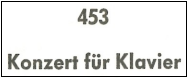 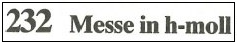 Module 6a : Description des œuvres et des expressions musicales
144
[Speaker Notes: Définition de « catalogue thématique » dans le glossaire de RDA : Liste des œuvres d’un compositeur, ordinairement classées par ordre chronologique ou par catégories, avec le thème de chaque composition ou de chaque section d’une composition dans le cas des compositions d’envergure.]
Numéro de catalogue thématique (RDA 6.16.1.3.3)
ÉP du PFAN : 
Pour les abréviations de catalogues thématiques, consulter la bibliographie Thematic Indexes Used in the Library of Congress/NACO Authority File
Compilée par la MLA
Comprend aussi pour chaque catalogue thématique :
Le code d’index thématique à enregistrer dans la zone 383 $d
La référence bibliographique complète
Des instructions pour l’utilisation du numéro de catalogue thématique dans les points d’accès autorisés ou dans les variantes de points d’accès
D’autres informations pertinentes, s’il y a lieu
Enregistrer le code de la source dans la zone 383 $2 mlati
Module 6a : Description des œuvres et des expressions musicales
145
Numéro de catalogue thématique (RDA 6.16.1.3.3)
Exemple :





100 1_ Haydn, Joseph, $d 1732-1809. $t Quatuors, $m violons (2), alto, violoncelle, $n H. III, 39, $r do majeur
383 __ $c H. III, 39 $d Hoboken $2 mlati
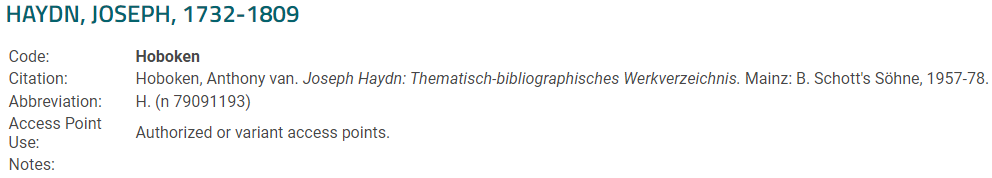 Module 6a : Description des œuvres et des expressions musicales
146
[Speaker Notes: Dans ce catalogue thématique, les groupes d’œuvres sont identifiés par des chiffres romains. Le groupe III correspond aux quatuors à cordes. À l’intérieur de chaque groupe, les œuvres sont identifiées par des chiffres arabes. Comme on doit enregistrer le numéro attribué à une œuvre tel que trouvé dans le catalogue thématique, on conserve les chiffres romains. Pour la ponctuation, voir la notice d’autorité du compositeur.]
Numéro de catalogue thématique (RDA 6.16.1.3.3)
Pour plus d’informations sur l’enregistrement du numéro de catalogue thématique (ex. : ponctuation utilisée), consulter la zone 667 de la notice d’autorité du compositeur. 
Exemple :
100 1_ Haydn, Joseph, $d 1732-1809
667 __ Les numéros de catalogue thématique employés sont tirés de : Hoboken, A. van. Joseph Haydn : thematisch-bibliographisches Werkverzeichnis; p. ex., [Quatuors, violons (2), alto, violoncelle, H. III, 39, do majeur]
Module 6a : Description des œuvres et des expressions musicales
147
Numéro de catalogue thématique (RDA 6.16.1.3.3)
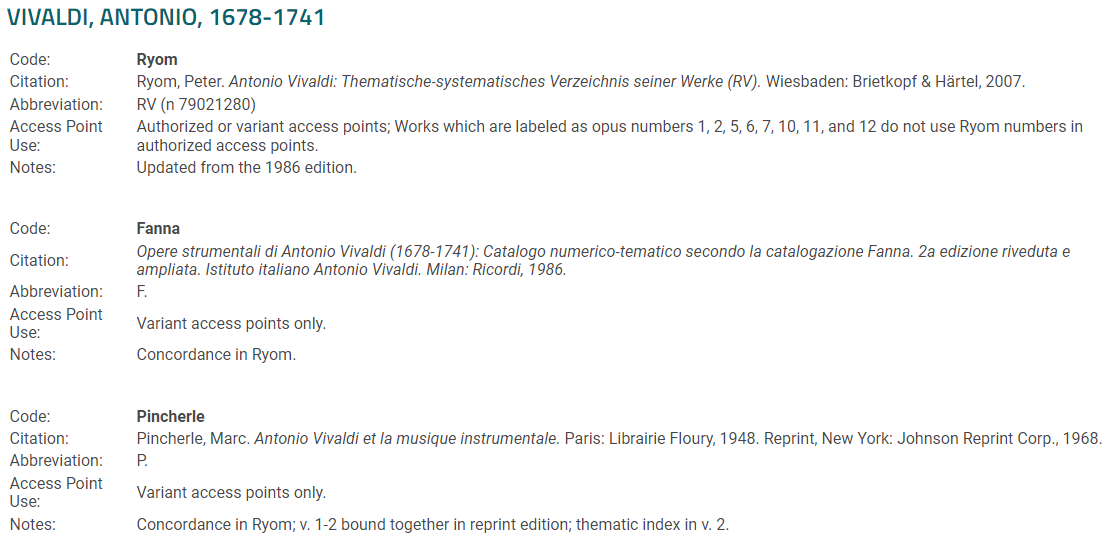 Ex. :
Module 6a : Description des œuvres et des expressions musicales
148
[Speaker Notes: Sur cette diapositive, le catalogue thématique de Rinaldi est omis à cause du manque d’espace.]
Numéro de catalogue thématique (RDA 6.16.1.3.3)
Exemple :

100 1_ Vivaldi, Antonio, $d 1678-1741. $t Concertos, $m hautbois (2), cors (2), basson, violon, orchestre à cordes, $n RV 569, $r fa majeur
383 __ $c RV 569 $d Ryom $2 mlati
383 __ $c F. XII, 10 $d Fanna $2 mlati
383 __ $c P. 273 $d Pincherle $2 mlati
Module 6a : Description des œuvres et des expressions musicales
149
Tonalité (RDA 6.17)
Élément fondamental lorsqu’il est nécessaire de différencier une œuvre musicale d’une autre œuvre portant le même titre. Il peut aussi être fondamental lors de l’identification d’une œuvre musicale dont le titre n’est pas distinctif. Lorsqu’il est fondamental, l’élément est nécessairement enregistré dans le point d’accès autorisé. Il peut être enregistré comme élément, qu’il soit fondamental ou non.
Définition : Ensemble des rapports entre les hauteurs de sons qui détermine le centre tonal ou le principal centre tonal d’une œuvre musicale
La tonalité est indiquée par son nom de hauteur et son mode, lorsqu’il est majeur ou mineur
Module 6a : Description des œuvres et des expressions musicales
150
Tonalité (RDA 6.17)
Enregistrer une tonalité si une ou plusieurs des conditions suivantes s’appliquent :
elle est couramment identifiée dans les sources de référence
elle figure dans le titre original du compositeur ou dans le titre propre de la première manifestation
elle peut être identifiée à partir de la ressource décrite (sauf s’il s’avère qu’elle a été transposée dans la ressource)
Enregistrer dans une zone 384 du MARC
Ne pas mettre de majuscule au premier mot
Module 6a : Description des œuvres et des expressions musicales
151
[Speaker Notes: RCAA2, règle 25.30D2 : Dans le cas des œuvres postérieures au dix-neuvième siècle, on indiquera la tonalité seulement si elle figure en évidence dans le document à cataloguer. Si le mode est sans équivoque majeur ou mineur, on ajoutera le terme approprié. 
En RDA, il n’y a plus de restriction liée à la date de l’œuvre.]
Tonalité (RDA 6.17)
ÉP du PFAN pour 6.17.1.3 :
Suivre les mêmes critères pour enregistrer le mode (« majeur » ou « mineur ») que pour enregistrer le centre tonal, c’est-à-dire que si le centre tonal est indiqué ou évident, mais que le mode ne l’est pas, enregistrer uniquement le centre tonal. Suivre les exemples de RDA et employer les termes « dièse » et « bémol » plutôt que les symboles ♯ et ♭.
Module 6a : Description des œuvres et des expressions musicales
152
[Speaker Notes: Attention : En anglais, on emploie plutôt les symboles ♯ et ♭.]
Tonalité (RDA 6.17)
040 __ CaQMBN $b fre $e rda $c CaQMBN
100 1_ Beethoven, Ludwig van, $d 1770-1827. $t Sonates, $m piano, $n no 6, op. 10, no 2, $r fa majeur
380 __ Sonates $2 rvmgf
382 0_ piano $n 1 $s 1 $2 rvmmem
383 __ no 6 $b op. 10, no 2
384 0_ fa majeur
670 __ Beethoven, L.v. Piano sonatas, 2009 : $b verso du conteneur (Piano sonata in F major, op. 10, no. 2)
Module 6a : Description des œuvres et des expressions musicales
153
Autres attributs d’identification des œuvres
Forme d’une œuvre (RDA 6.3)
Date d’une œuvre (RDA 6.4)
Lieu d’origine d’une œuvre (RDA 6.5)
Autre caractéristique distinctive d’une œuvre (RDA 6.6)
Historique d’une œuvre (RDA 6.7)
Identifiant d’œuvre (RDA 6.8)
Module 6a : Description des œuvres et des expressions musicales
154
Autres attributs d’identification des œuvres
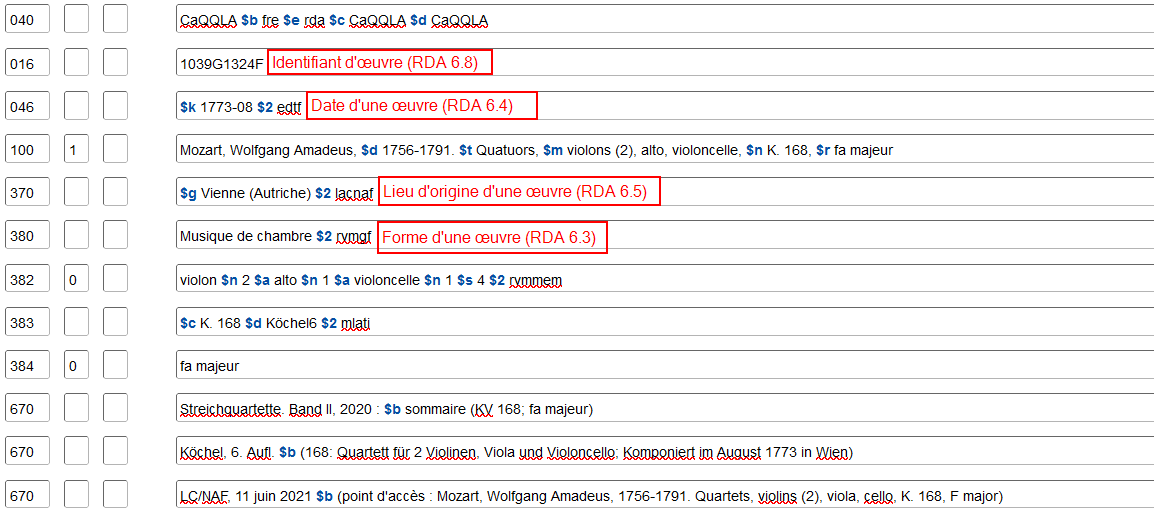 Module 6a : Description des œuvres et des expressions musicales
155
Attributs des expressions
Module 6a : Description des œuvres et des expressions musicales
156
RDA et pratique de BAC-BAnQ
RDA (comme FRBR) prévoit que les descriptions d’expression sont distinctes les unes des autres, de même que toute autre description d’entité est distincte des autres
Éléments fondamentaux de base pour les descriptions des expressions (RDA 0.6.6) :
Identifiant d’expression
Type de contenu
Langue d’une expression
Fondamental si nécessaire d’établir une distinction (RDA 0.6.6) :
Date d’une expression
Autre caractéristique distinctive d’une expression
BAC et BAnQ ne différencient pas les expressions les unes des autres
Module 6a : Description des œuvres et des expressions musicales
157
RDA et pratique de BAC-BAnQ
Pratique de BAC-BAnQ pour les expressions : ÉP de BAC-BAnQ pour 0.6.6 et 6.27.3
Les catalogueurs de BAC-BAnQ n’enregistrent pas d’éléments dans les notices d’autorité ou n’ajoutent pas d’éléments aux points d’accès autorisés afin de différencier des expressions distinctes dans la même langue ou des arrangements distincts d’une même œuvre musicale
Par exemple, pour BAC-BAnQ, les arrangements de la Pavane pour une infante défunte de Ravel seraient représentés par une seule notice d’autorité et un seul point d’accès autorisé, et ce, même s’il existe plus d’un arrangement
	100 1_ Ravel, Maurice $d 1875-1937. $t Pavane pour une infante défunte; $o arrangé
= tous les arrangements de la Pavane.
Module 6a : Description des œuvres et des expressions musicales
158
RDA et pratique de BAC-BAnQ
Il y a une exception à la pratique de BAC-BAnQ : s’il existe une notice d’autorité de nom avec un point d’accès autorisé pour une expression comprenant une caractéristique supplémentaire que BAC ou BAnQ n’auraient pas précisée, les catalogueurs de BAC-BAnQ utiliseront ce point d’accès autorisé établi pour cette expression spécifique
Module 6a : Description des œuvres et des expressions musicales
159
RDA et pratique de BAC-BAnQ
Les catalogueurs du PFAN peuvent suivre cette pratique de BAC-BAnQ ou ils peuvent appliquer RDA et décrire des expressions distinctes dans des notices d’autorité et leur attribuer des points d’accès autorisés selon les besoins de leurs utilisateurs
Module 6a : Description des œuvres et des expressions musicales
160
Autre caractéristique distinctive d’une expression d’une œuvre musicale (RDA 6.18)
Élément fondamental lorsqu’il est nécessaire de différencier une expression d’une œuvre d’une autre expression de la même œuvre. Lorsqu’il est fondamental, l’élément est nécessairement enregistré dans le point d’accès autorisé. Il peut être enregistré comme élément, qu’il soit fondamental ou non.
Définition : Caractéristique autre qu’un type de contenu, une langue d’une expression ou une date d’une expression.
Enregistrer dans une zone 381 $a du MARC.
Module 6a : Description des œuvres et des expressions musicales
161
Arrangements, transcriptions, etc.(RDA 6.18.1.4)
Si :
l’expression résulte d’un changement dans la distribution d’exécution 
ou 
d’une simplification ou d’une autre modification de l’œuvre, avec ou sans changement dans la distribution d’exécution
alors :
enregistrer arrangé.

Appliquer cette instruction également dans le cas d’une transcription par le compositeur de l’œuvre originale.
Module 6a : Description des œuvres et des expressions musicales
162
Arrangements, transcriptions, etc.(RDA 6.18.1.4)
Exceptions :
Arrangements de musique dite populaire : S’il s’agit d’un arrangement, d’une transcription, etc. d’une œuvre ou d’une ou plusieurs parties d’une œuvre appartenant, d’une manière générale, à la catégorie de la musique dite populaire (par exemple le rock, le jazz), enregistrer arrangé uniquement si l’expression est 
une œuvre instrumentale arrangée pour une exécution vocale ou chorale 
ou
une œuvre vocale arrangée pour une exécution instrumentale.
Module 6a : Description des œuvres et des expressions musicales
163
Arrangements, transcriptions, etc.(RDA 6.18.1.4)
Exceptions (suite) :
Accompagnements, etc. ajoutés : Si un accompagnement instrumental ou des parties supplémentaires ont été ajoutés à une œuvre ou à une ou plusieurs parties d’une œuvre sans modification de l’œuvre originale, ne pas enregistrer arrangé.
Module 6a : Description des œuvres et des expressions musicales
164
Arrangements, transcriptions, etc.(RDA 6.18.1.4)
ÉP du PFAN :
Révisions par le compositeur original : Si un compositeur révise une œuvre en conservant le titre original et le numéro d’opus et que la révision consiste en une instrumentation différente à l’intérieur d’une même distribution générale (par ex., orchestre, ensemble instrumental, harmonie), ne pas considérer la révision comme un arrangement. Utiliser le même point d’accès autorisé pour l’œuvre originale et la révision.
Module 6a : Description des œuvres et des expressions musicales
165
Arrangements, transcriptions, etc.(RDA 6.18.1.4)
ÉP du PFAN (suite) :
Instruments alternatifs : Dans les cas suivants, ne pas considérer l’utilisation d’instruments alternatifs comme un arrangement :
Une œuvre composée avant 1800 pour un instrument du Moyen Âge, de la Renaissance ou de la période baroque (viole de gambe, flûte à bec, etc.), ou pour voix, qui est éditée pour ou interprétée sur un instrument moderne ou par une voix alternative, à condition que la tonalité soit inchangée et que la notation n’ait pas été modifiée de façon significative.
Une œuvre pour un instrument mélodique qui est éditée pour ou interprétée sur un instrument alternatif spécifié par le compositeur dans la ou les premières éditions.
Module 6a : Description des œuvres et des expressions musicales
166
Arrangements, transcriptions, etc.(RDA 6.18.1.4)
ÉP du PFAN (suite) :
Instruments alternatifs (exemple 1) : 
Notice bibliographique :
100 1_ Bach, Johann Sebastian, $d 1685-1750.
240 10 Sonates, $m viole de gambe, clavecin
245 10 Drei Sonaten für Violoncello und Klavier …
650 _6 Sonates (Violoncelle et piano)
Notice d’autorité :
100 1_ Bach, Johann Sebastian, $d 1685-1750. $t Sonates, $m viole de gambe, clavecin
382 0_ viole de gambe $n 1 $a clavecin $n 1 $s 2 $2 rvmmem
382 0_ violoncelle $n 1 $a piano $n 1 $s 2 $2 rvmmem
400 1_ Bach, Johann Sebastian, $d 1685-1750. $t Sonates, $m violoncelle, piano
Module 6a : Description des œuvres et des expressions musicales
167
[Speaker Notes: Une œuvre composée avant 1800 pour des instruments de la période baroque qui est interprétée sur des instruments modernes (la tonalité n’a pas été changée et la notation n’a pas été modifiée de façon significative).
Remarquer que le PAA ne contient pas de sous-zone $o arrangé.]
Arrangements, transcriptions, etc.(RDA 6.18.1.4)
ÉP du PFAN (suite) :
Instruments alternatifs (exemple 2) : 
Notice bibliographique :
100 1_ Brahms, Johannes, $d 1833-1897.
240 10 Sonates, $m clarinette, piano, $n op. 120
245 10 Sonatas opus 120, for viola and piano …
500 __ À l’origine pour clarinette ou alto et piano.
650 _6 Sonates (Alto et piano) $v Partitions et parties.
Notice d’autorité :
100 1_ Brahms, Johannes, $d 1833-1897. $t Sonates, $m clarinette, piano, $n op. 120
382 0_ clarinette $n 1 $p alto $n 1 $a piano $n 1 $s 2 $2 rvmmem
400 1_ Brahms, Johannes, $d 1833-1897. $t Sonates, $m alto, piano, $n op. 120
Module 6a : Description des œuvres et des expressions musicales
168
[Speaker Notes: Une œuvre pour un instrument mélodique qui est éditée pour instrument alternatif spécifié par le compositeur dans la ou les premières éditions.
Remarquer que le PAA ne contient pas de sous-zone $o arrangé.]
Arrangements, transcriptions, etc.(RDA 6.18.1.4)
ÉP du PFAN (suite) :
Transpositions de chants : Dans le cas d’une ressource contenant un ou plusieurs chants transposés pour une tessiture vocale différente de l’originale, ne pas considérer la transposition comme un arrangement.
Module 6a : Description des œuvres et des expressions musicales
169
Autre caractéristique distinctive d’une expression d’une œuvre musicale (RDA 6.18)
Si une expression est constituée des esquisses d’une ou plusieurs compositions d’un compositeur, enregistrer Esquisses (RDA 6.18.1.5).
Si l’expression est une partition de chant ou une partition de chœur, enregistrer 
Partition de chant,
Partitions de chant,
Partition de chœur ou 
Partitions de chœur,
selon le cas (RDA 6.18.1.6).
Module 6a : Description des œuvres et des expressions musicales
170
[Speaker Notes: La ponctuation prescrite, les sous-zones MARC utilisées et des exemples seront présentés dans la section sur la construction du point d’accès autorisé.]
Autres attributs d’identification des expressions
Type de contenu (RDA 6.9)
Date d’une expression (RDA 6.10)
Langue d’une expression (RDA 6.11)
Autre caractéristique distinctive d’une expression 
   (RDA 6.12) 
Identifiant d’expression (RDA 6.13)
Module 6a : Description des œuvres et des expressions musicales
171
Fin de la partie 1
Module 6a : Description des œuvres et des expressions musicales
172
Plan de la formation – partie 2
Construction des points d’accès représentant des œuvres et des expressions musicales
Exercices : construire le PAA
Entités en relation
Exercice : créer une notice
Maintenance de Canadiana
173
Module 6a : Description des œuvres et des expressions musicales
Construction des points d’accès représentant des œuvres et des expressions musicales (RDA 6.28)
Module 6a : Description des œuvres et des expressions musicales
174
PAA représentant une œuvre musicale (RDA 6.28.1)
Suivre l’ÉP du PFAN pour 6.28.1 : Ajouts aux points d’accès autorisés : 
Ne pas faire d’ajout au point d’accès autorisé lorsqu’une ou plusieurs parties instrumentales d’une œuvre ou d’une compilation d’œuvres d’un compositeur sont publiées séparément. Utiliser le même point d’accès autorisé que celui qui serait utilisé pour une partition ou un ensemble complet de parties.
(La même règle s’applique dans les cas où quelques parties destinées à quelques instruments seulement sont publiées séparément).
Notice bibliographique :
100 1_ Strauss, Richard, $d 1864-1949.
240 10 Musique pour orchestre. $k Extraits
245 10 Orchesterstudien aus Richard Strauss’ symphonischen Werken : $b für Flöte... 
Le terme « Extraits » fait référence au fait que les solos de flûte contenus dans la ressource ne proviennent pas de toutes les œuvres pour orchestre de Strauss. Il ne s’agit pas non plus de l’intégralité de la partie de flûte de chacune des œuvres incluses
Module 6a : Description des œuvres et des expressions musicales
175
[Speaker Notes: Nous abordons maintenant la construction des points d’accès autorisés des œuvres musicales; mais tout d’abord nous allons mentionner divers cas particuliers pour lesquels des instructions particulières, ou des énoncés de politiques particuliers, ont été prévus. 

Autre exemple: la partie de hautbois d’une cantate de Bach, publiée séparément. Le point d’accès autorisé employé serait tout simplement le même que celui pour la cantate au complet avec toutes les parties instrumentales.]
PAA représentant une œuvre musicale (RDA 6.28.1)
Suite de l’ÉP du PFAN pour 6.28.1 : Mélodie/Mélodies : 
Lorsque le mot français « Mélodie » ou « Mélodies » est le titre d’une œuvre pour voix soliste avec accompagnement d’instrument à clavier et à cordes, considérer que la distribution d’exécution est implicite dans le titre (voir RDA 6.28.1.9) et omettre la distribution d’exécution dans le point d’accès autorisé.
Lorsque le mot français « Mélodie » ou « Mélodies » est le titre d’une œuvre pour voix soliste avec accompagnement autre qu’un instrument à clavier et à cordes seul ou sans accompagnement, appliquer RDA 6.28.1.9 et ajouter la distribution d’exécution de l’accompagnement, ou « sans accompagnement », dans le point d’accès autorisé.
Lorsque le mot français « Mélodie » ou « Mélodies », ou leurs équivalents dans une autre langue, est le titre d’une œuvre qui n’est pas pour voix soliste et instrument à clavier et à cordes, considérer qu’il s’agit d’un type de composition. Utiliser la forme française comme titre privilégié et ajouter la distribution d’exécution conformément à RDA 6.28.1.9.
Module 6a : Description des œuvres et des expressions musicales
176
[Speaker Notes: Omettre la distribution d’exécution : c’est-à-dire ne rien enregistrer du tout dans le point d’accès autorisé – ni la voix, ni l’instrument accompagnateur.]
PAA représentant une œuvre musicale (RDA 6.28.1)
Suite de l’ÉP du PFAN pour 6.28.1 : Mots ou locutions liturgiques : 

Tel que déjà mentionné dans l’ÉP 6.14.2.5.2.2, lorsque le titre privilégié est un mot ou une locution liturgiques en latin, enregistrer le titre au singulier lorsque le mot ou la locution sont invariables (par exemple, « Gloria », « Magnificat », « Requiem », « Salve Regina », « Te Deum »). Utiliser la forme au pluriel lorsque cela est approprié (par exemple, « Introïts »). En règle générale, ne pas ajouter la distribution d’exécution dans le point d’accès autorisé.
Module 6a : Description des œuvres et des expressions musicales
177
Œuvres musicales avec des paroles, un livret, etc. (RDA 6.28.1.2)
Pour une œuvre musicale comportant des mots sous la forme de paroles, d’un livret, etc. (par exemple une mélodie, un opéra, une comédie musicale), construire le point d’accès autorisé représentant l’œuvre en combinant :
a) le point d’accès autorisé représentant le compositeur de la musique (voir 9.19.1 pour les personnes, 10.11.1 pour les familles ou 11.13.1 pour les collectivités, selon le cas)
b) le titre privilégié de l’œuvre (voir 6.14.2).
Module 6a : Description des œuvres et des expressions musicales
178
Œuvres musicales avec des paroles, un livret, etc. (RDA 6.28.1.2)
Exemples : 

100 1_ Quesnel, Joseph. $t Colas et Colinette
100 1_ Gougeon, Denis, $d 1951-  $t Hermione et le temps 
100 1_ Mozart, Wolfgang Amadeus, $d 1756-1791. 	$t Zauberflöte
Module 6a : Description des œuvres et des expressions musicales
179
Œuvres musicales avec des paroles, un livret, etc. (RDA 6.28.1.2)
ÉP du PFAN : 
Si un compositeur a également créé le livret d’une œuvre musicale dramatique et que le livret est manifesté séparément en tant qu’œuvre littéraire, distinguer l’œuvre littéraire de l’œuvre musicale avec (Livret), mais ne pas faire d’ajout au point d’accès pour l’œuvre musicale (voir l’énoncé de politique 6.27.1.9).
Module 6a : Description des œuvres et des expressions musicales
180
[Speaker Notes: On en reparle sous : Éléments additionnels dans les points d’accès autorisés représentant des œuvres musicales (RDA 6.28.1.9)]
Œuvres musicales avec des paroles, un livret, etc. (RDA 6.28.1.2)
Exemple :

Wagner a écrit la musique et est également l’auteur du livret de l’opéra Parsifal.

Point d’accès pour l’opéra en tant qu’œuvre musicale :

 100 1_ Wagner, Richard, $d 1813-1883. $t Parsifal

Point d’accès pour le livret en tant qu’œuvre littéraire :

 100 1_ Wagner, Richard, $d 1813-1883. $t Parsifal (Livret)
Module 6a : Description des œuvres et des expressions musicales
181
[Speaker Notes: Par exemple, si on doit cataloguer le livret, qui est publié séparément.]
Pastiches, opéras-ballades, etc. (RDA 6.28.1.3)
RDA 6.28.1.3.1 : Composition originale : 
Si la musique d’un pastiche a été spécialement composée pour celui-ci, construire le point d’accès autorisé représentant l’œuvre en combinant :
le point d’accès autorisé représentant le compositeur nommé en premier soit dans les manifestations matérialisant l’œuvre, soit dans les sources de référence (voir 9.19.1 pour les personnes, 10.11.1 pour les familles ou 11.13.1 pour les collectivités, selon le cas)
le titre privilégié de l’œuvre (voir 6.14.2).
Module 6a : Description des œuvres et des expressions musicales
182
[Speaker Notes: Un pastiche (ou pasticcio) est un opéra composite.]
Pastiches, opéras-ballades, etc. (RDA 6.28.1.3)
Exemple : 
100 1_ Amadei, Filippo, $d activité 1690-1730. $t Muzio Scevola 

Point d’accès autorisé pour : The most favourite songs in the opera of Muzio Scaevola / composed by three famous masters. 
(Les sources de référence indiquent que les compositeurs de l’opéra sont Amadei pour le 1er acte, Bononcini pour le 2e acte et Handel pour le 3e acte).
Module 6a : Description des œuvres et des expressions musicales
183
Pastiches, opéras-ballades, etc. (RDA 6.28.1.3)
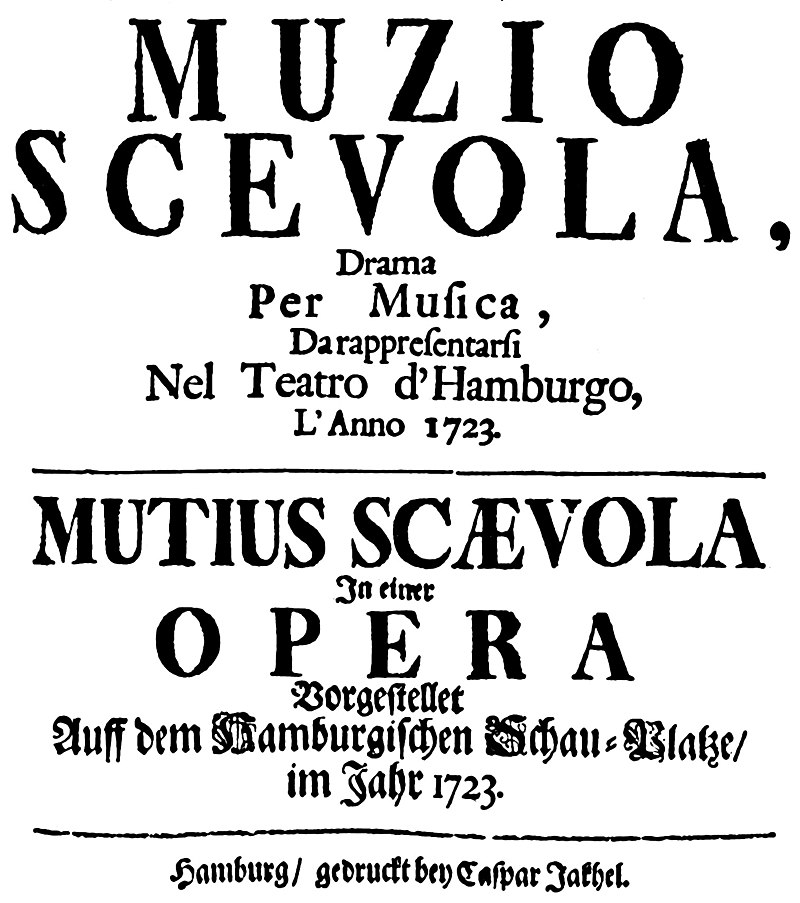 Module 6a : Description des œuvres et des expressions musicales
184
Pastiches, opéra-ballades, etc. (RDA 6.28.1.3)
6.28.1.3.2 : Compositions préexistantes : 
Si la musique d’un pastiche, d’un opéra-ballade, etc. est constituée de ballades, de chansons, d’airs, etc. préexistants de divers compositeurs, construire le point d’accès autorisé en utilisant uniquement un titre privilégié d’une œuvre.

Exemple : 
130 _0  Beggar’s opera
Module 6a : Description des œuvres et des expressions musicales
185
Compilation d’extraits (RDA 6.28.1.3.3)
Si l’œuvre est une compilation d’extraits d’un pastiche, d’un opéra-ballade, etc., utiliser le point d’accès autorisé représentant l’œuvre d’où proviennent les extraits.
Exemple : 
130 _0 Beggar’s opera 
(PAA pour une compilation de chansons extraites de l’œuvre du même titre)
100 1_ Amadei, Filippo, $d activité 1690-1730. $t Muzio Scevola

Autrement dit : Attention, on n’ajoute PAS Extraits!
Module 6a : Description des œuvres et des expressions musicales
186
Extrait isolé d’un pastiche (RDA 6.28.1.3.4)
Si l’œuvre est un extrait isolé d’un pastiche, etc., construire le point d’accès autorisé représentant l’œuvre en combinant :
le point d’accès autorisé représentant le compositeur de l’extrait (voir 9.19.1 pour les personnes, 10.11.1 pour les familles ou 11.13.1 pour les collectivités, selon le cas)
le titre privilégié de l’extrait (voir 6.14.2).
Module 6a : Description des œuvres et des expressions musicales
187
Extrait isolé d’un pastiche (RDA 6.28.1.3.4)
Exemple : 
100 1_ Handel, George Frideric, $d 1685-1759. $t Ma come amar? 

Point d’accès autorisé pour Ma come amar? duetto nel Muzio Scaevola del sigr Handel. 
Ce duo, qui fait partie du 3e acte, a été composé par Handel. 
Comparer avec l’exemple sous 6.28.1.3.1, pour l’œuvre au complet, qui est entrée à Amadei (compositeur du 1er acte) et non Handel.
Module 6a : Description des œuvres et des expressions musicales
188
[Speaker Notes: Traiter l’extrait ainsi est très pratique pour le catalogueur: il n’a pas besoin de faire des recherches plus poussées.]
Extrait isolé d’un pastiche (RDA 6.28.1.3.4)
Si le compositeur est inconnu, utiliser titre de l’extrait comme PAA
Exemple : 
130 _0  O what pain it is to part 
(Pour une chanson extraite de The beggar’s opera; 
l’auteur de cette chanson est inconnu)

Note : attention, le PAA ne sera donc PAS : 
The beggar’s opera. $p O what pain it is to part.
Module 6a : Description des œuvres et des expressions musicales
189
[Speaker Notes: Parce que le compositeur est inconnu...]
Œuvres musicales composées pour le mouvement chorégraphique (RDA 6.28.1.4)
Pour une œuvre musicale composée pour le mouvement chorégraphique, telle qu’un ballet ou une pantomime, construire le point d’accès autorisé représentant l’œuvre en combinant :
le point d’accès autorisé représentant le compositeur de la musique (voir 9.19.1 pour les personnes, 10.11.1 pour les familles ou 11.13.1 pour les collectivités, selon le cas)
le titre privilégié de l’œuvre (voir 6.14.2).
Module 6a : Description des œuvres et des expressions musicales
190
Œuvres musicales composées pour le mouvement chorégraphique (RDA 6.28.1.4)
Exemple : 
100 1_ Delibes, Léo, $d 1836–1891. $t Coppélia

Point d’accès autorisé pour : 
Coppélia ou La fille aux yeux d’émail : ballet en 2 actes et 3 tableaux / de Ch. Nuitter et Saint-Léon ; musique de Léo Delibes
Module 6a : Description des œuvres et des expressions musicales
191
[Speaker Notes: Attention! On pourra employer ce PAA pour une partition, ou un enregistrement sonore – mais pas pour un enregistrement vidéo. Un DVD d’un opéra ou d’un ballet sera entré au titre, parce qu’il s’agit d’une œuvre d’images animées. Voir RDA 6.27.1.3. Voir l’exemple de Zauberflöte au tout début de cette formation: Pour RDA, un vidéo représente une œuvre différente. On ne considérera donc pas un enregistrement vidéo comme une expression d’une œuvre, mais bien comme une œuvre différente.]
Adaptations d’œuvres musicales (RDA 6.28.1.5)
Dans le cas d’une adaptation qui appartient à une ou plusieurs des catégories suivantes :
les arrangements qualifiés de librement transcrits, basés sur, etc. et les autres arrangements incorporant un nouveau matériau
les paraphrases d’œuvres diverses ou dans le style général d’un autre compositeur
les arrangements dans lesquels l’harmonie ou le style musical de l’original a été modifié
les prestations d’œuvres musicales impliquant de la part du ou des interprètes une importante responsabilité de création en matière d’adaptation, d’improvisation, etc.
toute autre modification notable d’une autre œuvre
Module 6a : Description des œuvres et des expressions musicales
192
Adaptations d’œuvres musicales (RDA 6.28.1.5)
Construire le point d’accès autorisé représentant l’adaptation en combinant :
le point d’accès autorisé représentant l’adaptateur de la musique (voir 9.19.1 pour les personnes, 10.11.1 pour les familles ou 11.13.1 pour les collectivités, selon le cas)
le titre privilégié de l’adaptation (voir 6.14.2).
En cas de doute sur le fait qu’une œuvre soit un arrangement, etc. ou une adaptation, la traiter comme un arrangement, etc.
Module 6a : Description des œuvres et des expressions musicales
193
Adaptations d’œuvres musicales (RDA 6.28.1.5)
Exemples :

Nouvelles soirées de Vienne : valses-caprices d’après J. Strauss / Ch. Tausig
100 1_ Tausig, Carl, $d 1841–1871. $t Nouvelles soirées de Vienne

Didn’t my Lord deliver Daniel? / traditional spiritual arranged for SATB div. a cappella by Moses Hogan. 
(L’arrangement incorpore un nouveau matériau, ce qui entraîne la création d’une nouvelle œuvre)
100 1_ Hogan, Moses. $t Didn’t my Lord deliver Daniel?
Module 6a : Description des œuvres et des expressions musicales
194
Opéras et autres œuvres dramatiques avec un nouveau texte et un nouveau titre (RDA 6.28.1.6)
Si :
le texte, l’intrigue, le cadre ou un autre élément verbal de l’œuvre musicale est adapté ou si un nouveau texte est substitué au texte original
et que
le titre a changé
alors : 
construire le point d’accès autorisé représentant l’œuvre en combinant :
le point d’accès autorisé représentant l’œuvre originale
le titre de l’adaptation entre parenthèses.
Module 6a : Description des œuvres et des expressions musicales
195
[Speaker Notes: Il s’agit d’un type d’œuvre musicale rencontré rarement.]
Opéras et autres œuvres dramatiques avec un nouveau texte et un nouveau titre (RDA 6.28.1.6)
Exemple :
Point d’accès autorisé représentant l’œuvre originale : 
100 1_ Strauss, Johann, $d 1825-1899. $t Fledermaus

Point d’accès autorisé pour : 
Come to the ball, or, Harlequin / a new libretto by A.P. Herbert and Reginald Arkell for the music of Die Fledermaus by Johann Strauss. 
100 1_ Strauss, Johann, $d 1825-1899. $t Fledermaus (Come to the ball)
Module 6a : Description des œuvres et des expressions musicales
196
[Speaker Notes: Dans cet exemple, un nouveau livret est substitué au texte original. Remarque : le titre alternatif de l'adaptation n'est pas enregistré.]
Cadences (RDA 6.28.1.7)
Pour une cadence, construire le point d’accès autorisé représentant l’œuvre en combinant :
a) le point d’accès autorisé représentant le compositeur de la cadence (voir 9.19.1 pour les personnes, 10.11.1 pour les familles ou 11.13.1 pour les collectivités, selon le cas)
b) le titre privilégié de la cadence (voir 6.14.2).

Si la cadence n’a pas de titre qui lui soit propre, forger un titre en appliquant les instructions sous RDA 2.3.2.11
Module 6a : Description des œuvres et des expressions musicales
197
[Speaker Notes: Cadence : œuvre musicale qui consiste en un passage ornemental pour soliste, ajouté à une œuvre musicale telle qu’un concerto, soit par le même compositeur, soit par un compositeur différent (glossaire de RDA).]
Cadences (RDA 6.28.1.7)
Exemple : 

Cadence écrite par André Previn pour le 1er mouvement du concerto pour piano en do mineur KV. 491 de W.A. Mozart. Le titre et la mention de responsabilité de la seule manifestation connue matérialisant l’œuvre apparaissent comme :

Cadenza to Mozart’s Piano concerto in C minor, KV. 491, 1st movement / André Previn

Point d’accès autorisé représentant la cadence :
100 1_ Previn, André, $d 1929- $t Cadenza to Mozart’s Piano concerto in C minor, KV. 491, 1st movement
Module 6a : Description des œuvres et des expressions musicales
198
[Speaker Notes: Enregistrement de l’œuvre en relation :

500 1_ $w r $ i Cadence composée pour (œuvre) : $a Mozart, Wolfgang Amadeus, $d 1756-1791. $t Concertos, $m piano, orchestre, $n K. 491, $r do mineur. $p Allegro]
Cadences (RDA 6.28.1.7)
Exemple : 

Cadences écrites par Clara Schumann pour les concertos op. 37 et op. 58 de L. v. Beethoven. Le titre et la mention de responsabilité de la seule manifestation connue matérialisant les cadences apparaissent comme :

Cadenzen zu Beethoven’s Clavier-Concerten / componirt von Clara Schumann

Point d’accès autorisé représentant l’ensemble de cadences :

100 1_ Schumann, Clara, $d 1819-1896. $t Cadenzen zu Beethoven’s Clavier-Concerten
Module 6a : Description des œuvres et des expressions musicales
199
[Speaker Notes: Enregistrement des œuvres en relation :

500 1_ $w r $i Cadence composée pour (œuvre) : $a Beethoven, Ludwig van, $d 1770-1827. $t Concertos, $m piano, orchestre, $n no 3, op. 37, $r do mineur.

500 1_ $w r $i Cadence composée pour (œuvre) : $a Beethoven, Ludwig van, $d 1770-1827. $t Concertos, $m piano, orchestre, $n no 4, op. 58, $r sol majeur.]
Musique et musique de scène pour les œuvres dramatiques, etc. (RDA 6.28.1.8)
Pour une musique ou une musique de scène composée pour une œuvre dramatique, un film, etc., construire le point d’accès autorisé représentant l’œuvre en combinant :
a) le point d’accès autorisé représentant le compositeur de la musique (voir 9.19.1 pour les personnes, 10.11.1 pour les familles ou 11.13.1 pour les collectivités, selon le cas)
b) un titre privilégié d’une œuvre (voir 6.14.2).
Module 6a : Description des œuvres et des expressions musicales
200
Musique et musique de scène pour les œuvres dramatiques, etc. (RDA 6.28.1.8)
Exemple : 

Une partition comprenant l’œuvre de L. v. Beethoven destinée à accompagner la pièce de théâtre Egmont de Goethe. Le titre et la mention de responsabilité apparaissent comme :

245 10 Musik zu Goethes Trauerspiel Egmont : $b op. 84 / $c Ludwig van Beethoven.

Point d’accès autorisé pour l’œuvre musicale :

100 1_ Beethoven, Ludwig van, 1770-1827. $t Egmont
Module 6a : Description des œuvres et des expressions musicales
201
[Speaker Notes: Enregistrement de l’œuvre en relation (voir diapo 260-263 sur les relations) :

500 1_ $w r $i Musique de scène pour (œuvre) : $a Goethe, Johann Wolfgang von, $d 1749-1832. $t Egmont]
Musique et musique de scène pour les œuvres dramatiques, etc. (RDA 6.28.1.8)
Exemple : 

Un enregistrement sonore contenant l’intégrale de la musique composée par Max Steiner pour le film King Kong de 1933. Le titre et la mention de responsabilité de la manifestation apparaissent comme : 

245 10 King Kong : $b the complete 1933 film score / $c Steiner.

Point d’accès autorisé pour l’œuvre musicale :

100 1_ Steiner, Max, 1888-1971. $t King Kong
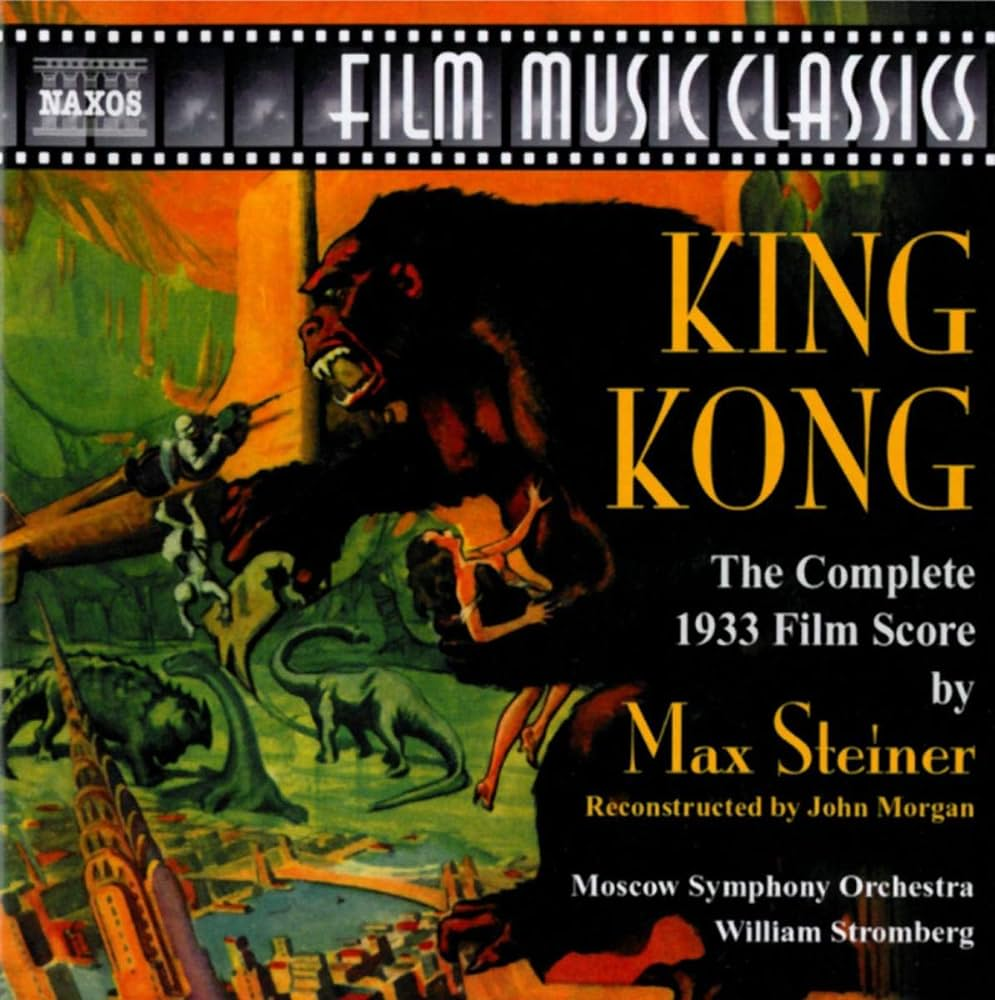 Module 6a : Description des œuvres et des expressions musicales
202
[Speaker Notes: Enregistrement de l’œuvre en relation :

530 _0 $w r $i Musique pour le film (œuvre) : $a King Kong (Film : 1933)]
Éléments additionnels dans les points d’accès autorisés représentant des œuvres musicales (RDA 6.28.1.9)
Inclure des éléments additionnels dans les points d’accès autorisés d’une œuvre musicale si :

un titre privilégié d’une œuvre est constitué uniquement du nom d’un type ou des noms de deux ou plusieurs types de compositions
ou que
les éléments sont nécessaires pour établir une distinction entre le point d’accès et un point d’accès qui est identique ou semblable mais représente une œuvre différente
ou que
les éléments sont nécessaires pour établir une distinction entre le point d’accès et un point d’accès qui représente un agent ou un lieu
Module 6a : Description des œuvres et des expressions musicales
203
Éléments additionnels dans les points d’accès autorisés représentant des œuvres musicales (RDA 6.28.1.9)
Inclure un ou plusieurs éléments suivants, comme il convient :

Distribution d’exécution
Désignation numérique d’une œuvre musicale
Tonalité
Forme d’une œuvre
Date d’une œuvre 
Lieu d’origine d’une œuvre
Autre caractéristique d’une œuvre

ÉP du PFAN pour 6.28.1.9 :
S’en remettre au jugement du catalogueur pour le choix du ou des éléments les plus appropriés, parmi ceux listés, à inclure dans le point d’accès autorisé d’une œuvre musicale, sauf si d’autres instructions dans cet énoncé de politique s’appliquent.
Module 6a : Description des œuvres et des expressions musicales
204
Éléments additionnels dans les points d’accès autorisés représentant des œuvres musicales (RDA 6.28.1.9)
Ponctuation prescrite qui précède ou encadre chacun des éléments (RDA Annexe E) et sous-zones MARC utilisées
Module 6a : Description des œuvres et des expressions musicales
205
Éléments additionnels dans les points d’accès autorisés représentant des œuvres musicales (RDA 6.28.1.9)
Exemple :

Franz Schubert a réalisé six mises en musique pour chœur mixte et orchestre du Tantum ergo, portant toutes le titre privilégié Tantum ergo. Puisque les titres sont identiques mais que les œuvres sont différentes, des éléments additionnels doivent être ajoutés afin de distinguer les points d’accès. Les œuvres possèdent toutes des désignations numériques différentes dans le catalogue thématique Deutsch. L’ajout de ces numéros est donc une option :

100 1_ Schubert, Franz, $d 1797-1828. $t Tantum ergo, $n D. 739
100 1_ Schubert, Franz, $d 1797-1828. $t Tantum ergo, $n D. 730

On aurait pu également choisir de distinguer les points d’accès avec la date des œuvres :

100 1_ Schubert, Franz, $d 1797-1828. $t Tantum ergo $n (1814)
100 1_ Schubert, Franz, $d 1797-1828. $t Tantum ergo $n (1821)
Module 6a : Description des œuvres et des expressions musicales
206
Éléments additionnels dans les points d’accès autorisés représentant des œuvres musicales (RDA 6.28.1.9)
Exemple :

Johnny Cash a écrit deux œuvres portant le titre privilégié Man in black. L’une est une chanson et l’autre est une autobiographie. Des éléments additionnels sont donc requis afin de distinguer le point d’accès de l’œuvre musicale du point d’accès déjà existant représentant l’autobiographie. L’ajout de la forme de l’œuvre est donc une option :

100 1_ Cash, Johnny. $t Man in black (Chanson)

100 1_ Cash, Johnny, $e auteur.
245 10 Man in black / $c Johnny Cash.
264 _1 Grand Rapids : $b Zondervan Pub. House, $c [1975]
655 _7 Autobiographies. $2 rvmgf
Module 6a : Description des œuvres et des expressions musicales
207
[Speaker Notes: L’ajout d’un élément additionnel dans le point d’accès existant représentant l’autobiographie n’est pas requis, ce qui évite d’avoir à ajouter un titre privilégié (zone 240) dans les notices bibliographiques pour l’autobiographie.]
Éléments additionnels dans les points d’accès autorisés représentant des œuvres musicales (RDA 6.28.1.9)
Exemples :

Il existe un hymne anonyme intitulé Amazing grace ainsi que deux films portant le même titre, parus en 2006. Il existe aussi plusieurs compilations portant le même titre dans WorldCat. Des éléments additionnels sont donc requis afin de distinguer le point d’accès de l’œuvre musicale des points d’accès déjà existants représentant les films et les compilations. L’ajout de la forme de l’œuvre est donc une option :

130 _0 Amazing grace (Hymne)
130 _0 Amazing grace (Film : 2006) [point d’accès pour le film réalisé en 2006 par M. Apted]
130 _0 Amazing grace (Film : 2006 : Amata) [point d’accès pour le film réalisé en 2006 par J. Amata]
Module 6a : Description des œuvres et des expressions musicales
208
Éléments additionnels dans les points d’accès autorisés représentant des œuvres musicales (RDA 6.28.1.9)
Si un titre privilégié d’une œuvre est constitué uniquement du nom d’un type ou des noms de deux ou plusieurs types de compositions, inclure une distribution d’exécution, une désignation numérique [ou plusieurs désignations numériques] d’une œuvre musicale et une tonalité, lorsque cela s’applique.

ÉP du PFAN :

Pour préserver l’intégrité du fichier, ajouter les éléments suivants dans le point d’accès autorisé dans cet ordre, selon le cas : 

distribution d'exécution (voir 6.28.1.9.1)
désignation numérique d’une œuvre musicale (voir 6.16)
tonalité (voir 6.17).
Module 6a : Description des œuvres et des expressions musicales
209
Éléments additionnels dans les points d’accès autorisés représentant des œuvres musicales (RDA 6.28.1.9)
ÉP du PFAN :

Lorsqu’on ajoute plusieurs désignations numériques, les ajouter dans cet ordre : 

numéro d’ordre
numéro d’opus
numéro à l’intérieur de l’opus, s’il y en a un.

Ne pas ajouter de numéro d’ordre ni de numéro d’opus si un numéro de catalogue thématique est ajouté.

Ajouter d’autres éléments au point d’accès autorisé si celui-ci doit être différencié d’un autre point d’accès autorisé (voir 6.27.1.9).
Module 6a : Description des œuvres et des expressions musicales
210
Éléments additionnels dans les points d’accès autorisés représentant des œuvres musicales (RDA 6.28.1.9)
MLA BP pour RDA 6.28.1.9.2 concernant l’enregistrement de la désignation numérique d’une œuvre musicale :
Consulter le Thematic Indexes Used in the Library of Congress/NACO Authority ou la notice d’autorité Canadiana du compositeur afin de déterminer quel modèle de numérotation est à privilégier dans les points d’accès autorisés. (En cas de doute ou de conflit, les informations présentes dans la notice d’autorité du compositeur sont à privilégier). Préférer les numéros de catalogues thématiques aux numéros d’opus et d’ordre si cette liste indique, pour un compositeur donné, qu’un numéro de catalogue thématique peut être utilisé dans les points d’accès autorisés. Si ni cette liste, ni la notice d’autorité du compositeur ne donnent d’indications suffisantes, consulter Canadiana et le fichier bibliographique (dans cet ordre de préférence) afin de déterminer s’il existe un modèle pour les points d’accès autorisés des œuvres de ce compositeur. Si aucune indication ou modèle n’est disponible, utiliser la désignation numérique la plus facilement identifiable.
Module 6a : Description des œuvres et des expressions musicales
211
Éléments additionnels dans les points d’accès autorisés représentant des œuvres musicales (RDA 6.28.1.9)
Exemple :

Le titre privilégié du Concerto pour violon et orchestre en ré majeur, op. 77, de Johannes Brahms est Concertos. Puisque ce titre correspond à un type de composition musicale et que la distribution d’exécution, la désignation numérique et la tonalité sont connues, tous ces éléments doivent être présents dans le point d’accès autorisé et dans l’ordre :

100 1_ Brahms, Johannes, $d 1833-1897. $t Concertos, $m violon, orchestre, $n op. 77, $r ré majeur
Module 6a : Description des œuvres et des expressions musicales
212
Éléments additionnels dans les points d’accès autorisés représentant des œuvres musicales (RDA 6.28.1.9)
Exemple :

Le titre privilégié du Prélude et fugue pour quatuor à cordes en do majeur, H. 31 de L.v. Beethoven est Praeludium und Fuge. Puisque ce titre comprend les noms de deux types de compositions musicales et que la distribution d’exécution, la désignation numérique et la tonalité sont connues, tous ces éléments doivent être présents dans le point d’accès autorisé et dans l’ordre :

100 1_ Beethoven, Ludwig van, $d 1770-1827. $t Praeludium und Fuge, $m violons (2), alto, violoncelle, $n H. 31, $r do majeur

La ressource Thematic Indexes Used in the Library of Congress/NACO Authority File comporte une entrée spécifique à Beethoven indiquant que les numéros du catalogue Hess peuvent être utilisés dans les points d’accès autorisés lorsqu’il n’y a ni numéro d’opus, ni de numéro de catalogue Kinsky reliés à l’œuvre.
Module 6a : Description des œuvres et des expressions musicales
213
Éléments additionnels dans les points d’accès autorisés représentant des œuvres musicales (RDA 6.28.1.9)
Exemple :

Le Trio en mi bémol majeur no 2, op. 100, de Schubert porte le numéro de catalogue thématique D. 929. 

100 1_ Schubert, Franz, $d 1797-1828 $t Trios, $m piano, violon, violoncelle, $n D. 929, $r mi bémol majeur

Et non :

100 1_ Schubert, Franz, $d 1797-1828 $t Trios, $m piano, violon, violoncelle, $n no 2, op. 100, D. 929, $r mi bémol majeur

Puisque la ressource Thematic Indexes Used in the Library of Congress/NACO Authority File comporte une entrée spécifique à Schubert indiquant que les numéros du catalogue Deutsch peuvent être utilisés dans les points d’accès autorisés, seule cette désignation numérique est enregistrée.
Module 6a : Description des œuvres et des expressions musicales
214
Éléments additionnels dans les points d’accès autorisés représentant des œuvres musicales (RDA 6.28.1.9)
ÉP du PFAN (Numéro d’ordre) :

Enregistrer un numéro d’ordre dans un point d’accès autorisé si des œuvres ayant le même titre et la même distribution d’exécution sont numérotées consécutivement dans les sources de référence musicales. Enregistrer un numéro d’ordre si des œuvres ayant le même titre mais des distributions différentes sont numérotées consécutivement dans les sources de référence musicales et que la distribution est omise du point d’accès autorisé en vertu de 6.28.1.9.1 exception a) ii). Pour des directives supplémentaires sur l’enregistrement des numéros d’ordre, voir l’ÉP du PFAN pour 6.16.1.3.1.
Module 6a : Description des œuvres et des expressions musicales
215
[Speaker Notes: Voir exemple plus loin. 6.28.1.9.1 exception a) ii) : l’œuvre consiste dans un ensemble de compositions pour différentes distributions ou elle fait partie d’une série d’œuvres ayant le même titre mais des distributions différentes.]
Éléments additionnels dans les points d’accès autorisés représentant des œuvres musicales (RDA 6.28.1.9)
Exemple :

Les 32 sonates pour piano de Beethoven comportent deux désignations numériques : un numéro d’opus et un numéro d’ordre provenant des sources de référence. Les deux désignations doivent être enregistrées :

Point d’accès représentant la 14e sonate pour piano :

100 1_ Beethoven, Ludwig van, $d 1770-1827. $t Sonates, $m piano, $n no 14, op. 27, no 2, $r do dièse mineur
(Pour ce cas particulier, il existe également un numéro d’ordre à l’intérieur du numéro d’opus)

Point d’accès représentant la 32e sonate pour piano :

100 1_ Beethoven, Ludwig van, $d 1770-1827. $t Sonates, $m piano, $n no 32, op. 111, $r do mineur
Module 6a : Description des œuvres et des expressions musicales
216
[Speaker Notes: Dans le cas de la 14e sonate, il existe également un numéro à l’intérieur de l’opus. Noter que parce que le numéro d’ordre (no 14) est inclus dans le point d’accès, le numéro à l’intérieur de l’opus ne peut pas être traité comme un titre privilégié de partie.]
Éléments additionnels dans les points d’accès autorisés représentant des œuvres musicales (RDA 6.28.1.9)
Exemple :

Vincent Persichetti a écrit plusieurs sérénades pour diverses distributions d’exécution et portant des numéros d’opus différents. Elles sont cependant numérotées consécutivement dans les sources de référence

Point d’accès représentant la Sérénade pour flûte et harpe, op. 79, identifiée comme étant la 10e des sérénades dans les sources de référence :

100 1_ Persichetti, Vincent, $d 1915-1987. $t Sérénades, $n no 10, op. 79

Point d’accès représentant la Sérénade pour tuba solo, op. 88, identifiée comme étant la 12e des sérénades dans les sources de référence :

100 1_ Persichetti, Vincent, $d 1915-1987. $t Sérénades, $n no 12, op. 88
Module 6a : Description des œuvres et des expressions musicales
217
Éléments additionnels dans les points d’accès autorisés représentant des œuvres musicales (RDA 6.28.1.9)
ÉP du PFAN (Livrets et œuvres musicales dramatiques) :

Voir l’énoncé de politique de 6.28.1.2 pour établir une distinction entre les points d’accès représentant les livrets et les œuvres musicales dramatiques écrites par la même personne. 

Exemple :
Wagner a écrit la musique et est également l’auteur du livret de l’opéra Meistersinger von Nürnberg.

Point d’accès pour l’opéra en tant qu’œuvre musicale :

100 1_ Wagner, Richard, $d 1813-1883. $t Meistersinger von Nürnberg

Point d’accès pour le livret en tant qu’œuvre littéraire :

100 1_ Wagner, Richard, $d 1813-1883. $t Meistersinger von Nürnberg (Livret)
Module 6a : Description des œuvres et des expressions musicales
218
[Speaker Notes: Comme on a déjà vu plus tôt.]
Éléments additionnels dans les points d’accès autorisés représentant des œuvres musicales (RDA 6.28.1.9)
Exception : 

Si le point d’accès autorisé d’une compilation d’œuvres musicales inclut un titre collectif conventionnel utilisant le nom d’un type de composition suivi de Extraits, inclure un ou plusieurs des éléments suivants, comme il convient :

a) distribution d’exécution
b) date d’une œuvre
c) lieu d’origine d’une œuvre
d) autre caractéristique distinctive d’une œuvre

Enregistrer une distribution d’exécution avant le terme Extraits
Enregistrer les autres éléments après le terme Extraits

Exemple : 

100 1_ Beethoven, Ludwig van, $d 1770-1827. $t Sonates, $m piano. $k Extraits (Analekta (Firme))
Module 6a : Description des œuvres et des expressions musicales
219
Distribution d’exécution (RDA 6.28.1.9.1)
Ajouter la distribution d’exécution (voir RDA 6.15) lorsque cela s’applique, dans un ordre privilégié par l’agence créant les données.

ÉP du PFAN :

Employer des termes du RVMMEM dans le point d’accès autorisé en donnant le terme au pluriel si nécessaire conformément à 6.28.1.9.1 exception d). Enregistrer les termes dans cet ordre :

les voix
l’instrument à clavier s’il y a plus d’un instrument d’un autre genre
les autres instruments dans l’ordre de la partition
la basse continue.

Pour une œuvre pour un ou plusieurs instruments solistes et un ou plusieurs ensembles accompagnateurs, ajouter le ou les termes désignant le ou les instruments solistes suivis du terme désignant le ou les ensembles accompagnateurs.
Module 6a : Description des œuvres et des expressions musicales
220
Distribution d’exécution (RDA 6.28.1.9.1)
Exemple :

Le Nocturne pour soprano, piano, flûte, clarinette, percussion, guitare, violon et violoncelle, op. 14, de Nicolas Bacri :

100 1_ Bacri, Nicolas. $t Nocturnes, $m soprano, piano, flûte, clarinette, percussion, guitare, violon, violoncelle, $n op. 14


Le 3e concerto pour violon et orchestre, op. 83, du même compositeur : 

100 1_ Bacri, Nicolas. $t Concertos, $m violon, orchestre, $n no 3, op. 83


Les Motets pour soprano, 2 violons et basse continue, op. 3 de Francesco Antonio Bonporti :

100 1_ Bonporti, Francesco Antonio, $d 1672-1749. $t Motets, $m soprano, violons (2), basse continue, $n op. 3
Module 6a : Description des œuvres et des expressions musicales
221
Distribution d’exécution (RDA 6.28.1.9.1)
Exceptions :

a) Ne pas ajouter une distribution si une ou plusieurs des conditions suivantes d’appliquent :

	i) la distribution est implicite dans le titre; toutefois, si une distribution d’exécution n’est pas celle que laisse supposer le titre, ajouter la distribution

	ii) l’œuvre consiste dans un ensemble de compositions pour différentes distributions ou elle fait partie d’une série d’œuvres ayant le même titre mais des distributions différentes

	iii) la distribution n’a pas été indiquée par le compositeur

	iv) une distribution d’exécution ne peut être enregistrée de façon succincte et d’autres éléments sont jugés plus utiles pour identifier l’œuvre (par exemple, un numéro de catalogue thématique ou un numéro d’opus, voir 6.16).
Module 6a : Description des œuvres et des expressions musicales
222
Distribution d’exécution (RDA 6.28.1.9.1)
Exception a) i) - Exemples :

La distribution d’exécution des Préludes de chorals, op. 69, de Flor Peeters est l’orgue. Il s’agit de l’instrumentation implicite pour ce type d’œuvre. La distribution d’exécution est donc omise :

100 1_ Peeters, Flor, $d 1903-1986. $t Préludes de chorals, $n op. 69

Zoltán Kodály a écrit une seule symphonie pour orchestre. Il s’agit de l’instrumentation implicite pour ce type d’œuvre. La distribution d’exécution est donc omise :

100 1_ Kodály, Zoltán, $d 1882-1967. $t Symphonie

MAIS :
Siegfried Steinkogler a écrit une symphonie pour deux guitares. On ajoute la distribution d’exécution puisque ce n’est pas celle que laisse supposer le titre (orchestre) :

100 1_ Steinkogler, Siegfried. $t Symphonie, $m guitares (2)
Module 6a : Description des œuvres et des expressions musicales
223
Distribution d’exécution (RDA 6.28.1.9.1)
Exception a) ii) - Exemple :

L’opus 16 d’Isabella Leonarda comprend douze sonates : onze pour 2 violons et basse continue et une pour violon et basse continue. Puisque les sonates ont des distributions différentes, la distribution d’exécution n’est pas enregistrée :

100 1_ Leonarda, Isabella, $d 1620-1704. $t Sonates, $n op. 16

Exception a) iv) - Exemple :

W.A. Mozart a composé de nombreux Divertimentos pour des distributions d’exécution variées, dont un pour hautbois, 2 cors, 2 violons, alto et violoncelle en ré majeur et portant le numéro de catalogue thématique K. 251. Puisque l’ajout de la distribution d’exécution rendrait le classement de celui-ci parmi les autres Divertimentos trop complexe et que le numéro de catalogue thématique et la tonalité sont jugés plus utiles pour identifier l’œuvre, seuls ces éléments sont enregistrés :

100 1_ Mozart, Wolfgang Amadeus, $d 1756-1791. $t Divertimentos, $n K. 251, $r ré majeur
Module 6a : Description des œuvres et des expressions musicales
224
Distribution d’exécution (RDA 6.28.1.9.1)
Exceptions :

b) Omettre les voix et instruments alternatifs ou les voix et instruments supplémentaires confiés à un même exécutant.

Exemples :

La Sonate pour violon (ou flûte) et piano en ré majeur, op. 50, de Johann Nepomuk Hummel :

100 1_ Hummel, Johann Nepomuk, $d 1778-1837. $t Sonates, $m violon, piano, $n op. 50, $r ré majeur


Le Concerto pour trompette et orchestre de John McCabe; la partition indique que le soliste doit parfois jouer du bugle à la place de la trompette :

100 1_ McCabe, John, $d 1939-2015. $t Concertos, $m trompette, orchestre
Module 6a : Description des œuvres et des expressions musicales
225
Distribution d’exécution (RDA 6.28.1.9.1)
Exceptions :

c) S’il y a seulement une partie ou un exécutant pour un instrument particulier ou une voix particulière, ou seulement un ensemble, enregistrer le terme désignant l’instrument, la voix ou l’ensemble au singulier. Ne pas ajouter le nombre de parties ou d’exécutants.

Exemples :

La Bossa nova pour guitare seule de Miguel Ablóniz

100 1_ Ablóniz, Miguel. $t Bossa nova, $m guitare

Le Concerto pour trombone solo et ensemble à vent de Jean Françaix

100 1_ Françaix, Jean, $d 1912-1997. $t Concertos, $m trombone, ensemble à vent
Module 6a : Description des œuvres et des expressions musicales
226
Distribution d’exécution (RDA 6.28.1.9.1)
Exceptions :

d) S’il y a plus d’une partie ou plus d’un exécutant pour un instrument particulier ou une voix particulière, enregistrer le terme désignant l’instrument ou la voix au pluriel. Ne pas ajouter le nombre de parties ou d’exécutants si le nombre est implicite dans le titre privilégié.

ÉP du PFAN : 

Ne pas appliquer la deuxième phrase de l’exception d). Toujours fournir le nombre de parties s’il y en a plus d’une pour un instrument particulier ou une voix particulière, même si le nombre de parties est implicite dans le titre privilégié.

Exemple :

Le 3e quatuor à cordes en fa majeur, op. 73, de Chostakovitch :

100 1_ Chostakovitch, Dmitri Dmitrievitch, $d 1906-1975. $t Quatuors, $m violons (2), alto, violoncelle, $n no 3, op. 73, $r fa majeur
Module 6a : Description des œuvres et des expressions musicales
227
Distribution d’exécution (RDA 6.28.1.9.1)
Exceptions :

e) Ne pas ajouter le nombre d’exécutants pour un groupe d’instruments à percussion.

Exemple :

Le Concerto pour deux pianos et percussion (deux percussionnistes jouant de sept instruments différents) de Béla Bartók :

100 1_ Bartók, Béla, $d 1881-1945. $t Concertos, $m pianos (2), percussion, orchestre
Module 6a : Description des œuvres et des expressions musicales
228
Distribution d’exécution (RDA 6.28.1.9.1)
Exceptions :

f) Ne pas ajouter le nombre total de parties, d’exécutants ou d’ensembles.

Exemple :

Le Quatuor à cordes no 1 en la majeur, op. 16, d’Erich Wolfgang Korngold :

100 1_ Korngold, Erich Wolfgang, $d 1897-1957. $t Quatuors, $m violons (2), alto, violoncelle, $n no 1, op. 16, $r la majeur

Le nombre total d’exécutants (4) n’apparaît nulle part dans le point d’accès autorisé.
Module 6a : Description des œuvres et des expressions musicales
229
Distribution d’exécution (RDA 6.28.1.9.1)
Exceptions :

g) Omettre l’indication de la tonalité d’un instrument ou les termes indiquant le registre (par exemple, alto, ténor, basse).

Exemple :

Les Fantasias pour clarinette en la et piano, op. 3, d’Alexander Goehr :

100 1_ Goehr, Alexander, $d 1932- $t Fantasias, $m clarinette, piano, $n op. 3


La Rhapsodie pour saxophone alto et orchestre de Claude Debussy :

100 1_ Debussy, Claude, $d 1862-1918. $t Rhapsodies, $m saxophone, orchestre
(Le registre est omis dans le point d’accès et ce, même si saxophone alto est un terme valide du RVMMEM)
Module 6a : Description des œuvres et des expressions musicales
230
Distribution d’exécution (RDA 6.28.1.9.1)
Exceptions :

h) Pour un ensemble accompagnateur comprenant un seul exécutant par partie, enregistrer un terme approprié désignant l’ensemble plutôt que les instruments individuels.

Exemples :

Le Concertino pour basson solo d’Augusta Read Thomas; l’ensemble accompagnateur comprend : flûte, clarinette, piano, harpe, deux percussionnistes, violon, alto et violoncelle; la harpe ou les percussions sont facultatifs.

100 1_ Thomas, Augusta Read. $t Concertinos, $m basson, ensemble instrumental


La Sérénade pour hautbois avec accompagnement de cordes (deux violons, alto, violoncelle et contrebasse) d’Elaine Fine :

100 1_ Fine, Elaine. $t Sérénade, $m hautbois, ensemble à cordes frottées
Module 6a : Description des œuvres et des expressions musicales
231
Distribution d’exécution (RDA 6.28.1.9.1)
Exceptions :

i) Omettre les voix solistes si la distribution comprend un chœur.

Exemple :

Le Magnificat en ré majeur de Francesco Antonio Vallotti pour solistes SATB, chœur mixte SATB, orchestre à cordes et basse continue :

100 1_ Vallotti, Francesco Antonio, $d 1697-1780. $t Magnificat, $m chœur mixte, orchestre à cordes, $r ré majeur





Question quiz : pourquoi la basse continue n’est pas enregistrée dans le point d’accès?
Voir ÉP du PFAN pour 6.15.1.3
Module 6a : Description des œuvres et des expressions musicales
232
[Speaker Notes: Magnificat est un type de composition.]
Distribution d’exécution (RDA 6.28.1.9.1)
Exceptions :

j) Si :
l’œuvre n’est pas dans un genre dit populaire
et que
le titre privilégié d’une œuvre est constitué uniquement du nom d’un type ou des noms de deux ou plusieurs types de compositions pour voix soliste (par exemple, Lieder, Mélodies, Chansons)
et que
la voix est accompagnée par quoi que ce soit d’autre qu’un instrument à clavier et à cordes seul
alors :
ajouter une distribution d’exécution en utilisant les mots accompagnement de, suivis du nom du ou des instruments ou ensembles accompagnateurs.

Si une œuvre de ce type est sans accompagnement, utiliser sans accompagnement.
Module 6a : Description des œuvres et des expressions musicales
233
Distribution d’exécution (RDA 6.28.1.9.1)
Exception j) - Exemples :

Les Gesänge pour voix solo, accompagnée d’alto et de piano, op. 91, de Johannes Brahms :

100 1_ Brahms, Johannes, $d 1833-1897. $t Gesänge, $m accompagnement d’alto, piano, $n op. 91


Les Huit mélodies pour voix avec accompagnement de guitare d’Andrian Andrei :

100 1_ Andrei, Adrian, $d 1977- $t Mélodies, $m accompagnement de guitare


Question quiz : pourquoi la voix n’est-elle pas indiquée dans les points d’accès autorisés des deux exemples précédents ?

Parce que selon l’exception a) de 6.28.9.1, elle est omise puisqu’implicite dans ces titres représentant des types de compositions musicales.
Module 6a : Description des œuvres et des expressions musicales
234
Distribution d’exécution (RDA 6.28.1.9.1)ÉP du PFAN pour les nouvelles notices d’autorité
Titre privilégié identique et distribution d’exécution inconnue

S’il existe deux ou plusieurs œuvres du même compositeur ayant le même titre privilégié et si la distribution d’exécution est inconnue mais que le nombre de parties est connu, enregistrer le nombre de parties après le terme interprètes dans le point d’accès autorisé.

Exemple fictif :

Cassandra Proulx a écrit deux pièces différentes, toutes deux intitulées Pièce fictive. L’une est pour deux interprètes non précisés (instruments, voix, acteurs, chanteurs, etc.), l’autre pour quatre interprètes non précisés :

Point d’accès autorisé de la 1re œuvre, pour deux interprètes :
100 1_ Proulx, Cassandra. $t Pièce fictive, $m interprètes (2)

Point d’accès autorisé de la 2e œuvre, pour quatre interprètes :
100 1_ Proulx, Cassandra. $t Pièce fictive, $m interprètes (4)
Module 6a : Description des œuvres et des expressions musicales
235
[Speaker Notes: L’ajout de la distribution d’exécution est un choix pour résoudre le conflit en vertu de 6.28.1.9. On aurait pu choisir un autre élément.]
Distribution d’exécution (RDA 6.28.1.9.1)ÉP du PFAN pour les nouvelles notices d’autorité
Œuvres pour instruments à clavier

Si un compositeur a écrit plus d’une œuvre d’un type de composition particulier destinée à ou incluant différents instruments à cordes et à clavier, utiliser celui qui prédomine dans les œuvres de ce type lors de l’ajout de la distribution d’exécution. S’il n’est pas clair qu’un instrument prédomine, utiliser le terme instrument à clavier.

Exemple : 

Carl Philipp Emanuel Bach a écrit plusieurs sonates pour instrument à clavier. Certaines de celles-ci sont spécifiquement écrites pour clavecin, par exemple, la Sonate en ré mineur, H. 53 :

100 1_ Bach, Carl Philipp Emanuel, $d 1714-1788. $t Sonates, $m instrument à clavier, $n H. 53, $r ré mineur

Mais :

382 0_ $a clavecin $n 1 $s 1 $2 rvmmem
Module 6a : Description des œuvres et des expressions musicales
236
Distribution d’exécution (RDA 6.28.1.9.1)ÉP du PFAN pour les notices d’autorité existantes
Il est possible qu’un terme désignant la distribution d’exécution et employé dans la zone 1XX d’une notice d’autorité existante diffère d’un terme du RVMMEM pour cette voix ou cet instrument. Ne pas modifier le terme désignant la distribution d’exécution dans un point d’accès autorisé RCAA2 ou RDA existant pour qu’il corresponde au terme du RVMMEM, sauf si ce terme est « continuo » ou si le point d’accès autorisé a besoin d’être modifié pour une autre raison.
Module 6a : Description des œuvres et des expressions musicales
237
Distribution d’exécution (RDA 6.28.1.9.1)ÉP du PFAN pour les notices d’autorité existantes
Exemple : 

Même si le terme du RVMMEM correspondant à voix mixtes est chœur mixte, ce point d’accès répond tout de même aux normes du PFAN car il n’a pas besoin d’être modifié pour une autre raison :

100 1_ Durante, Francesco, $d 1684-1755. $t Magnificat, $m voix mixtes, orchestre à cordes, $r si bémol majeur

MAIS

Le point d’accès suivant :

100 1_ Bach, Johann Sebastian, $d 1685-1750. $t Credo, $m voix mixtes, continuo, $n BWV 1081, $r fa majeur

ne correspond pas aux normes du PFAN, puisque le terme continuo doit être remplacé par le terme RVMMEM basse continue. On en profite donc pour modifier également le terme voix mixtes.

100 1_ Bach, Johann Sebastian, $d 1685-1750. $t Credo, $m chœur mixte, basse continue, $n BWV 1081, $r fa majeur
Module 6a : Description des œuvres et des expressions musicales
238
Exercices : construire le PAAExercice 1
Ressource décrite : Sinfonia VI, E♭ major = Es-Dur = mi♭ majeur / Mendelssohn
Pour orchestre à cordes 

100 1_ Mendelssohn-Bartholdy, Felix, $d 1809-1847. $t ...
Module 6a : Description des œuvres et des expressions musicales
239
[Speaker Notes: Ce ne sont que des exercices. Dans la vie réelle, on pourrait consulter d’autres sources. Pour tous les exercices, il s’agit de la distribution d’exécution originale.]
Exercices : construire le PAAExercice 1
Ressource décrite : Sinfonia VI, E♭ major = Es-Dur = mi♭ majeur / Mendelssohn
Pour orchestre à cordes

100 1_ Mendelssohn-Bartholdy, Felix, $d 1809-1847. $t Symphonies, $m orchestre à cordes, $n no 6, $r mi bémol majeur
Module 6a : Description des œuvres et des expressions musicales
240
[Speaker Notes: La distribution d’exécution implicite pour une symphonie est un orchestre, et non un orchestre à cordes.
Dans la source, aucun terme ne figure avec le numéro. On fait donc précéder le numéro de l’abréviation française no. On enregistre le numéro comme un chiffre arabe (RDA 6.16.1.3.1).
Dans le PAA, on ne transcrit pas les symboles ♭ et #, mais on indique plutôt les termes bémol et dièse au long.]
Exercices : construire le PAAExercice 2
Ressource décrite : Bagatelle, Tenorblockflöte und Klavier / Willem Jeths
Pour flûte à bec ténor et piano
Le compositeur n’a écrit qu’une seule bagatelle
Œuvre composée en 1974

100 1_ Jeths, Willem, $d 1959- $t ...
Module 6a : Description des œuvres et des expressions musicales
241
Exercices : construire le PAAExercice 2
Ressource décrite : Bagatelle, Tenorblockflöte und Klavier / Willem Jeths
Pour flûte à bec ténor et piano
Le compositeur n’a écrit qu’une seule bagatelle
Œuvre composée en 1974

100 1_ Jeths, Willem, $d 1959- $t Bagatelle, $m flûte à bec, piano
Module 6a : Description des œuvres et des expressions musicales
242
[Speaker Notes: Même si le descripteur flûte à bec ténor existe dans le RVMMEM, on omet le registre de la flûte à bec lorsqu’on construit le PAA. Toutefois, on pourrait enregistrer le descripteur flûte à bec ténor dans une zone 382.
La date de composition est incluse dans le PAA seulement lorsqu’il y a un conflit à résoudre.]
Exercices : construire le PAAExercice 3
Ressource décrite : Oboe quartet in F major K. 370 / W.A. Mozart
Dans la partition : hautbois, violon, alto, violoncelle
Le compositeur n’a écrit qu’un seul quatuor pour cette distribution d’exécution, mais il a écrit des quatuors pour d’autres distributions

100 1_ Mozart, Wolfgang Amadeus, $d 1756-1791. $t ...
Module 6a : Description des œuvres et des expressions musicales
243
Exercices : construire le PAAExercice 3
Ressource décrite : Oboe quartet in F major K. 370 / W.A. Mozart
Dans la partition : hautbois, violon, alto, violoncelle
Le compositeur n’a écrit qu’un seul quatuor pour cette distribution d’exécution, mais il a écrit des quatuors pour d’autres distributions

100 1_ Mozart, Wolfgang Amadeus, $d 1756-1791. $t Quatuors, $m hautbois, violon, alto, violoncelle, $n K. 370, $r fa majeur
Module 6a : Description des œuvres et des expressions musicales
244
[Speaker Notes: Quatuors est au pluriel parce que le compositeur a écrit plusieurs œuvres portant ce titre (RDA 6.14.2.5.2.2).
La désignation numérique est enregistrée avant la tonalité.]
Exercices : construire le PAAExercice 4
Ressource décrite : Trio pour 2 violoncelles et piano = for 2 cellos and piano / Jérôme Ducros
Dans la partition : violoncelle 1, violoncelle 2, piano
Une seule œuvre intitulée Trio

100 1_ Ducros, Jérôme, $d 1974- $t ...
Module 6a : Description des œuvres et des expressions musicales
245
Exercices : construire le PAAExercice 4
Ressource décrite : Trio pour 2 violoncelles et piano = for 2 cellos and piano / Jérôme Ducros
Dans la partition : violoncelle 1, violoncelle 2, piano
Une seule œuvre intitulée Trio

100 1_ Ducros, Jérôme, $d 1974- $t Trio, $m piano, violoncelles (2)
Module 6a : Description des œuvres et des expressions musicales
246
[Speaker Notes: Le premier moyen d’exécution indiqué dans la sous-zone $m est le piano parce qu’il y a plus d’un instrument d’un autre genre.
On indique le nombre de violoncelles même s’il peut être déduit.]
Exercices : construire le PAAExercice 5
Ressource décrite : Concerto for percussion and chamber ensemble (1993) / $c William Kraft
Pour percussion avec flûte (et piccolo), clarinette (et clarinette basse), violon, violoncelle et piano
Le compositeur a écrit plusieurs concertos

100 1_ Kraft, William. $t ...
Module 6a : Description des œuvres et des expressions musicales
247
Exercices : construire le PAAExercice 5
Ressource décrite : Concerto for percussion and chamber ensemble (1993) / $c William Kraft
Pour percussion avec flûte (et piccolo), clarinette (et clarinette basse), violon, violoncelle et piano
Le compositeur a écrit plusieurs concertos

100 1_ Kraft, William. $t Concertos, $m percussion, ensemble instrumental
Module 6a : Description des œuvres et des expressions musicales
248
[Speaker Notes: Quand un ensemble accompagnateur comprend un seul exécutant par partie, on enregistre un terme approprié désignant l’ensemble plutôt que les instruments individuels. Comme l’ensemble est constitué d’instruments de différentes familles, on utilise le descripteur du RVMMEM ensemble instrumental. Les instruments individuels pourraient être enregistrés dans une zone 382.]
Exercices : construire le PAAExercice 6
Ressource décrite : Two songs for soprano, French horn (or English horn or clarinet) & piano, opus 21 / by Michael Cave
Musique savante

100 1_ Cave, Michael, $d 1944- $t ...
Module 6a : Description des œuvres et des expressions musicales
249
Exercices : construire le PAAExercice 6
Ressource décrite : Two songs for soprano, French horn (or English horn or clarinet) & piano, opus 21 / by Michael Cave
Musique savante

100 1_ Cave, Michael, $d 1944- $t Songs, $m accompagnement de cor, piano, $n op. 21
Module 6a : Description des œuvres et des expressions musicales
250
[Speaker Notes: On ne traduit pas Songs parce que le nom de ce type de composition n’a pas de forme apparentée en français (RDA 6.14.2.5.2.1).
On n’inclut pas la voix dans le PAA parce que Songs est un type de composition dont la distribution d’exécution implicite est une ou plusieurs voix solos avec accompagnement d’instrument à clavier et à cordes (ex. : piano).
Comme la voix solo n’est pas accompagnée d’un instrument à clavier et à cordes seul, on ajoute l’accompagnement dans le PAA.
On omet les instruments alternatifs, mais ceux-ci pourraient être enregistrés dans des variantes de point d’accès.
Lorsqu’on enregistre le numéro d’opus dans le PAA, on utilise toujours l’abréviation op.]
Point d’accès autorisé représentant une ou plusieurs parties d’une œuvre musicale (RDA 6.28.2)
Construire le point d’accès autorisé représentant une ou plusieurs parties d’une œuvre musicale en appliquant les instructions sous RDA 6.28.2.2–RDA 6.28.2.4, lorsqu’elles s’appliquent.
Module 6a : Description des œuvres et des expressions musicales
251
Une partie (RDA 6.28.2.2)
Construire le point d’accès autorisé représentant une partie d’une œuvre musicale en combinant :
le point d’accès autorisé représentant l’œuvre dans son intégralité (voir RDA 6.28.1)
le titre privilégié de la partie (voir RDA 6.14.2.7.1).

Lorsqu’une partie est désignée par un terme général, il est important de vérifier si d’autres parties de cette œuvre sont désignées par le même terme général. Nous verrons comment les distinguer si c’est le cas un peu plus loin (RDA 6.28.2.4).
Module 6a : Description des œuvres et des expressions musicales
252
Une partie (RDA 6.28.2.2)
Exemples :
100 1_ Vivaldi, Antonio, $d 1678-1741. $t Estro armonico. $n N. 8
100 1_ Mozart, Wolfgang Amadeus, $d 1756–1791. $t Così fan tutte. $p Come scoglio
100 1_ Schumann, Robert, $d 1810–1856. $t Album für die Jugend. $n Nr. 2, $p Soldatenmarsch
100 1_ Verdi, Giuseppe, $d 1813-1901. $t Traviata. $n Atto 3o. $p Preludio
Module 6a : Description des œuvres et des expressions musicales
253
[Speaker Notes: Attention : une partie constituée d'une désignation numérique doit être enregistrée dans une sous-zone $n et non dans une sous-zone $p.
Exemple 3 : Cas où chaque partie est identifiée par un numéro et certaines parties sont identifiées également par un titre ou une autre désignation verbale (RDA 6.14.2.7.1.4). Puisque Soldatenmarsch est le titre de la partie Nr. 2, la sous-zone $p est précédée d'une virgule.
Exemple 4 : Partie d'une partie plus vaste. La sous-zone $p est précédée d'un point.]
Deux ou plusieurs parties (RDA 6.28.2.3)
Lors de l’identification de deux ou plusieurs parties d’une œuvre musicale, construire un point d’accès autorisé pour chacune des parties. Appliquer les instructions sous RDA 6.28.2.2
Exception :
Si les parties forment un ensemble intitulé suite par le compositeur, construire le point d’accès autorisé représentant la suite en combinant :
le point d’accès autorisé représentant l’œuvre dans son intégralité (voir RDA 6.28.1)
le terme Suite (voir RDA 6.14.2.7.2)

Ex. : 100 1_ Sibelius, Jean, $d 1865-1957. $t Karelia. $p Suite
Module 6a : Description des œuvres et des expressions musicales
254
Deux ou plusieurs parties (RDA 6.28.2.3)
Alternative : 
Lors de l’identification de deux ou plusieurs parties d’une œuvre musicale, identifier les parties de façon collective. Construire le point d’accès autorisé représentant les parties en combinant :
le point d’accès autorisé représentant l’œuvre dans son intégralité (voir RDA 6.28.1) 
le titre collectif conventionnel Extraits (voir RDA 6.14.2.7.2 alternative).
Appliquer cette instruction au lieu ou en plus de construire un point d’accès autorisé pour chacune des parties.
Ne pas appliquer aux parties qui forment un ensemble intitulé suite par le compositeur.
Module 6a : Description des œuvres et des expressions musicales
255
Deux ou plusieurs parties (RDA 6.28.2.3)
Exemple :
100 1_ Wagner, Richard, $d 1813-1883. $t Lohengrin. $k Extraits
Point d’accès pour un enregistrement audio d’extraits de l’opéra de Wagner

Pratiques pour l’alternative :
BAC : Appliquer l’alternative.
BAnQ : Ajouter Extraits au point d’accès autorisé représentant l’œuvre dans son intégralité. Si une ou plusieurs parties sont particulièrement importantes, construire également un ou plusieurs points d’accès autorisés pour la ou les parties.
Module 6a : Description des œuvres et des expressions musicales
256
[Speaker Notes: Le PFAN ne fait pas de recommandation, car cette pratique concerne la description bibliographique.]
Deux ou plusieurs parties non numérotées désignées par le même terme général (RDA 6.28.2.4)
Si :
une partie d’une œuvre musicale est désignée par le même terme général que d’autres parties
et que
la partie n’est pas numérotée
alors :
inclure dans le point d’accès représentant la partie un ou plusieurs des éléments d’identification traités dans les instructions sous RDA 6.28.1.9. Inclure autant d’éléments qu’il est nécessaire pour distinguer la partie.

Remarque : on applique cette instruction indépendamment du nombre de parties dans la ressource.
Module 6a : Description des œuvres et des expressions musicales
257
[Speaker Notes: Éléments énumérés sous RDA 6.28.1.9 : distribution d’exécution, désignation numérique, tonalité, forme, date, lieu d’origine, autre caractéristique distinctive.]
Deux ou plusieurs parties non numérotées désignées par le même terme général (RDA 6.28.2.4)
Exemple :
100 1_ Cima, Giovanni Paolo, $d environ 1570-1630. $t Concerti ecclesiastici. $p Sonata, $m cornet à bouquin, basse continue
100 1_ Cima, Giovanni Paolo, $d environ 1570-1630. $t Concerti ecclesiastici. $p Sonata, $m violon, basse continue
La distribution d’exécution permet de distinguer ces deux parties qui sont désignées par le même terme général (Sonata) et ne sont pas numérotées.
Module 6a : Description des œuvres et des expressions musicales
258
[Speaker Notes: Noter que, comme on l’a vu durant la partie 1, un titre de partie constitué uniquement du nom d'un type de composition n'est ni traduit, ni mis au pluriel.]
Deux ou plusieurs parties non numérotées désignées par le même terme général (RDA 6.28.2.4)
Exemple :
100 1_ Beethoven, Ludwig van, $d 1770-1827. $t Symphonies, $n no. 5, op. 67, $r do mineur. $p Allegro (4e mouvement)
Le 3e mouvement de cette symphonie est également désigné par le terme général Allegro. 
Il est important de distinguer la partie même si la ressource comprend uniquement ce mouvement.
Module 6a : Description des œuvres et des expressions musicales
259
Deux ou plusieurs parties non numérotées désignées par le même terme général (RDA 6.28.2.4)
Si aucun élément d’identification traité dans les instructions sous RDA 6.28.1.9 n’est approprié, déterminer le numéro de la partie dans la série et inclure ce numéro.
Exemple :
100 1_ Mudarra, Alonso, $d environ 1506-1580. $t Libros de musica en cifras. $p Pavana (No 21)
Cette œuvre comprend deux parties désignées par le terme général Pavana. En consultant une numérisation de l’édition de 1546, il est possible de déterminer qu’il s’agit du numéro 21.
Module 6a : Description des œuvres et des expressions musicales
260
Deux ou plusieurs parties non numérotées désignées par le même terme général (RDA 6.28.2.4)
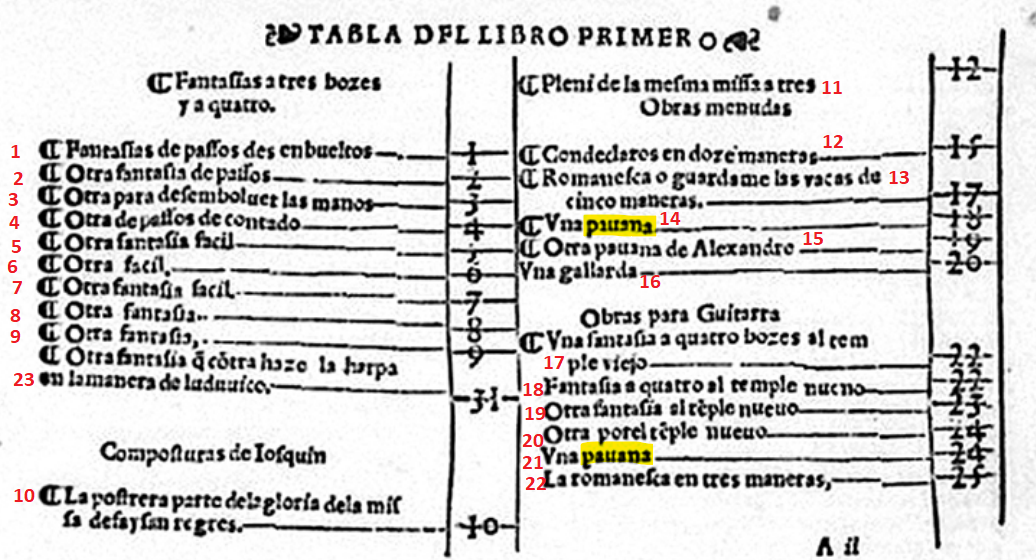 Module 6a : Description des œuvres et des expressions musicales
261
[Speaker Notes: Source : IMSLP]
Point d’accès autorisé représentant une expression d’une œuvre musicale (RDA 6.28.3)
Construire un point d’accès autorisé représentant une expression particulière d’une œuvre musicale ou d’une ou plusieurs parties d’une œuvre musicale en combinant :
le point d’accès autorisé représentant l’œuvre (voir 6.28.1) ou la ou les parties d’une œuvre (voir 6.28.2)
un ou plusieurs des éléments suivants :
type de contenu (voir 6.9)
date d’une expression (voir 6.10)
langue d’une expression (voir 6.11)
une autre caractéristique distinctive d’une expression d’une œuvre musicale (voir 6.18).
Module 6a : Description des œuvres et des expressions musicales
262
Point d’accès autorisé représentant une expression d’une œuvre musicale (RDA 6.28.3)
ÉP du PFAN :
Afin de maintenir l’intégrité actuelle du fichier, lors de la construction d’un point d’accès autorisé pour une expression d’une œuvre musicale, utiliser l’ordre de priorité suivant si plus d’une des caractéristiques d’une expression énumérées ci-dessous doit être enregistrée, en omettant celles qui ne sont pas applicables :

Arrangements, transcriptions, etc. (utiliser le terme arrangé)
Esquisses
Partition de chant
Partitions de chant
Partition de chœur
Partitions de chœur
Traductions.
Module 6a : Description des œuvres et des expressions musicales
263
Point d’accès autorisé représentant une expression d’une œuvre musicale (RDA 6.28.3)
Pratique de BAC-BAnQ : 
Ajouter seulement les éléments listés dans l’ÉP du PFAN pour 6.28.3.
Cela signifie que les catalogueurs de ces institutions n’identifient généralement pas, par exemple, le type de contenu (par exemple, musique exécutée) ni la date de l’expression lorsqu’ils construisent un point d’accès autorisé représentant une expression d’une œuvre musicale.
Module 6a : Description des œuvres et des expressions musicales
264
Point d’accès autorisé représentant une expression d’une œuvre musicale (RDA 6.28.3)
Ponctuation prescrite qui précède ou encadre chacun des éléments (RDA Annexe E) et sous-zones MARC utilisées
Module 6a : Description des œuvres et des expressions musicales
265
Point d’accès autorisé représentant une expression d’une œuvre musicale (RDA 6.28.3)
Exemples :
Type de contenu :
100 1_ Bach, Johann Sebastian, $d 1685–1750. $t Suites, $m luth, $n BWV 996, $r mi mineur. $h Musique notée tactile
Point d’accès autorisé pour une partition en braille musical
Date d’une expression :
100 1_ Saegusa, Shigeaki, $d 1942- $t Chūshingura. $f 2002
Point d’accès autorisé pour une prestation de l’opéra Chūshingura datant de 2002; l’œuvre a été représentée pour la première fois en 1997
Module 6a : Description des œuvres et des expressions musicales
266
[Speaker Notes: Il n’est pas requis d’identifier ces expressions, mais un catalogueur pourrait souhaiter le faire. Par exemple, s’il catalogue une ressource qui traite d’une expression particulière d’une œuvre musicale et qu’il veut enregistrer le point d’accès autorisé de cette expression dans une zone 6XX.]
Point d’accès autorisé représentant une expression d’une œuvre musicale (RDA 6.28.3)
Exemples :
Langue d’une expression :
100 1_ Bizet, Georges, $d 1838–1875. $t Carmen. $l Allemand
Ressource décrite : Carmen : Oper in 4 Akten / Bizet ; deutsche Übersetzung, D. Louis
Autre caractéristique distinctive d’une expression d’une œuvre musicale :
100 1_ Bernstein, Leonard, $d 1918–1990. $t Songfest. $p To what you said (Esquisses)
Module 6a : Description des œuvres et des expressions musicales
267
Point d’accès autorisé représentant une expression d’une œuvre musicale (RDA 6.28.3)
Exemple :
Autre caractéristique distinctive d’une expression d’une œuvre musicale :
100 1_ Donizetti, Gaetano, $d 1797-1848. $t Opéras. $k Extraits. $s Partitions de chant
Les éléments qui se rapportent à l’œuvre sont enregistrés avant les éléments qui se rapportent à l’expression.
Le terme Partitions est enregistré ici au pluriel, car il s’agit d’une compilation.
Module 6a : Description des œuvres et des expressions musicales
268
Point d’accès autorisé représentant une expression d’une œuvre musicale (RDA 6.28.3)
Exemple :
Plus d’une caractéristique d’une expression :
100 1_ Hindalong, Steve, $d 1959- $t Sing alleluia; $o arrangé. $s Partition de chant
Ressource décrite : Sing alleluia [...] / $c written by Steve Hindalong and Marc Byrd ; arranged and orchestrated by Richard Kingsmore. 
Partition de chant de l’arrangement de Kingsmore
Caractéristiques enregistrées en respectant l’ordre de priorité de l’ÉP du PFAN
Module 6a : Description des œuvres et des expressions musicales
269
Pause
Module 6a : Description des œuvres et des expressions musicales
270
Variante de point d’accès représentant une œuvre ou une expression musicale (RDA 6.28.4)
Lignes directrices générales sur la construction des variantes de point d’accès représentant des œuvres musicales (RDA 6.28.4.1)
Variante de point d’accès représentant une ou plusieurs cadences (RDA 6.28.4.2)
Variante de point d’accès représentant une partie d’une œuvre musicale (RDA 6.28.4.3)
Variante de point d’accès représentant une compilation d’œuvres musicales (RDA 6.28.4.4)
Variante de point d’accès représentant une expression musicale (RDA 6.28.4.5)

Les variantes de points d’accès sont enregistrées dans les zones MARC 4XX
Les variantes de points d’accès ne sont pas des éléments fondamentaux
Module 6a : Description des œuvres et des expressions musicales
271
Lignes directrices générales sur la construction des variantes de point d’accès représentant des œuvres musicales (RDA 6.28.4.1)
Utiliser un titre d’œuvre (voir 6.2.1) comme élément de base d’une variante de point d’accès.

Exemple :
L’hymne national du Royaume-Uni a pour titre privilégié God save the King. La même œuvre apparaît également dans certaines manifestations sous les titres God save the Queen ou My country, ’tis of thee :

130 _0 God save the King
430 _0 God save the Queen
430 _0 My country, ’tis of thee
Module 6a : Description des œuvres et des expressions musicales
272
Lignes directrices générales sur la construction des variantes de point d’accès représentant des œuvres musicales (RDA 6.28.4.1)
Si le point d’accès autorisé de l’œuvre a été construit à l’aide du point d’accès autorisé représentant un agent suivi d’un titre privilégié d’une œuvre (voir RDA 6.28.1.1–RDA 6.28.1.8), construire une variante de point d’accès en combinant :
le point d’accès autorisé représentant cette personne  (voir 9.19.1), famille (voir 10.11.1) ou collectivité (voir 11.13.1)
un titre d’œuvre.

S’il y a lieu, inclure des éléments additionnels dans la variante de point d’accès. Appliquer les instructions sous RDA 6.28.1.9 lorsqu’elles s’appliquent.

ÉP du PFAN pour 6.28.4 :
Pour une œuvre musicale ou une expression d’une œuvre musicale dont l’attribution est erronée, fournir les points d’accès supplémentaires appropriés pour identifier l’œuvre.
Module 6a : Description des œuvres et des expressions musicales
273
[Speaker Notes: ATTENTION : la partie Nom, dans les variantes, correspond TOUJOURS au PAA pour cette personne, famille ou collectivité.]
Lignes directrices générales sur la construction des variantes de point d’accès représentant des œuvres musicales (RDA 6.28.4.1)
Exemples : 
Le cycle de mélodies d’Edward Grieg portant le titre privilégié Haugtussa apparaît également dans certaines manifestations sous les titres The mountain maid, La fille de la montagne ou Das Kind der Berge : 
100 1_ Grieg, Edvard, $d 1843-1907. $t Haugtussa
400 1_ Grieg, Edvard, $d 1843-1907. $t Mountain maid
400 1_ Grieg, Edvard, $d 1843-1907. $t Fille de la montagne
400 1_ Grieg, Edvard, $d 1843-1907. $t Kind der Berge

L’Adagio pour orchestre à cordes en sol mineur du compositeur Remo Giazotto est souvent attribué, à tort, au compositeur baroque Tomaso Albinoni :
100 1_ Giazotto, Remo. $t Adagio, $m orchestre à cordes, $r sol mineur
400 1_ Albinoni, Tomaso, $d 1671-1750. $t Adagios, $m orchestre à cordes, $r sol mineur
(Application de l’ÉP du PFAN pour 6.28.4 concernant une œuvre musicale dont l’attribution est erronée)
Module 6a : Description des œuvres et des expressions musicales
274
Lignes directrices générales sur la construction des variantes de point d’accès représentant des œuvres musicales (RDA 6.28.4.1)
Appliquer les instructions supplémentaires suivantes lorsqu’elles d’appliquent : 
	cadences (voir 6.28.4.2)
	partie d’une œuvre musicale (voir 6.28.4.3)
	compilation d’œuvres musicales (voir 6.28.4.4)
Construire des variantes de point d’accès supplémentaires si c’est jugé important pour l’accès.
Exemple : 
La chanson She loves you a été écrite en collaboration par John Lennon et Paul McCartney :
Point d’accès autorisé pour l’œuvre :
100 1_ Lennon, John, 1940-1980. $t She loves you
Variante de point d’accès pouvant être jugée utile :
400 1_ McCartney, Paul. $t She loves you
Module 6a : Description des œuvres et des expressions musicales
275
Lignes directrices générales sur la construction des variantes de point d’accès représentant des œuvres musicales (RDA 6.28.4.1)
Exemples : 
Les Études pour piano, op. 23, d’Anton Rubinstein portent également, dans certaines manifestations, les variantes de titres Etüden et Studies. Les ajouts spécifiés par 6.28.1.9 pour le point d’accès autorisé sont donc également applicables aux variantes :
100 1_ Rubinstein, Anton, $d 1829-1894. $t Études, $m piano, $n op. 23
400 1_ Rubinstein, Anton, $d 1829-1894. $t Etüden, $m piano, $n op. 23
400 1_ Rubinstein, Anton, $d 1829-1894. $t Studies, $m piano, $n op. 23

L’opus 5 de Frédéric Chopin est une œuvre pour piano en fa majeur portant le titre privilégié Rondo à la mazur. Bien que des ajouts au point d’accès autorisé comprenant un titre distinctif sans conflit ne soient pas requis, les ajouts spécifiés par RDA 6.28.1.9 sont applicables si on désire enregistrer la variante de titre Rondos, qui représente un type de composition musicale :
100 1_ Chopin, Frédéric, $d 1810-1849. $t Rondo à la mazur
400 1_ Chopin, Frédéric, $d 1810-1849. $t Rondos, $m piano, $n op. 5, $r fa majeur
Module 6a : Description des œuvres et des expressions musicales
276
Lignes directrices générales sur la construction des variantes de point d’accès représentant des œuvres musicales (RDA 6.28.4.1)
Exemple :

Le Trio no 2 en mi bémol majeur, op. 100, de Schubert, portant le numéro de catalogue thématique D. 929. 

100 1_ Schubert, Franz, $d 1797-1828 $t Trios, $m piano, violon, violoncelle, $n D. 929, $r mi bémol majeur

400 1_ Schubert, Franz, $d 1797-1828 $t Trios, $m piano, violon, violoncelle, $n no 2, op. 100, $r mi bémol majeur

En vertu de l’ÉP du PFAN pour 6.28.1.9, le numéro de catalogue thématique Deutsch est enregistré seul dans le point d’accès autorisé. On peut cependant créer une variante en utilisant le numéro d’ordre et le numéro d’opus.
Module 6a : Description des œuvres et des expressions musicales
277
Lignes directrices générales sur la construction des variantes de point d’accès représentant des œuvres musicales (RDA 6.28.4.1)
Exemple : 
Le Concerto pour piano no 1 en mi bémol majeur de Franz Liszt porte plusieurs désignations numériques, dont S. 124, R. 455 :
Point d’accès autorisé pour l’œuvre :
100 1_ Liszt, Franz, $d 1811-1886. $t Concertos, $m piano, orchestre, $n no 1, $r mi bémol majeur
Variantes de point d’accès pouvant être jugées utiles :
400 1_ Liszt, Franz, $d 1811-1886. $t Concertos, $m piano, orchestre, $n S. 124, $r mi bémol majeur
400 1_ Liszt, Franz, $d 1811-1886. $t Concertos, $m piano, orchestre, $n R. 455, $r mi bémol majeur


Pour les variantes de point d’accès des expressions d’œuvres musicales, appliquer les instructions supplémentaires sous RDA 6.28.4.5
Module 6a : Description des œuvres et des expressions musicales
278
[Speaker Notes: La ressource Thematic Indexes Used in the Library of Congress/NACO Authority File comporte une entrée spécifique à F. Liszt indiquant que les numéros des catalogues Searle et Raabe ne peuvent être utilisés que dans les variantes de points d’accès seulement.]
Variante de point d’accès représentant une ou plusieurs cadences (RDA 6.28.4.2)
Construire [une variante de] point d’accès représentant une ou plusieurs cadences écrites pour être exécutées en tant que parties d’une ou plusieurs œuvres musicales spécifiques, en combinant :
a) le point d’accès autorisé représentant la ou les œuvres musicales pour lesquelles la ou les cadences ont été écrites (voir 6.27.1.ou 6.28.1, selon le cas)
b) le titre privilégié du mouvement de l’œuvre musicale pour lequel la ou les cadences ont été écrites, s’il y a lieu (voir 6.14.2.7)
c) le terme Cadence ou Cadences
d) un autre terme distinctif, si nécessaire.
Module 6a : Description des œuvres et des expressions musicales
279
[Speaker Notes: Correction d’une erreur dans RDA.]
Variante de point d’accès représentant une ou plusieurs cadences (RDA 6.28.4.2)
Exemple : 
Cadences écrites par Jascha Heifetz  portant le titre privilégié Cadenzas to the Beethoven concerto for violin and orchestra in D major, op. 61

Point d’accès autorisé représentant la cadence :
100 1_ Heifetz, Jascha, $d 1901-1987. $t Cadenzas to the Beethoven concerto for violin and orchestra in D major, op. 61

Variante de point d’accès : 
400 1_ Beethoven, Ludwig van, $d 1770-1827. $t Concertos, $m violon, orchestre, $n op. 61, $r ré majeur. $p Cadences (Heifetz)
Module 6a : Description des œuvres et des expressions musicales
280
Variante de point d’accès représentant une ou plusieurs cadences (RDA 6.28.4.2)
Exemple : 
Cadence écrite par André Previn portant le titre privilégié Cadenza to Mozart’s Piano concerto in C minor, KV. 491, 1st movement

Point d’accès autorisé représentant la cadence :
100 1_ Previn, André, $d 1929- $t Cadenza to Mozart’s Piano concerto in C minor, KV. 491, 1st movement 

Variante de point d’accès:
400 1_ Mozart, Wolfgang Amadeus, $d 1756–1791. $t Concertos, $m piano, orchestre, $n K. 491, $r do mineur. $p Allegro. $p Cadence (Previn)
Module 6a : Description des œuvres et des expressions musicales
281
Variante de point d’accès représentant une partie d’une œuvre musicale (RDA 6.28.4.3)
Si : 
le titre de la partie d’une œuvre musicale est distinctif
et que 
le point d’accès autorisé représentant la partie a été construit à l’aide du point d’accès autorisé représentant un agent suivi d’un titre privilégié d’une œuvre considérée dans son intégralité, suivi à son tour du titre privilégié de la partie
alors : 
construire une variante de point d’accès représentant la partie en combinant :
le point d’accès autorisé représentant cet agent
le titre privilégié de la partie.
Module 6a : Description des œuvres et des expressions musicales
282
Variante de point d’accès représentant une partie d’une œuvre musicale (RDA 6.28.4.3)
Exemple :
Season of love, tiré de la comédie musicale Rent de Jonathan Larson :

Point d’accès autorisé représentant la partie de l’œuvre :
100 1_ Larson, Jonathan. $t Rent. $p Seasons of love

Variante de point d’accès :
400 1_ Larson, Jonathan. $t Seasons of love
Module 6a : Description des œuvres et des expressions musicales
283
Variante de point d’accès représentant une partie d’une œuvre musicale (RDA 6.28.4.3)
Exemple :
Soldatenmarsch, 2e pièce de l’opus 68 de Robert Schuman, intitulé Album für die Jugend. Sur certaines manifestations, la partie apparait également sous le titre La marche des soldats :
Point d’accès autorisé représentant la partie de l’œuvre :
100 1_ Schumann, Robert, 1810–1856. $t Album für die Jugend. $n Nr. 2, $p Soldatenmarsch
Variantes de point d’accès :
400 1_ Schumann, Robert, 1810–1856. $t Soldatenmarsch
400 1_ Schumann, Robert, 1810–1856. $t Marche des soldats

ATTENTION ! Les variantes de titres représentant l’œuvre considérée dans son intégralité doivent seulement être enregistrées dans le PAA de cette œuvre et non dans les PAA représentant les parties de celle-ci. Ainsi, ne pas enregistrer :
400 1_ Schumann, Robert, 1810–1856. $t Album pour la jeunesse. $n No 2, $p Marche des soldats
Module 6a : Description des œuvres et des expressions musicales
284
[Speaker Notes: On peut enregistrer la variante de titre "Album pour la jeunesse" dans l’autorité de l’œuvre "Album für die Jugend" (voir diapo 252, exemple de Grieg).
Noter que l’article initial a été omis dans la variante de point d’accès pour La marche des soldats.]
Variante de point d’accès représentant une partie d’une œuvre musicale (RDA 6.28.4.3)
Exemple (cas spécial) :
Les mariés de la tour Eiffel est un ballet collectif de Georges Auric, Arthur Honegger, Darius Milhaud, Francis Poulenc et Germaine Taillefer. Il comporte 10 scènes, toutes écrites par un compositeur différent. La 4e scène, écrite par Francis Poulenc est intitulée La baigneuse de Trouville :

Point d’accès autorisé représentant la partie de l’œuvre :
100 1_ Auric, Georges, $d 1899-1983. $t Mariés de la tour Eiffel. $p Baigneuse de Trouville

Variante de point d’accès : 
400 1_ Poulenc, Francis, $d 1899-1963. $t Baigneuse de Trouville
(Puisque deux ou plusieurs agents sont présentés comme ayant la responsabilité principale de cette œuvre collaborative, le point d’accès autorisé représentant l’œuvre dans son intégralité ainsi que ses parties utilisent le premier agent nommé, soit Georges Auric (RDA 6.27.1.3). La variante, qui n’utilise que le titre de la partie, peut être construite à partir du point d’accès représentant le véritable créateur de la partie.)
Module 6a : Description des œuvres et des expressions musicales
285
Variante de point d’accès représentant une partie d’une œuvre musicale (RDA 6.28.4.3)
Si : 
le titre de la partie d’une œuvre est distinctif
et que 
le point d’accès autorisé représentant la partie a été construit à l’aide d’un titre privilégié d’une œuvre considérée dans son intégralité suivi du titre privilégié de la partie
alors : 
construire une variante de point d’accès en utilisant uniquement le titre privilégié de la partie.
Module 6a : Description des œuvres et des expressions musicales
286
Variante de point d’accès représentant une partie d’une œuvre musicale (RDA 6.28.4.3)
Exemple :
Ecce Rex Darius tiré du drame liturgique médiéval Ludus Danielis

Point d’accès autorisé représentant la partie de l’œuvre
130 _0 Ludus Danielis. $p Ecce Rex Darius 

Variante de point d’accès :
430 _0 Ecce Rex Darius
Module 6a : Description des œuvres et des expressions musicales
287
Variante de point d’accès représentant une partie d’une œuvre musicale (RDA 6.28.4.3)
S’il y a lieu, inclure des éléments additionnels dans la variante de point d’accès Appliquer les instructions sous RDA 6.28.1.9, lorsqu’elles s’appliquent.

Construire des variantes de point d’accès supplémentaires si c’est jugé important pour l’accès.
Module 6a : Description des œuvres et des expressions musicales
288
Variante de point d’accès représentant une partie d’une œuvre musicale (RDA 6.28.4.3)
Exemples :
Adagio, tiré du Quatuor no 1, op. 11, de Samuel Barber
Point d’accès autorisé représentant la partie de l’œuvre :
100 1_ Barber, Samuel, $d 1910-1981. $t Quatuors, $m violons (2), alto, violoncelle, $n no 1, op. 11, $r si mineur. $p Adagio
Variante de point d’accès, comprenant des ajouts spécifiés par RDA 6.28.1.9 (distribution d’exécution) puisque Adagios représente un type de composition musicale :
400 1_ Barber, Samuel, $d 1910-1981. $t Adagios, $m violons (2) alto, violoncelle

Sanctus, tiré de la Messe de Tournai, dont le ou les auteurs ne sont pas identifiés :
Point d’accès autorisé représentant la partie de l’œuvre :
130 _0 Messe de Tournai. $p Sanctus
Variante de point d’accès, comprenant des ajouts spécifiés par RDA 6.28.1.9 (autre caractéristique distinctive d’une œuvre) puisque la variante entre en conflit avec une autre œuvre dont le titre privilégié est Sanctus :
430 _0 Sanctus (Messe de Tournai)
Module 6a : Description des œuvres et des expressions musicales
289
Variante de point d’accès représentant une partie d’une œuvre musicale (RDA 6.28.4.3)
Exemple :
Tao, 2e mouvement de la Trilogie van de laatste dag du compositeur Louis Adriessen. Le titre de la partie possède également les formes linguistiques alternatives De Weg et The Way

Point d’accès autorisé représentant la partie de l’œuvre :
100 1_ Andriessen, Louis, $d 1939-2021. $t Trilogie van de laatste dag. $p Tao
Variantes de point d’accès utilisant les formes linguistiques alternatives puisqu’elles sont jugées importantes pour l’identification ou l’accès :
400 1_ Andriessen, Louis, $d 1939-2021. $t Tao
400 1_ Andriessen, Louis, $d 1939-2021. $t Weg
400 1_ Andriessen, Louis, $d 1939-2021. $t Way
Module 6a : Description des œuvres et des expressions musicales
290
Variante de point d’accès représentant une compilation d’œuvres musicales (RDA 6.28.4.4)
Si : 
le point d’accès autorisé représentant une compilation d’œuvres musicales d’un même agent a été construit à l’aide du point d’accès autorisé représentant cet agent suivi d’un titre collectif conventionnel (voir 6.14.2.8)
et que 
le titre propre (à l’exclusion de tout titre alternatif) de la manifestation décrite ou le titre trouvé dans une source de référence n’est pas identique ni très semblable au titre collectif conventionnel
alors : 
construire une variante de point d’accès représentant la compilation en combinant :
le point d’accès autorisé représentant la personne (voir 9.19.1), famille (voir 10.11.10) ou collectivité (voir 11.13.1)
le titre propre de la manifestation décrite ou le titre trouvé dans une source de référence.
Module 6a : Description des œuvres et des expressions musicales
291
Variante de point d’accès représentant une compilation d’œuvres musicales (RDA 6.28.4.4)
Exemples :
Une manifestation dont la zone de titre et de mention de responsabilité est la suivante :
245 10 Œuvre complète pour orgue = $b Sämtliche Orgelwerke / $c Louis Vierne
Point d’accès autorisé représentant la compilation :
100 1_ Vierne, Louis, $d 1870-1937. $t Musique pour orgue
Variantes de point d’accès :
400 1_ Vierne, Louis, $d 1870-1937. $t Œuvre complète pour orgue
400 1_ Vierne, Louis, $d 1870-1937. $t Sämtliche Orgelwerke

Un enregistrement sonore portant le titre Best of Bach
Point d’accès autorisé représentant la compilation :
100 1_ Bach, Johann Sebastian, $d 1685-1750. $t Œuvre. $k Extraits
Variante de point d’accès :
400 1_ Bach, Johann Sebastian, $d 1685-1750. $t Best of Bach
Module 6a : Description des œuvres et des expressions musicales
292
Variante de point d’accès représentant une compilation d’œuvres musicales (RDA 6.28.4.4)
S’il y a lieu, inclure des éléments additionnels dans la variante de point d’accès Appliquer les instructions sous RDA 6.28.1.9, lorsqu’elles s’appliquent.

Construire des variantes de point d’accès supplémentaires si c’est jugé important pour l’accès.
Module 6a : Description des œuvres et des expressions musicales
293
Variante de point d’accès représentant une compilation d’œuvres musicales (RDA 6.28.4.4)
Exemples :
Une compilation d’œuvres pour piano de Rodolphe Bruneau-Boulmier dont le titre est L’obscur est un chemin. Sur cette même compilation, une des œuvres s’intitule également L’obscur est un chemin et est déjà représentée par une autorité dans Canadiana.
Point d’accès autorisé représentant la compilation :
100 1_ Bruneau-Boulmier, Rodolphe, $d 1982- $t Musique pour piano. $k Extraits
Variante de point d’accès, comprenant un ajout spécifié par RDA 6.28.1.9 (forme d’une œuvre) afin de résoudre un conflit avec un point d’accès autorisé déjà existant :
400 1_ Bruneau-Boulmier, Rodolphe, $d 1982- $t Obscur est un chemin (Compilation)

Une manifestation comprenant l’ensemble des sonates pour instrument à clavier de Carl Philip Emanuel Bach :
Point d’accès autorisé représentant la compilation :
100 1_ Bach, Carl Philipp Emanuel, $d 1714-1788. $t Sonates, $m instrument à clavier
Variantes de point d’accès pouvant être jugées importantes pour l’accès :
400 1_ Bach, Carl Philipp Emanuel, $d 1714-1788. $t Sonates, $m piano
400 1_ Bach, Carl Philipp Emanuel, $d 1714-1788. $t Sonates, $m clavecin
Module 6a : Description des œuvres et des expressions musicales
294
Variante de point d’accès représentant une expression musicale (RDA 6.28.4.5)
Si une variante de titre d’une œuvre musicale est associée à une expression particulière de l’œuvre, utiliser cette variante de titre pour construire une variante de point d’accès représentant cette expression.

Exemple : 
Une partition intitulé La bannière étoilée. Il s’agit d’une version française de l’hymne national américain Star-spangled banner :
Point d’accès autorisé représentant l’expression :
130 _0 Star-spangled banner (Chanson). $l Français
Variante de point d’accès : 
430 _0 Bannière étoilée
Module 6a : Description des œuvres et des expressions musicales
295
Variante de point d’accès représentant une expression musicale (RDA 6.28.4.5)
Si : 
une variante de titre d’une œuvre musicale est associée à une expression particulière de l’œuvre
et que 
le point d’accès autorisé représentant l’expression a été construit à l’aide du point d’accès autorisé représentant un agent suivi d’un titre privilégié d’une œuvre et d’un ou plusieurs ajouts identifiant l’expression
alors : 
construire une variante de point d’accès représentant l’expression en combinant :
le point d’accès autorisé représentant l’agent
la variante de titre associée à cette expression.
Module 6a : Description des œuvres et des expressions musicales
296
Variante de point d’accès représentant une expression musicale (RDA 6.28.4.5)
Exemple :
Une compilation d’extraits de musique de film de François Dompierre arrangés pour piano et portant le titre Musique de film arrangée au piano :

Point d’accès autorisé représentant l’expression de l’œuvre :
100 1_ Dompierre, François, $d 1943- $t Musique de film. $k Extraits; $o arrangé

Variante de point d’accès : 
400 1_ Dompierre, François, $d 1943- $t Musique de film arrangée au piano
Module 6a : Description des œuvres et des expressions musicales
297
Variante de point d’accès représentant une expression musicale (RDA 6.28.4.5)
S’il y a lieu, inclure des éléments additionnels dans la variante de point d’accès. Appliquer les instructions sous RDA 6.28.1.9, lorsqu’elles s’appliquent.

Construire des variantes de point d’accès supplémentaires si c’est jugé important pour l’accès.
Module 6a : Description des œuvres et des expressions musicales
298
Variante de point d’accès représentant une expression musicale (RDA 6.28.4.5)
Exemples :
Un arrangement pour flûte et piano d’une partie intitulée Air de ballet tirée de l’opéra Ascanio de Camille Saint-Saëns. Sur la manifestation, l’arrangement porte le complément de titre Adagio et variation pour flûte et piano :
Point d’accès autorisé représentant l’expression de l’œuvre :
100 1_ Saint-Saëns, Camille, $d 1835-1921. $t Ascanio. $p Air de ballet; $o arrangé
Variante de point d’accès, comprenant des ajouts spécifiés par RDA 6.28.1.9 (distribution d’exécution) puisque Adagio et variation représente deux types de compositions musicales :
400 1_ Saint-Saëns, Camille, $d 1835-1921. $t Adagio et variation, $m flûte, piano

Une manifestation comprenant le Concerto pour flûte et orchestre, op. 51, de Jacques Hétu. Sur l’enregistrement, la partie solo est interprétée au violon :
Point d’accès autorisé représentant l’expression de l’œuvre :
100 1_ Hétu, Jacques, $d 1938-2010. $t Concertos, $m flûte, orchestre, $n op. 51; $o arrangé
Variante de point d’accès possible, si jugée importante : 
400 1_ Hétu, Jacques, $d 1938-2010. $t Concertos, $m violon, orchestre, $n op. 51
Module 6a : Description des œuvres et des expressions musicales
299
Variante de point d’accès représentant une expression musicale (RDA 6.28.4.5)
MLA BP :
Enregistrer les points d’accès contenant des variantes de titres dans des langues autres que la langue du titre privilégié dans la notice d’autorité de l’œuvre.

Exemple : 
100 1_	Mozart, Wolfgang Amadeus, $d 1756-1791. $t Zauberflöte
400 1_	Mozart, Wolfgang Amadeus, $d 1756-1791. $t Magic flute
400 1_	Mozart, Wolfgang Amadeus, $d 1756-1791. $t Flûte enchantée
400 1_	Mozart, Wolfgang Amadeus, $d 1756-1791. $t Flauta mágica
ET NON
100 1_	Mozart, Wolfgang Amadeus, $d 1756-1791. $t Zauberflöte. $l Français
400 1_	Mozart, Wolfgang Amadeus, $d 1756-1791. $t Flûte enchantée
Module 6a : Description des œuvres et des expressions musicales
300
Entités en relation (5XX)
Module 6a : Description des œuvres et des expressions musicales
301
Entités en relation (5XX)
Dans les notices d’autorité d’œuvres et d’expressions musicales, il n’est pas requis de créer des points d’accès pour des entités en relation (5XX).
Toutefois, un catalogueur peut juger utile d’enregistrer certaines relations.

Rappel : Chaque entité dans une zone 5XX doit être établie dans Canadiana
Module 6a : Description des œuvres et des expressions musicales
302
[Speaker Notes: Si la notice pour l’entité enregistrée dans la zone 5XX est codée RDA ou est « acceptable RDA » (c’est-à-dire codée RCAA2, mais dont le point d’accès autorisé serait construit de la même façon selon RDA et les énoncés de politique applicables), il n’est pas nécessaire de réviser la notice pour ce PAA, même si celle-ci est une notice migrée qui n’a pas été réévaluée.
Si la notice pour l’entité enregistrée dans la zone 5XX n’est ni RDA ni « acceptable RDA », il faut réviser le PAA et la notice dans son entièreté et recoder la notice RDA.]
Entités en relation (5XX)
Exemple :
100 1_ Roy, Louis Dominique. $t Poèmes d’Émile Nelligan
500 1_ $w r $i Auteur : $a Nelligan, Émile, $d 1879-1941 $0 (CaOONL)ncf10037158
et/ou
500 1_ $w r $i Mise en musique de (œuvre) : $a Nelligan, Émile, $d 1879-1941. $t Poèmes. $k Extraits $0 (CaOONL)ncf11777478

Mélodies sur des poèmes d’Émile Nelligan
Module 6a : Description des œuvres et des expressions musicales
303
[Speaker Notes: Le compositeur pourrait aussi être enregistré comme entité en relation.]
Entités en relation (5XX)
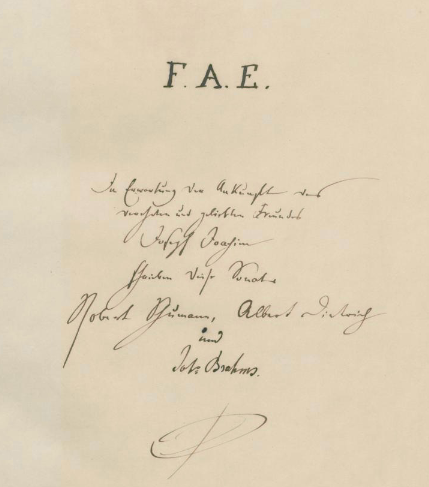 Exemple :
100 1_ Schumann, Robert, $d 1810-1856. $t F.A.E.
500 1_ $w r $i Compositeur : $a Schumann, Robert, $d 1810-1856 $0 (CaOONL)ncf10004107
500 1_ $w r $i Compositeur : $a Dietrich, Albert Hermann, $d 1829-1908 $0 (CaOONL)ncf11303881
500 1_ $w r $i Compositeur : $a Brahms, Johannes, $d 1833-1897 $0 (CaOONL)ncf10105416

Sonate dont le 1er mouvement a été composé par Albert Hermann Dietrich, les 2e et 4e mouvements par Robert Schumann et le 3e mouvement par Johannes Brahms
Module 6a : Description des œuvres et des expressions musicales
304
[Speaker Notes: Le manuscrit porte la mention : « In Erwartung der Ankunft des verehrten und geliebten Freundes Joseph Joachim schrieben diese Sonate Robert Schumann, Albert Dietrich und Johannes Brahms » (traduction : « Robert Schumann, Albert Dietrich et Johannes Brahms ont écrit cette sonate en prévision de l’arrivée de leur ami vénéré et bien-aimé Joseph Joachim »). 
On pourrait aussi ajouter des variantes avec les noms des autres compositeurs.]
Entités en relation (5XX)
Exemple :
100 1_ Bock, Jerry. $t Fiddler on the roof
500 1_ $w r $i Librettiste : $a Stein, Joseph $0 (CaOONL)ncf10937484
500 1_ $w r $i Parolier : $a Harnick, Sheldon $0 (CaOONL)ncf10862851

Comédie musicale
Musique de Jerry Bock, livret de Joseph Stein et paroles de Sheldon Harnick
Module 6a : Description des œuvres et des expressions musicales
305
[Speaker Notes: Librettiste : Auteur des paroles d’un opéra ou d’une autre œuvre musicale scénique ou d’un oratorio. Le fait d’être l’auteur uniquement des paroles des chansons d’une comédie musicale est exclu. (RDA I.2.1)
Parolier : Auteur des paroles d’une chanson populaire, y compris une ou plusieurs chansons d’une comédie musicale. Le fait d’être l’auteur uniquement des dialogues d’une comédie musicale est exclu. (RDA I.2.1)]
Entités en relation (5XX)
Exemple :
100 1_ Beethoven, Ludwig van, $d 1770-1827. $t Variationen über Là ci darem la mano
500 1_ $w r $i Variations basées sur (œuvre) : $a Mozart, Wolfgang Amadeus, $d 1756-1791. $t Don Giovanni. $p Là ci darem la mano $0 (CaOONL)ncf12121549
Module 6a : Description des œuvres et des expressions musicales
306
[Speaker Notes: Le point d’accès du créateur et le point d’accès de l’extrait d’opéra doivent être établis dans Canadiana.]
Entités en relation (5XX)
Exemple :
100 1_ Servais, Adrien-François, $d 1807-1866. $t Grande fantaisie sur des motifs de l’opéra Le barbier de Séville de Rossini
500 1_ $w r $i Basé sur (œuvre) : $a Rossini, Gioacchino, $d 1792-1868. $t Barbiere di Siviglia $0 (CaOONL)ncf10080993
Module 6a : Description des œuvres et des expressions musicales
307
Entités en relation (5XX)
Exemple :
100 1_ Previn, André, $d 1929- $t Cadenza to Mozart’s Piano concerto in C minor, KV. 491, 1st movement
500 1_ $w r $ i Cadence composée pour (œuvre) : $a Mozart, Wolfgang Amadeus, $d 1756-1791. $t Concertos,  $m piano, orchestre, $n K. 491, $r do mineur. $p Allegro $0 (CaOONL)ncf10695001
Module 6a : Description des œuvres et des expressions musicales
308
Entités en relation (5XX)
Exemples :
100 1_ Beethoven, Ludwig van, 1770-1827. $t Egmont
500 1_ $w r $i Musique de scène pour (œuvre) : $a Goethe, Johann Wolfgang von, $d 1749-1832. $t Egmont $0 (CaOONL)ncf10435762

100 1_ Steiner, Max, 1888-1971. $t King Kong
530 _0 $w r $i Musique pour le film (œuvre) : $a King Kong (Film : 1933) $0 (CaOONL)ncf11837123
Module 6a : Description des œuvres et des expressions musicales
309
Exercice : créer une notice
À partir des informations suivantes, créer une notice complète :

Images de la ressource
Catalogue thématique :

670 __ Mozart, W.A. Sinfonie in D Nr. 31, KV 297, 1958 : $b page de titre (Sinfonie in D Nr. 31, KV 297 : Pariser Sinfonie = Symphony in D major no. 31 : Paris symphony) page 9 (KV 297 (300a); composée à Paris, fin mai/début juin 1778)
670 __ Chronologisch-thematisches Verzeichnis sämtlicher Tonwerke Wolfgang Amadé Mozarts, 1983 : $b page 317 (300 a = 297, Sinfonie; 2 violons, altos, basse, 2 flûtes, 2 hautbois, 2 clarinettes, 2 bassons, 2 cors, 2 trompettes et timbales; composée avant le 12 juin 1778 à Paris)
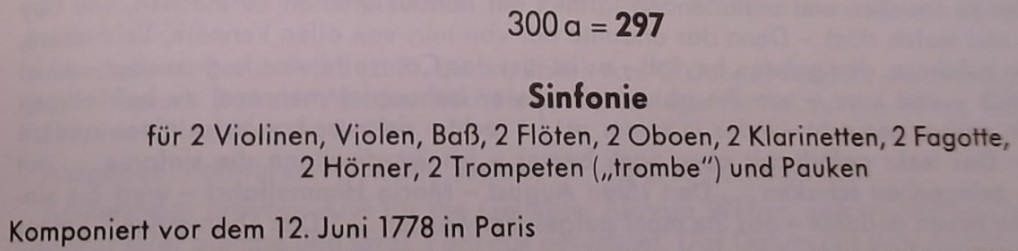 Module 6a : Description des œuvres et des expressions musicales
310
[Speaker Notes: Si on n’a pas le catalogue thématique, on peut consulter nos collègues sur la liste de discussion PFAN-MUSIQUE-L.]
Exercice : créer une notice
Thematic indexes used in Library of Congress NACO authority files
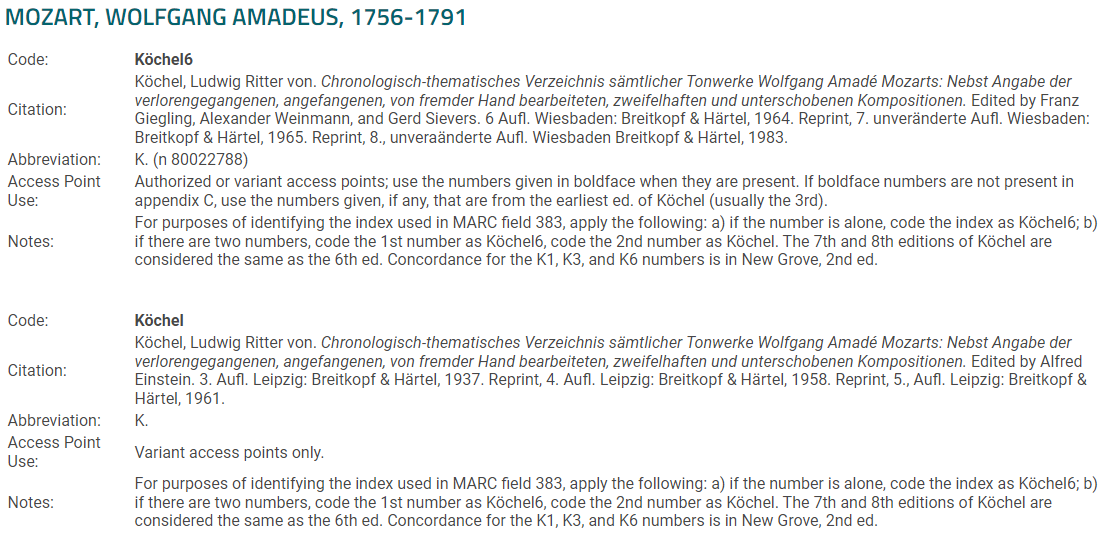 Module 6a : Description des œuvres et des expressions musicales
311
[Speaker Notes: Il existe plusieurs éditions du catalogue thématique compilé par Köchel. On doit bien lire les instructions sur l'utilisation des numéros dans les points d'accès autorisés et dans les variantes ainsi que les notes. Voici ce qu'il est important de savoir pour l'exercice :
S'il y a deux numéros associés à une œuvre, le premier doit être codé Köchel6 et le deuxième, Köchel (dans la zone 383).
Dans le point d'accès autorisé, on utilise les numéros donnés en gras lorsqu'ils sont présents.]
Exercice : créer une notice
046
100 1_ Mozart, Wolfgang Amadeus, $d 1756-1791. $t ...
370
380
382
383
384 
400
670 __ Mozart, W.A. Sinfonie in D Nr. 31, KV 297, 1958 : $b page de titre (Sinfonie in D Nr. 31, KV 297 : Pariser Sinfonie = Symphony in D major no. 31 : Paris symphony) page 9 (KV 297 (300a); composée à Paris, fin mai/début juin 1778)
670 __ Chronologisch-thematisches Verzeichnis sämtlicher Tonwerke Wolfgang Amadé Mozarts, 1983 : $b page 317 (300 a = 297, Sinfonie; 2 violons, altos, basse, 2 flûtes, 2 hautbois, 2 clarinettes, 2 bassons, 2 cors, 2 trompettes et timbales; composée avant le 12 juin 1778 à Paris)
Module 6a : Description des œuvres et des expressions musicales
312
[Speaker Notes: Ne pas oublier d’ajouter les indicateurs. La plupart des zones sont répétables.
Dans le catalogue thématique : 300 a = 297]
Exercice : créer une notice
046 __ $k 1778 $2 edtf
100 1_ Mozart, Wolfgang Amadeus, $d 1756-1791. $t Symphonies, $n K. 297, $r ré majeur
370 __ $g Paris (France) $2 lacnaf
380 __ Symphonies $2 rvmgf
382 0_ orchestre $e 1 $t 1 $2 rvmmem
383 __ no 31
383 __ $c K. 297 $d Köchel $2 mlati
383 __ $c K. 300a $d Köchel6 $2 mlati
384 0_ ré majeur
400 1_ Mozart, Wolfgang Amadeus, $d 1756-1791. $t Symphonies, $n no 31, $r ré majeur
400 1_ Mozart, Wolfgang Amadeus, $d 1756-1791. $t Pariser Sinfonie
400 1_ Mozart, Wolfgang Amadeus, $d 1756-1791. $t Paris symphony
400 1_ Mozart, Wolfgang Amadeus, $d 1756-1791. $t Symphonies, $n K. 300a, $r ré majeur
670 __ Mozart, W.A. Sinfonie in D Nr. 31, KV 297, 1958 : $b page de titre (Sinfonie in D Nr. 31, KV 297 : Pariser Sinfonie = Symphony in D major no. 31 : Paris symphony) page 9 (KV 297 (300a); composée à Paris, fin mai/début juin 1778)
670 __ Chronologisch-thematisches Verzeichnis sämtlicher Tonwerke Wolfgang Amadé Mozarts, 1983 : $b page 317 (300 a = 297, Sinfonie; 2 violons, altos, basse, 2 flûtes, 2 hautbois, 2 clarinettes, 2 bassons, 2 cors, 2 trompettes et timbales; composée avant le 12 juin 1778 à Paris)
Module 6a : Description des œuvres et des expressions musicales
313
[Speaker Notes: Ce qui est fondamental apparaît en gras. 
Enregistrer des variantes et des attributs peut être utile si on a le temps et facilement accès à l’information.
Ne pas confondre une date de composition avec une date de première publication.
MARC 046 $k Pour une œuvre : Cette sous-zone renferme la première date, en principe l’année, associée à une œuvre. Cette date peut correspondre à la date à laquelle l’œuvre a été créée, publiée ou parue pour la première fois. 
RDA 6.4.1.1 : Date d’une œuvre : Date la plus ancienne associée à une œuvre. Si aucune date précise ne peut être identifiée comme étant la date de création de l’œuvre, traiter la date de la plus ancienne manifestation connue matérialisant l’œuvre comme la date de l’œuvre.]
Maintenance de Canadiana
Module 6a : Description des œuvres et des expressions musicales
314
Maintenance de Canadiana : titre d’une œuvre ou d’une partie d’une œuvre
On retrouve dans Canadiana plusieurs autorités non révisées comportant des titres privilégiés d’œuvres ou de parties d’œuvres dont l’écriture originale est non latine. Les normes de romanisation utilisées auparavant par les différentes institutions participantes n’étaient pas nécessairement conformes aux normes actuelles du PFAN. Ce type de point d’accès doit donc être révisé.
Exemples : 
L’opéra Snegourotchka ou Flocon de neige, La fille de neige, La demoiselle des neiges, Conte de printemps de Rimski-Korsakov porte le titre privilégié : Снегурочка.
On trouve actuellement dans Canadiana deux points d’accès représentant cette œuvre, avec des formes différentes :
100 1_ Rimski-Korsakov, Nikolaï, $d 1844-1908. $t Snégourotchka [transcription française du titre]
100 1_ Rimski-Korsakov, Nikolaï Andreïevitch, $d 1844-1908 $t Sneguročka [forme ISO 9 (1995)]
La forme du titre du 2e point d’accès répond aux normes du PFAN. De plus la partie nom de ce point d’accès correspond à la forme établie et révisée du point d’accès du compositeur. En respect de la procédure sur les doublons du PFAN, on peut signaler pour suppression la 1re autorité, versée par CaQQLA et réviser la 2e, versée par CaOONL. Attention : Le point avant la sous-zone $t manque.
Module 6a : Description des œuvres et des expressions musicales
315
Maintenance de Canadiana : titre d’une œuvre ou d’une partie d’une œuvre
Exemples : 
Les Musiques d’enfants pour piano, op. 65, de S. Prokofiev portent le titre privilégié : Детская музыка. 
On trouve actuellement dans Canadiana deux points d’accès représentant cette même œuvre, avec des formes différentes :
100 1_ Prokofiev, Serge, $d 1891-1953. $t Detskaja muzyka [forme ISO 9:1986]
100 1_ Prokofiev, Serghei, $d 1891-1953 $t Detska͡ja muzyka [forme apparentée à ALA-LC]

En plus de signaler l’une des autorités pour suppression, on devra modifier la partie nom afin de la rendre conforme au point d’accès autorisé révisé de cet agent et translittérer le titre trouvé dans une écriture non latine selon la norme retenue par la PFAN. Il faudra également vérifier que le point avant la sous-zone $t est présent. On obtiendra donc :
100 1_ Prokofiev, Sergueï Sergueïevitch, $d 1891-1953. $t Detskaâ muzyka [forme ISO 9:1995]
Module 6a : Description des œuvres et des expressions musicales
316
Maintenance de Canadiana : titre d’une œuvre ou d’une partie d’une œuvre
Les RCAA2 permettaient de désigner des parties d’œuvres numérotées de façon consécutive en utilisant les numéros extrêmes des parties. Selon les normes du PFAN, il n’est pas possible de le faire pour les œuvres musicales. 
Exemple :
On a besoin d’établir un point d’accès collectif pour les cinq premières Sonates pour violon, op. 91, de Max Reger. On trouve les points d’accès non révisés suivants, dont seul celui de CaQQLA est valide :
100 1_ Reger, Max, $d 1873-1916. $t Sonates, $m violon, $n op. 91. $n No 1-4 [CaOONL]
100 1_ Reger, Max, $d 1873-1916. $t Sonates, $m violon, $n op. 91. $k Extraits [CaQQLA]
100 1_ Reger, Max, $d 1873-1916. $t Sonates, $m violon, $n op. 91. $n No 1-3 [CaQMU]
100 1_ Reger, Max, $d 1873-1916. $t Sonates, $m violon, $n op. 91. $n No 1-5 [CaQMBN]
Les formes de point d’accès identifiant des parties d’œuvres à l’aide d’une numérotation consécutive doivent être considérés comme étant des Extraits de l’œuvre. En respect de la procédure sur les doublons du PFAN, on révisera donc l’autorité de CaOONL de la façon suivante :
100 1_ Reger, Max, $d 1873-1916. $t Sonates, $m violon, $n op. 91. $k Extraits
400 1_$w nnea $a Reger, Max, $d 1873-1916. $t Sonates, $m violon, $n op. 91. $n No 1-4
Module 6a : Description des œuvres et des expressions musicales
317
Maintenance de Canadiana : titre d’une œuvre ou d’une partie d’une œuvre
Toutes les autres autorités, non révisées, peuvent alors être signalées pour suppression. Si l’une d’elles a une forme valide sous RDA qui serait jugée utile comme variante, elle peut être enregistrée en zone 400, avec codage $w. On pourrait alors signaler en zone 670 le point d’accès du fichier interne utilisé comme source de la variante. (Dans le cas présent, aucun des points d’accès n’est valide ou jugé utile).

De façon alternative, des points d’accès individuels pour les cinq parties auraient pu être créés et/ou révisés :
100 1_ Reger, Max, $d 1873-1916. $t Sonates, $m violon, $n op. 91. $n No 1
100 1_ Reger, Max, $d 1873-1916. $t Sonates, $m violon, $n op. 91. $n No 2
100 1_ Reger, Max, $d 1873-1916. $t Sonates, $m violon, $n op. 91. $n No 3
100 1_ Reger, Max, $d 1873-1916. $t Sonates, $m violon, $n op. 91. $n No 4
100 1_ Reger, Max, $d 1873-1916. $t Sonates, $m violon, $n op. 91. $n No 5
Module 6a : Description des œuvres et des expressions musicales
318
Maintenance de Canadiana : titre d’une œuvre ou d’une partie d’une œuvre
Les titres privilégiés des œuvres ou des parties d’œuvres peuvent parfois avoir fait l’objet de pratiques locales dans les diverses institutions et les autorités qui leur sont reliées ont été versées telles quelles dans Canadiana et doivent être révisées.

Dans l’exemple suivant, le point d’accès N’EST PAS valide :
100 1_ Abbiate, Louis, $d 1866-1933. $t Musique $m de piano. $k Extraits

Le titre privilégié représentant des extraits d’œuvre complète pour une même distribution générale ou spécifique devrait être « Musique pour piano » (et non « de piano »). De plus, le titre privilégié devrait être contenu entièrement dans la sous-zone $t. L’utilisation de la sous-zone $m est donc ici erronée. Selon les normes du PFAN, il doit plutôt prendre cette forme et doit donc être révisé :
100 1_ Abbiate, Louis, $d 1866-1933. $t Musique pour piano. $k Extraits
Module 6a : Description des œuvres et des expressions musicales
319
Maintenance de Canadiana : distribution d’exécution
La mention de distribution d’exécution dans les points d’accès autorisés à réviser répond parfois à d’anciennes normes. Sous les RCAA2 (et au tout début de RDA), certains ensembles classiques instrumentaux de musique de chambre faisaient l’objet d’une mention de distribution d’exécution dans les titres uniformes qui n’est pas valide selon les normes du PFAN.

Exemple : 
Un quintette à vent est un ensemble classique de musique de chambre dont la distribution d’exécution implicite est : flûte, hautbois, clarinette, cor et basson. Ainsi, sous les RCAA2, le Quintette à vent, op. 2, de György Kurtág était désigné par le titre uniforme suivant :
100 1_ Kurtág, György. $t Quintette, $m vents, $n op. 2

Selon les normes du PFAN, il doit plutôt prendre cette forme et doit donc être révisé :
100 1_ Kurtág, György. $t Quintette, $m flûte, hautbois, clarinette, cor, basson, $n op. 2
Module 6a : Description des œuvres et des expressions musicales
320
Maintenance de Canadiana : distribution d’exécution
Les RCAA2 limitaient également généralement la distribution à trois éléments. Selon les normes du PFAN, cette limite n’est plus valide.

Exemple : 
Sous les RCAA2, l’Octuor G. 470 en sol majeur de L. Boccherini pour hautbois, basson, cor, 2 violons, alto et 2 violoncelles était désigné par le titre uniforme suivant :
100 1_ Boccherini, Luigi, $d 1743-1805. $t Octuors, $m bois, cor, cordes, $n G. 470, $r sol majeur

Selon les normes du PFAN, il doit plutôt prendre cette forme et doit donc être révisé :
100 1_ Boccherini, Luigi, $d 1743-1805. $t Octuors, $m hautbois, basson, cor, violons (2), alto, violoncelles (2), $n G. 470, $r sol majeur
Module 6a : Description des œuvres et des expressions musicales
321
Maintenance de Canadiana : distribution d’exécution
Les RCAA2 (et RDA à ses débuts) prescrivaient de ne pas indiquer le nombre de parties pour un même instrument ou voix donnée si ce nombre, lorsque supérieur à 1, était implicite. Les normes du PFAN indiquent toutefois de ne pas omettre ce nombre, même si celui-ci est implicite. Ce type d’autorités doit donc être révisé.

Exemple : 
Sous les RCAA2, le Quintette pour 2 violons, alto, violoncelle et contrebasse de M. Adaskin était représenté par le titre uniforme suivant :
Adaskin, Murray, $d 1906-2002. $t Quintettes, $m violons, alto, violoncelle, contrebasse

Selon les normes du PFAN, il doit plutôt prendre cette forme :
Adaskin, Murray, $d 1906-2002. $t Quintettes, $m violons (2), alto, violoncelle, contrebasse
Module 6a : Description des œuvres et des expressions musicales
322
Maintenance de Canadiana : distribution d’exécution
Ne pas modifier le terme désignant la distribution d’exécution dans un point d’accès autorisé RCAA2 ou RDA existant pour qu’il corresponde au terme du RVMMEM, sauf si le point d’accès autorisé comprend le terme « continuo » dans la distribution d’exécution ou si le point d’accès autorisé a besoin d’être modifié pour une autre raison. (ÉP du PFAN pour 6.28.1.9.1 pour les notices d’autorité existantes)

Exemples : 
Il n’est pas obligatoire de modifier ces points d’accès autorisés comprenant les expressions « voix solistes mixtes », « voix solistes d’hommes », voix solistes de femmes », « voix mixtes » et « voix à l’unisson », même s’ils ne se retrouvent pas au RVMMEM. Ces points d’accès demeurent donc valides et n’ont pas à être modifiés :
100 1_ Brahms, Johannes, $d 1833-1897. $t Liebeslieder, $m voix solistes mixtes, piano, 4 mains
100 1_ Schubert, Franz, $d 1797-1828. $t Gondelfahrer, $m voix solistes d’hommes, piano
100 1_ Vivier, Claude, $d 1948-1983. $t Chants, $m voix solistes de femmes, percussion
100 1_ Kagel, Mauricio. $t Burlesque, $m voix mixtes, saxophone
100 1_ Fortin, Gilles, $d 1932- $t Notre Père, $m voix à l’unisson, orgue
Module 6a : Description des œuvres et des expressions musicales
323
Maintenance de Canadiana : distribution d’exécution
Exemples : 
Dans ce point d’accès, on retrouve le terme « continuo ». Puisqu’il doit être corrigé, on doit aussi modifier le reste de la distribution d’exécution lors de la révision :
100 1_ Benevoli, Orazio. $t Miserere, $m voix mixtes, continuo
devient
100 1_ Benevoli, Orazio. $t Miserere, $m chœur mixte, basse continue

Dans ce point d’accès, le titre privilégié est erroné. Puisqu’il doit être corrigé, on doit modifier la distribution d’exécution lors de la révision :
100 1_ Górecki, Henryk Mikołaj, $d 1933-2010. $t Berceuses, $m voix mixtes, $n op. 49
devient :
100 1_ Górecki, Henryk Mikołaj, $d 1933-2010. $t Kołysanki, $m chœur mixte, $n op. 49
Module 6a : Description des œuvres et des expressions musicales
324
Maintenance de Canadiana : désignation numérique (numéro d’ordre)
RDA 6.16.1.3.1 indique d’enregistrer le ou les numéros d’ordre comme des chiffres cardinaux 
Ex. livre 2 [cardinal] et non 2e livre [ordinal]. 
Les nouvelles autorités doivent être créées selon cette instruction, mais il n’est pas requis de corriger les autorités déjà établies qui leur sont liées.

Exemple :
On doit établir un point d’accès autorisé pour des extraits du 2e livre des Pièces de viole de Marin Marais : 
Nouveau point d’accès : 
100 1_ Marais, Marin, $d 1656-1728. $t Pièces de violes, $n livre 2. $k Extraits
Il n’est pas requis de corriger le point d’accès Marais, Marin, $d 1656-1728. $t Pièces de violes, $n 2e livre qui existe déjà.
Module 6a : Description des œuvres et des expressions musicales
325
Maintenance de Canadiana : désignation numérique (numéro d’ordre)
Lorsque le point d’accès dont on a besoin est déjà établi avec un numéro d’ordre sous forme ordinale, il n’est pas requis de le corriger sauf si le PAA a besoin d’être révisé pour une autre raison (p. ex., pour corriger le titre privilégié ou la distribution d’exécution)
Exemple : un point d’accès autorisé pour le 1er livre de pièces de A.D. Philidor est requis dans une notice bibliographique. L’autorité suivante, qui présente la désignation numérique de façon ordinale, n’a pas à être modifiée :
100 1_ Philidor, Anne Danican, $d 1681-1728. $t Livre de pièces, $n 1er livre

Cependant, le point d’accès suivant comprend le terme « continuo ». Puisqu’il doit être modifié pour une autre raison, on doit aussi modifier la désignation numérique :
100 1_ Philidor, Anne Danican, $d 1681-1728. $t Livre de pièces, $n 1er livre. $p Sonate, $m flûte à bec, continuo
devient 
100 1_ Philidor, Anne Danican, $d 1681-1728. $t Livre de pièces, $n livre 1. $p Sonate, $m flûte à bec, basse continue
Module 6a : Description des œuvres et des expressions musicales
326
Maintenance de Canadiana : désignation numérique (numéro d’ordre)
ATTENTION : cette directive ne s’applique qu’aux désignations numériques d’œuvres musicales. Ne pas confondre « désignation numérique » et « titre de partie » : un titre de partie peut comprendre un nombre ordinal. 

Dans cet exemple, 3e acte constitue un titre de partie (précédé par un point) et non une désignation numérique de l’œuvre :
100 1_ Gluck, Christoph Willibald, $c Ritter von, $d 1714-1787. $t Iphigénie en Tauride. $n 3e acte
Module 6a : Description des œuvres et des expressions musicales
327
Maintenance de Canadiana : ordre des éléments
Toujours s’assurer que l’ordre des éléments enregistrés dans les sous-zones du point d’accès respecte les normes du PFAN et que les éléments répondent bel et bien aux normes.

Exemples :
100 1_ Offenbach, Jacques, $d 1819-1880. $t Belle Hélène. $s Partition de chant. $l Anglais. $k Extraits; $o arr.

L’élément Extraits, se rapportant à l’œuvre, doit précéder les éléments relatifs à l’expression et les éléments d’expression doivent suivre l’ordre établi selon l’ÉP du PFAN pour 6.28.3. De plus, l’abréviation arr. doit être remplacée par arrangé :
100 1_ Offenbach, Jacques, $d 1819-1880. $t Belle Hélène. $k Extraits; $o arrangé. $s Partition de chant. $l Anglais
Module 6a : Description des œuvres et des expressions musicales
328
Maintenance de Canadiana : attributs enregistrés comme éléments séparés
Toujours s’assurer que les éléments enregistrés comme éléments séparés répondent aux normes du PFAN et que ceux-ci sont justifiés dans les sources 670. En cas de doute sur la validité des éléments enregistrés séparément, les supprimer de la notice ou ajouter des sources afin de les valider.
Module 6a : Description des œuvres et des expressions musicales
329
Maintenance de Canadiana : exemples
Dans l’exemple suivant, le point d’accès est valide. MAIS :
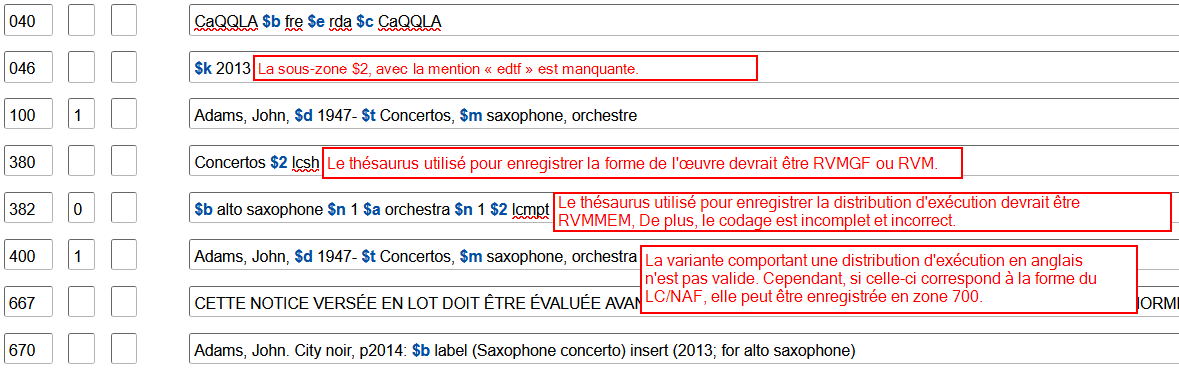 Module 6a : Description des œuvres et des expressions musicales
330
Maintenance de Canadiana : justification
S’assurer que tout élément enregistré dans le point d’accès ou comme élément séparé soit justifié en 670, À MOINS que celui-ci soit implicite. 
Ex. : 	Symphonie
	Distribution d’exécution implicite : orchestre.
Module 6a : Description des œuvres et des expressions musicales
331
Modification ou mise à jour des autorités d’œuvres et d’expressions musicales : exemple
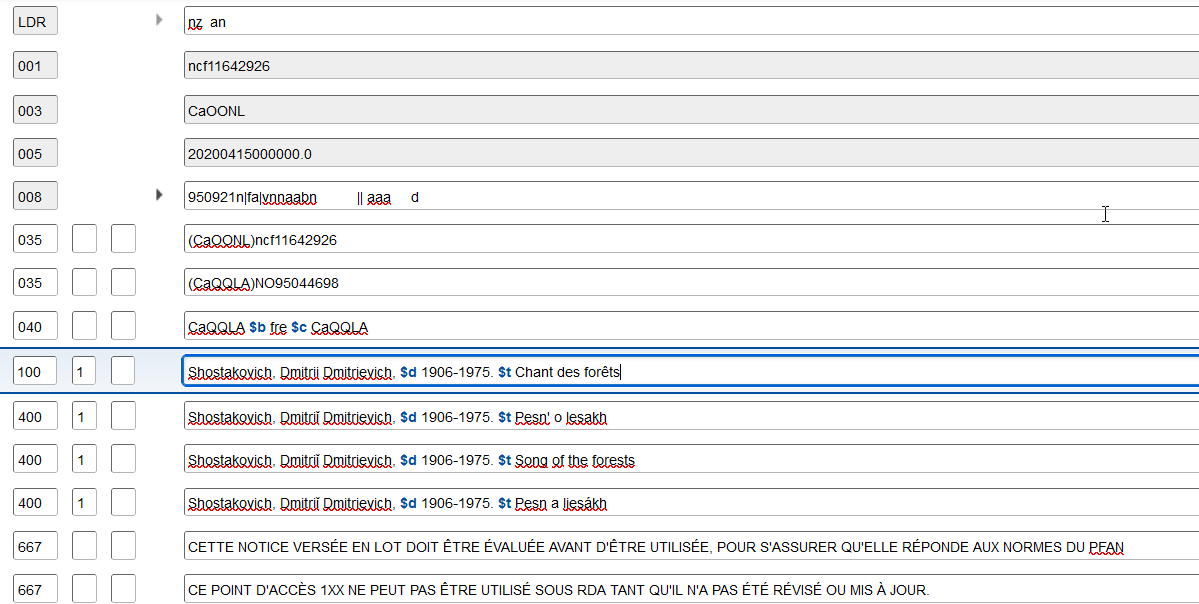 Module 6a : Description des œuvres et des expressions musicales
332
Modification ou mise à jour des autorités d’œuvres et d’expressions musicales : exemple
Questions à se poser :
1. Est-ce qu’il existe une ou d’autres autorités auteur-titre dans Canadiana représentant la même œuvre (conflit)?
Afin de s’assurer que ce n’est pas le cas, faire une recherche dans l’index Mot-clé avec plusieurs combinaisons d’éléments susceptibles de se retrouver dans le point d’accès ou les variantes. Par exemple Chostakovitch ET forêts; Chostakovitch ET lesakh; Shostakovich ET lesakh etc.
Module 6a : Description des œuvres et des expressions musicales
333
[Speaker Notes: Truc : chercher avec des termes très génériques. Par exemple : 1906 1975 forêts]
Modification ou mise à jour des autorités d’œuvres et d’expressions musicales : exemple
Questions à se poser :
2. Est-ce qu’il existe une autorité dans Canadiana pour l’agent seul (partie nom), déjà valide et révisée?
Module 6a : Description des œuvres et des expressions musicales
334
Modification ou mise à jour des autorités d’œuvres et d’expressions musicales : exemple
Questions à se poser :
2. Est-ce qu’il existe une autorité dans Canadiana pour l’agent seul (partie nom), déjà valide et révisée?
Il existe déjà une autorité dans Canadiana pour l’agent seul (partie nom), déjà valide et révisée. Voici quelques indices permettant de confirmer ce fait pour ce nom russe :
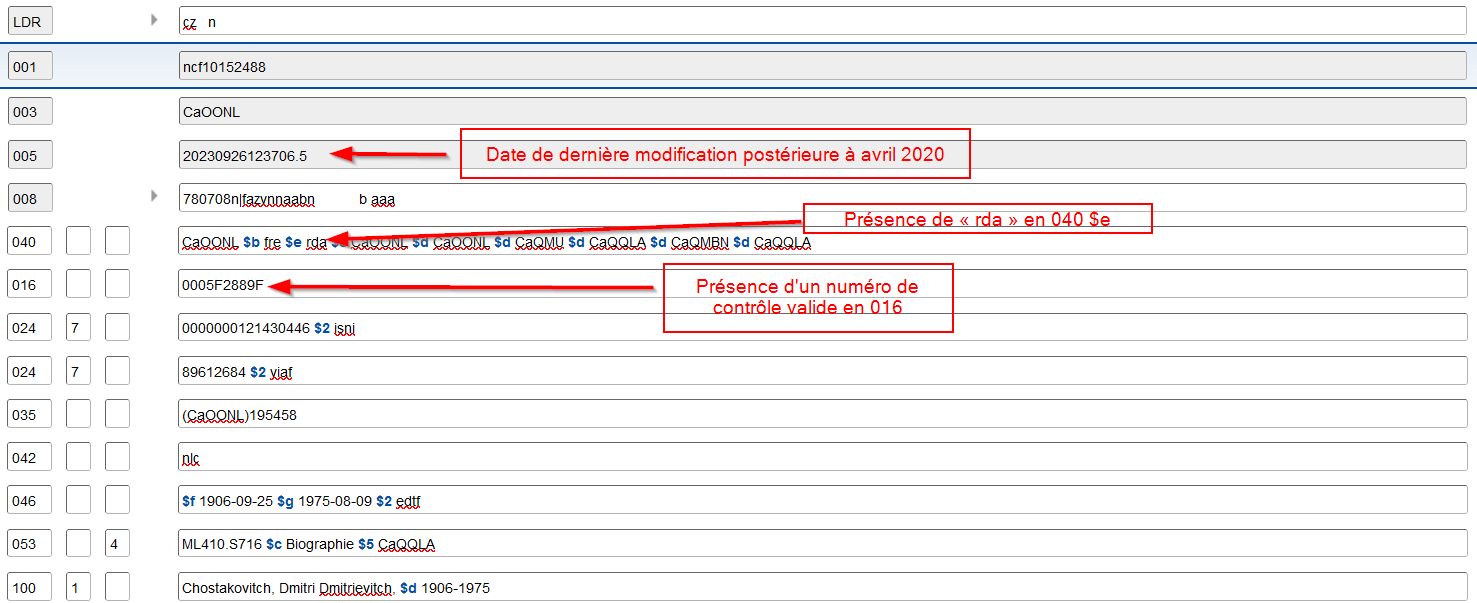 Module 6a : Description des œuvres et des expressions musicales
335
Modification ou mise à jour des autorités d’œuvres et d’expressions musicales : exemple
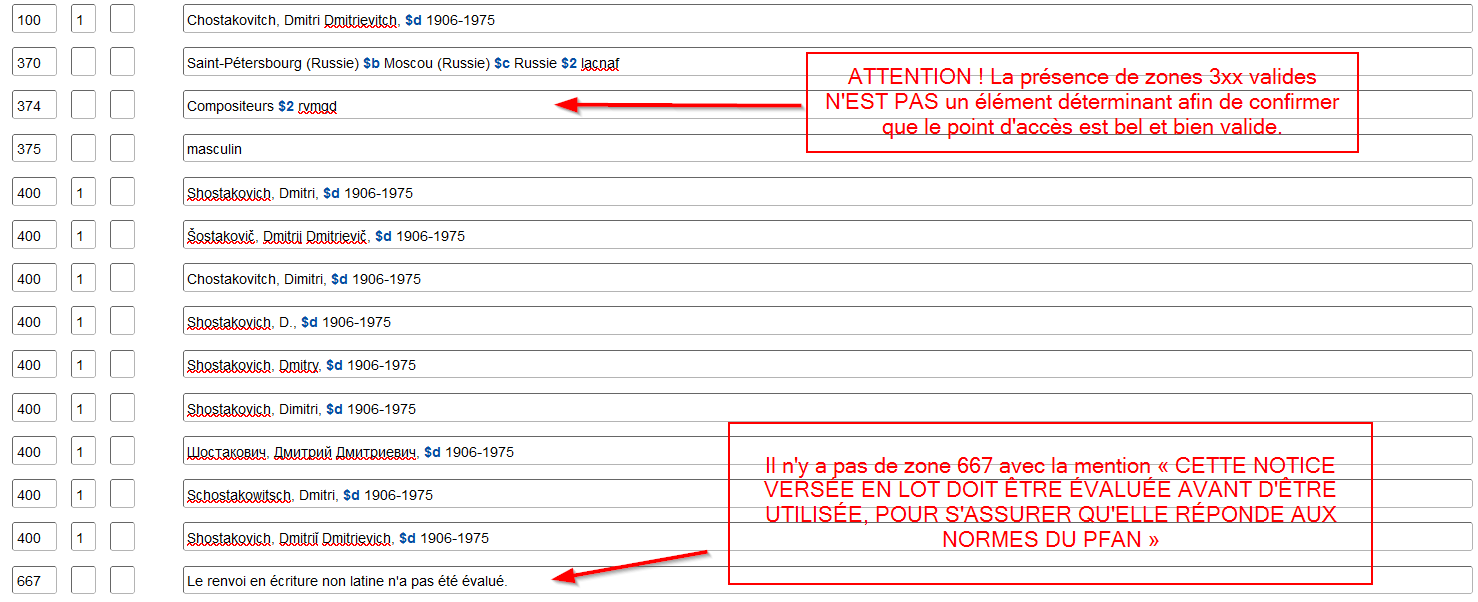 Module 6a : Description des œuvres et des expressions musicales
336
Modification ou mise à jour des autorités d’œuvres et d’expressions musicales : exemple
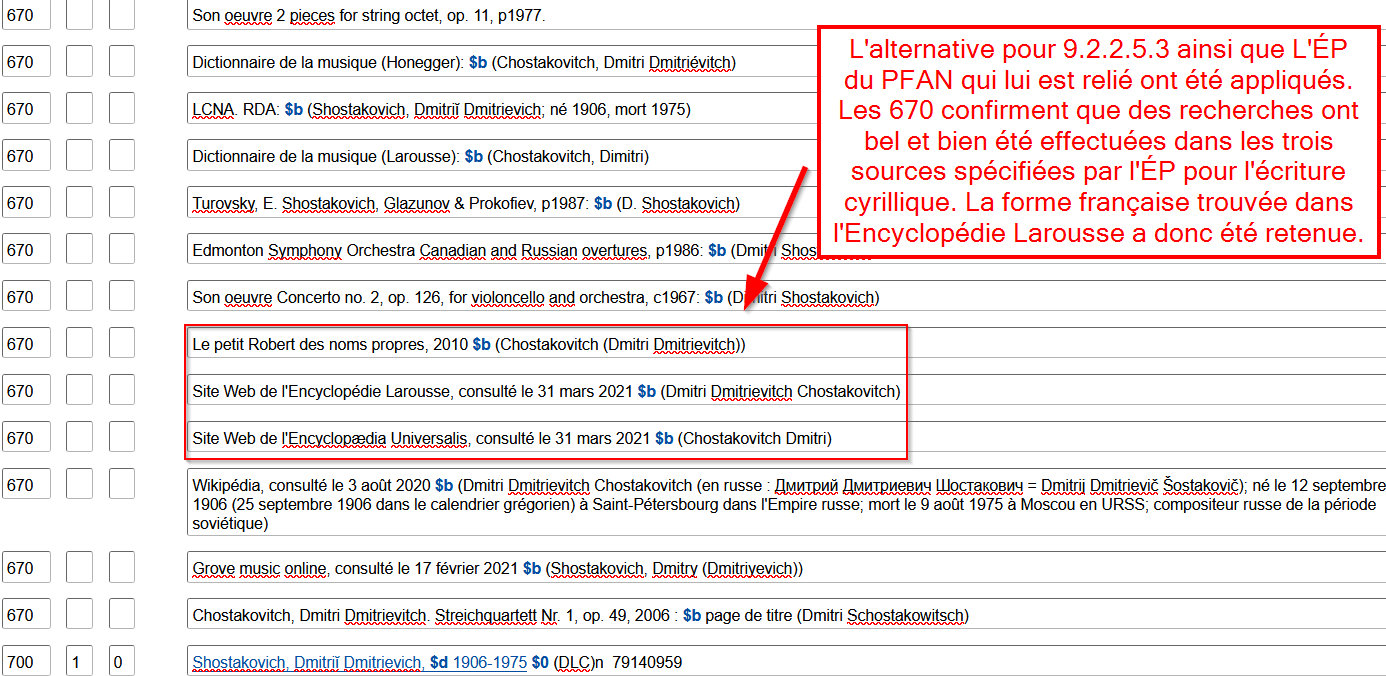 Module 6a : Description des œuvres et des expressions musicales
337
Modification ou mise à jour des autorités d’œuvres et d’expressions musicales : exemple
Ainsi : La partie nom dans le PAA auteur-titre et dans les variantes doit donc être modifiée, si ce n’est pas déjà le cas, pour cette forme exacte. Il est toutefois fortement suggéré de conserver l’ancienne forme du point d’accès autorisé complet avant la modification car il pourrait servir de renvoi suite à l’ensemble des modifications.






devient :
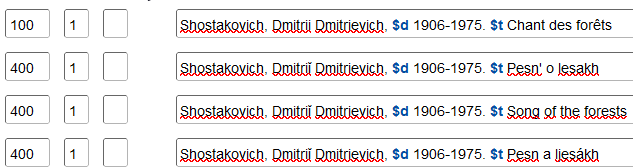 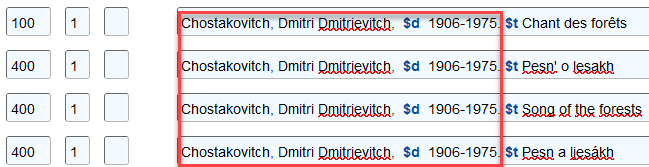 Module 6a : Description des œuvres et des expressions musicales
338
Modification ou mise à jour des autorités d’œuvres et d’expressions musicales : exemple
Questions à se poser :
3. En tenant compte du fait que le titre est distinctif et qu’il ne génère pas de conflit, celui-ci est-il tout de même conforme aux normes du PFAN?
Module 6a : Description des œuvres et des expressions musicales
339
Modification ou mise à jour des autorités d’œuvres et d’expressions musicales : exemple
Questions à se poser :
3. Le titre de l’œuvre présente dans le point d’accès est-il conforme aux normes du PFAN?
RDA 6.14.2.3.1 indique : « Pour les œuvres musicales créées après 1500, choisir comme titre privilégié le titre ou la forme de titre dans la langue originale par laquelle l’œuvre est couramment identifiée soit du fait de son utilisation dans les manifestations matérialisant l’œuvre, soit dans les sources de référence. » 

Ici, la langue originale sous laquelle l’œuvre est couramment identifiée est le russe. Le titre privilégié correspond donc à cette forme : 
Песнь о лесах
Puisque ce titre est trouvé dans une écriture non privilégiée, celui-ci doit être translittéré selon la méthode de translittération adoptée par le PFAN (6.2.2.7), soit ISO 9:1995, on obtient donc : 
Pesn’ o lesah
Module 6a : Description des œuvres et des expressions musicales
340
Modification ou mise à jour des autorités d’œuvres et d’expressions musicales : exemple
Ainsi : 





devient :






ATTENTION : l’ancien point d’accès autorisé a été mis en variante. Celui-ci est précédé du codage $w nnea. La présence du « a » final signale qu’on devrait supprimer l’affichage du renvoi puisque celui-ci n’est pas valide selon RDA.
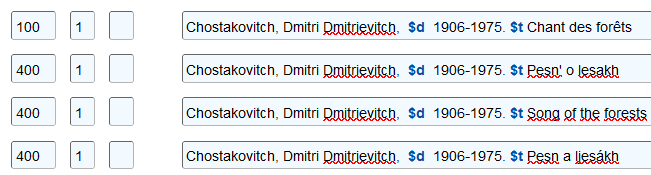 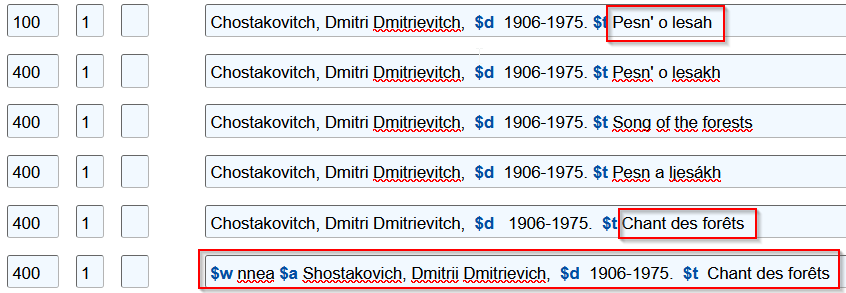 Module 6a : Description des œuvres et des expressions musicales
341
Modification ou mise à jour des autorités d’œuvres et d’expressions musicales : exemple
On ajoute ensuite les sources consultées ayant permis de réviser le titre privilégié
On supprime les notes 667, on modifie le codage 008 et on ajoute un numéro de contrôle en 016.












La notice est alors considérée comme étant révisée et peut être remplacée
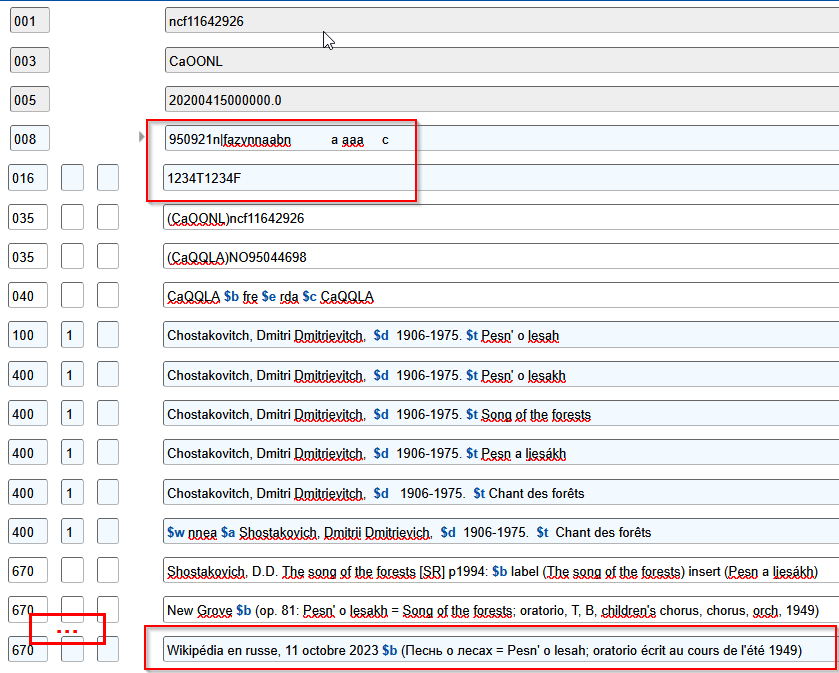 Module 6a : Description des œuvres et des expressions musicales
342
Modification ou mise à jour des autorités d’œuvres et d’expressions musicales : exemple
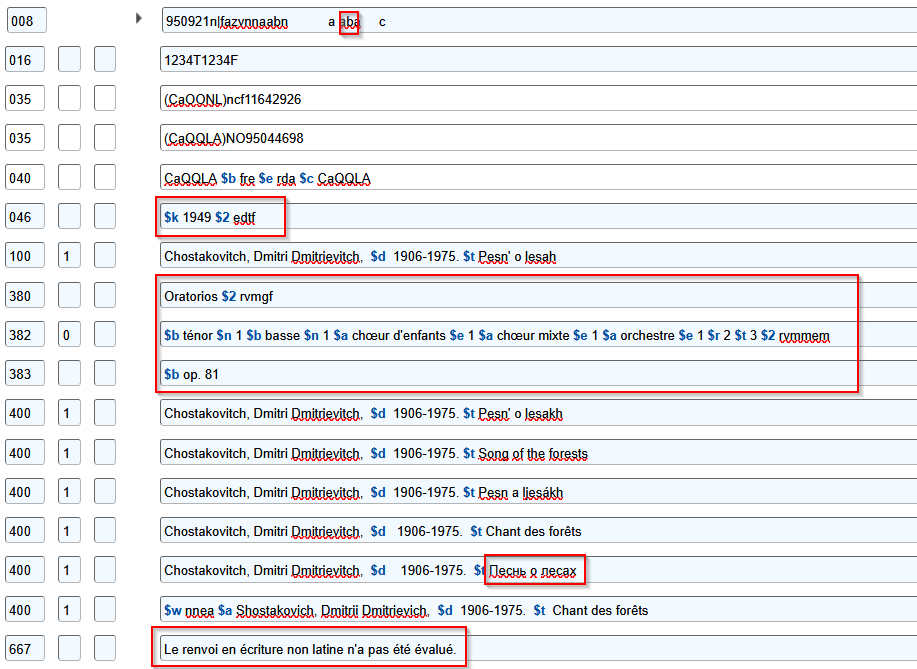 Si ceux-ci sont jugés importants pour l’identification ou l’accès, on peut faire des ajouts facultatifs (variantes, attributs, etc.)
Module 6a : Description des œuvres et des expressions musicales
343
Modification ou mise à jour des autorités d’œuvres et d’expressions musicales : exemple
Il n’est pas obligatoire de modifier les autorités de parties ou d’expression de l’œuvre si celles-ci ne sont pas requises pour le moment :









Ces autorités peuvent cependant faire l’objet d’une modification partielle pour la partie nom seulement. (Voir la Procédure sur la modification partielle des notices d’œuvres et d’expressions du PFAN.)
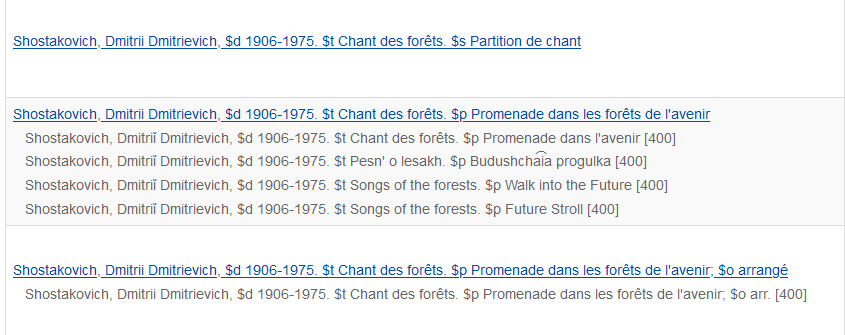 Module 6a : Description des œuvres et des expressions musicales
344
Des questions?
Participants au PFAN
Non-participants au PFAN
Liste de discussion : 
PFAN-MUSIQUE-L
Contacter l’un des formateurs :
Rachel Gagnon
Guillaume Lizotte
Lina Picard
Module 6a : Description des œuvres et des expressions musicales
345
[Speaker Notes: Des exercices facultatifs avec corrigés seront envoyés aux participants.]